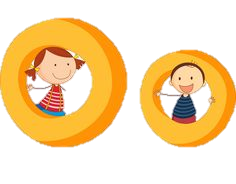 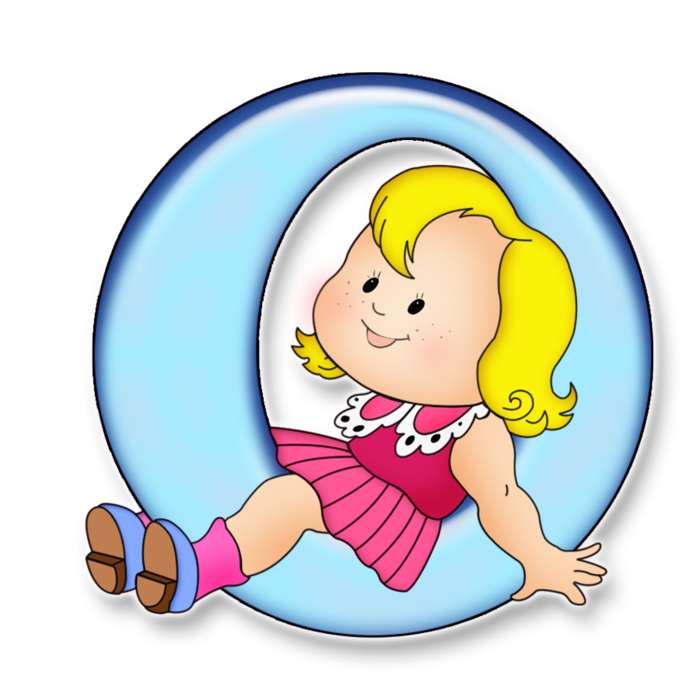 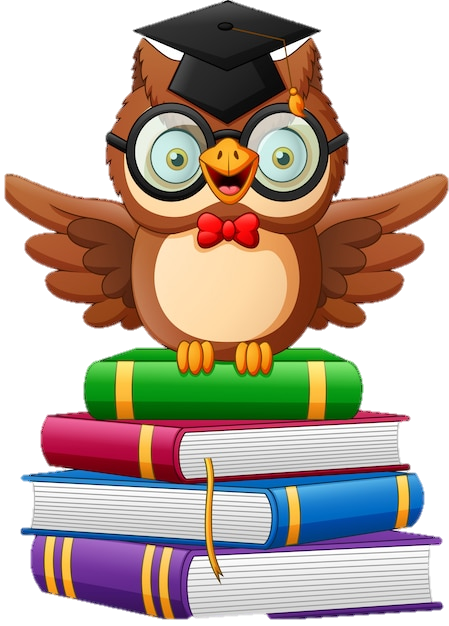 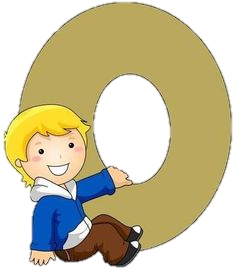 Звук [о]. Букви о, О
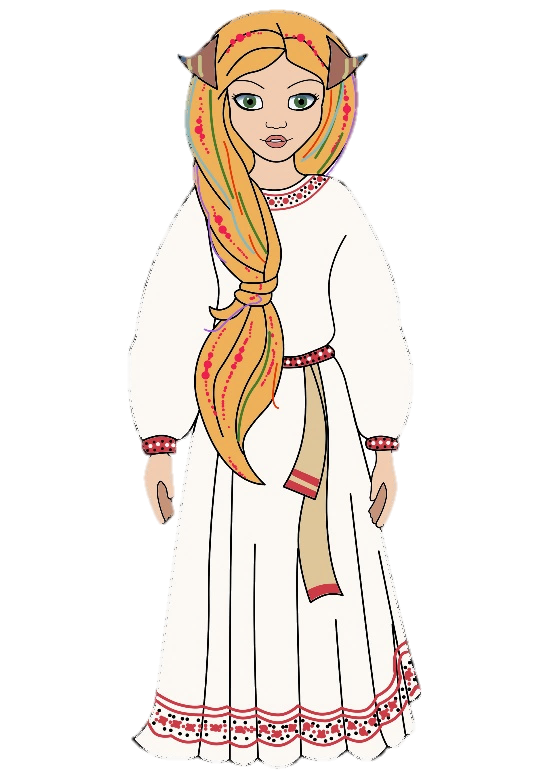 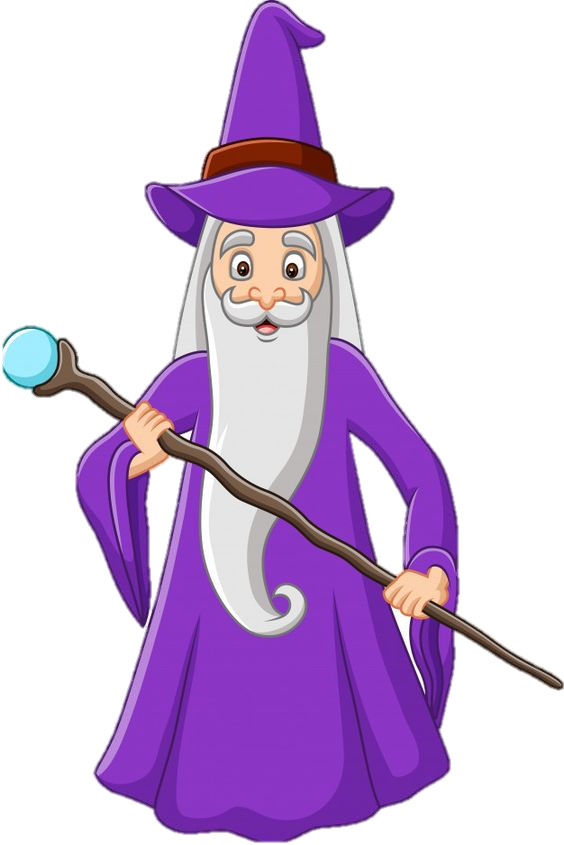 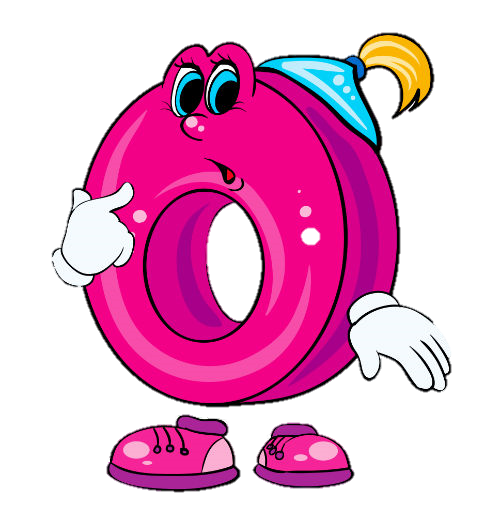 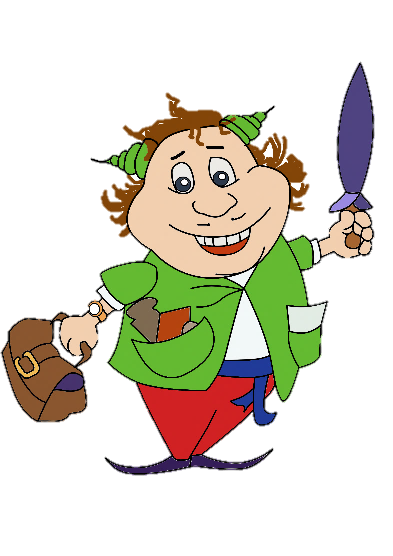 Інструктаж для діток і їхніх помічників – батьків.
Мовка – хазяйка країни Мовознавії. Відкриє вам секрети нашої рідної мови. Щоб дізнатися, що вона говорить, тисніть на її зображення.
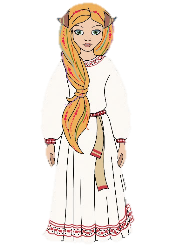 Любі діти, на вас чекає захоплююча подорож до дивовижної Країни Звуків і Букв, під час якої ви познайомитесь із голосними звуками і буквами, які їх позначають. Навчитеся їх читати і писати, будете досліджувати мовні явища і знаходити відповіді на непрості питання. Попереду багато цікавих ігор і загадок.
Вас будуть супроводжувати наші герої. Познайомтеся з ними.
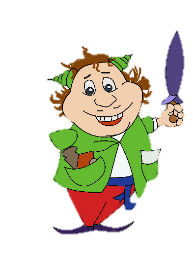 Суржик – помічник Мовки. Запропонує вам багато цікавих ігор і загадок. Тисніть на нього, щоб дізнатися, що він говорить.
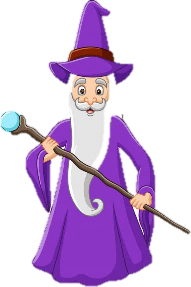 Чарівник Алфавіт – познайовить вас їз буквами, навчить читати і писати їх. Щоб дізнатися, що він говорить, тисніть на його зображення.
Мудра Сова – допоможе вам перевірити ваші відповіді на загадки і запитання. Щоб дізнатися, відповідь, тисніть на її зображення.
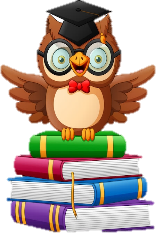 Компік – щоб перейти до гри, яку пропонує Суржик, клацайте на його зображення.
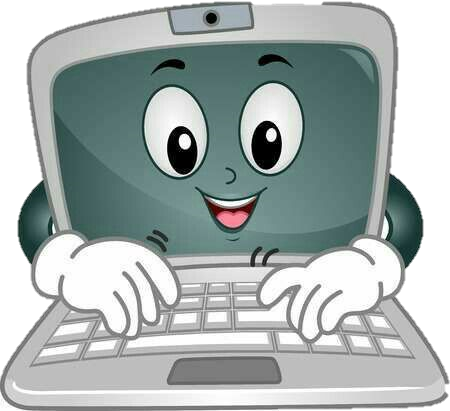 Щоб перейти на наступний слайд, клацайте на екран, але уникайте наших героїв.
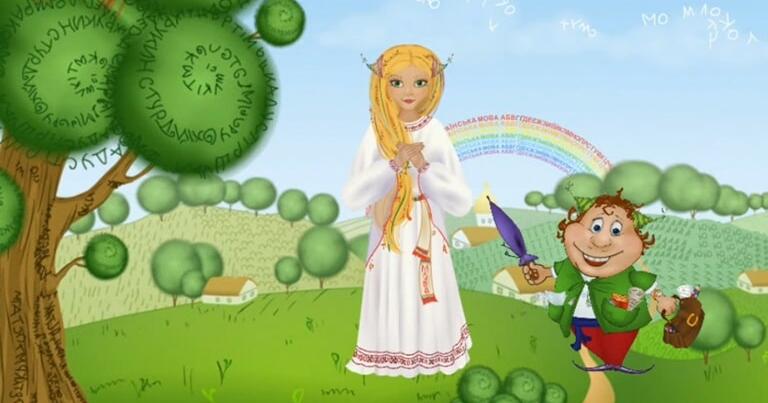 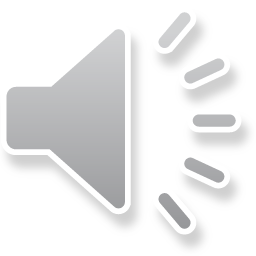 Добрий день, мої любі першокласнички!
Сьогодні ми з вами продовжуємо  подорож у чарівну Країну Звуків і Букв !
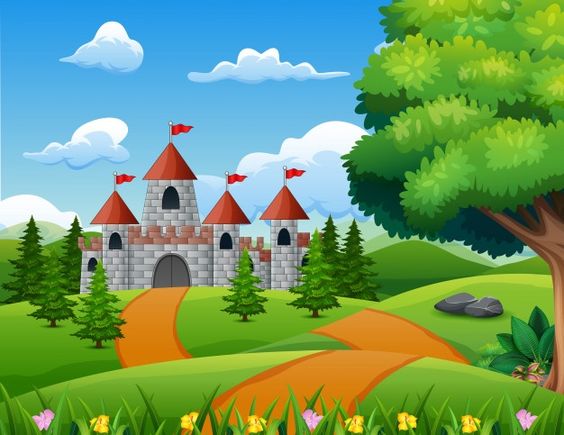 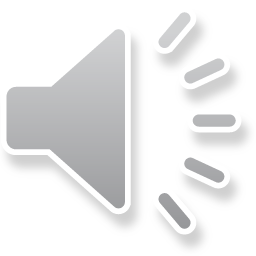 Під час минулої зустрічі ми з вами познайомились із мудрим чарівником Алфавітом і завітали у місто, назване на його честь.
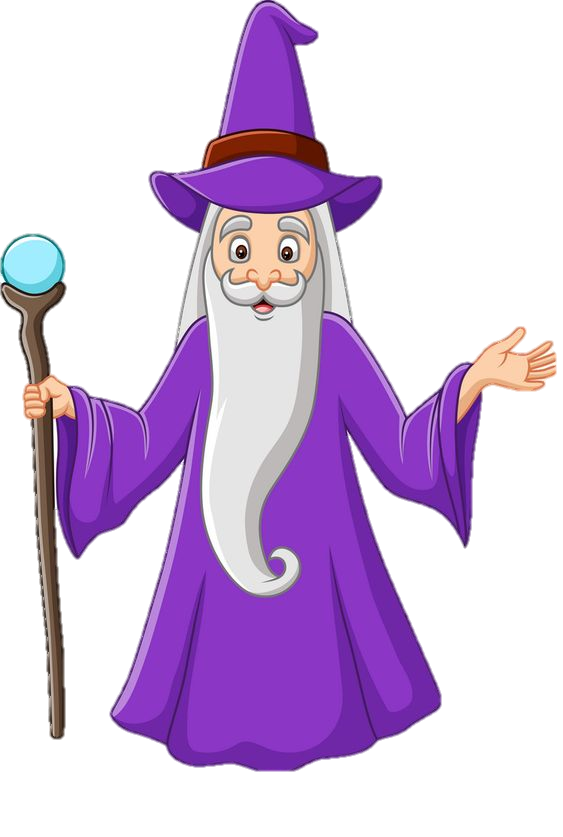 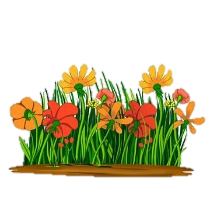 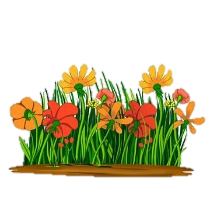 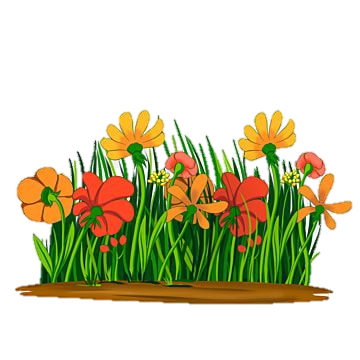 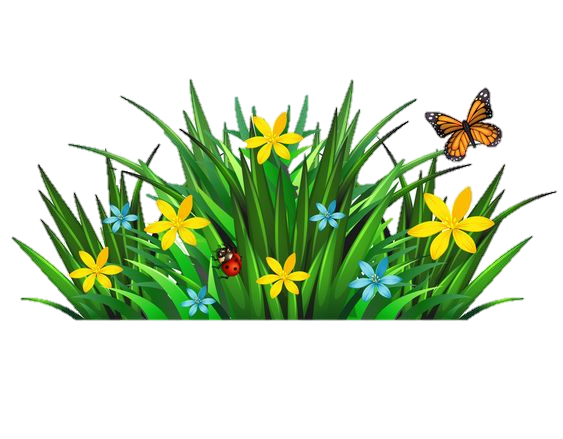 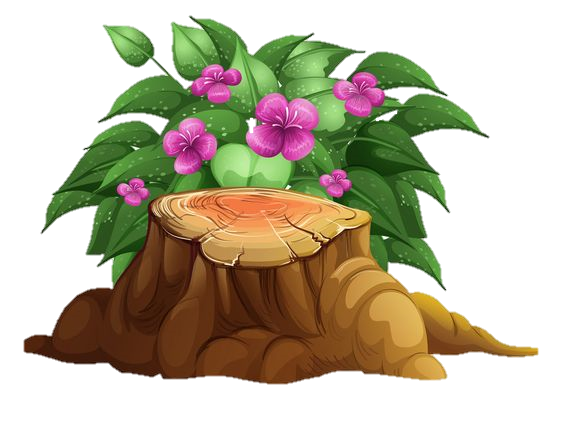 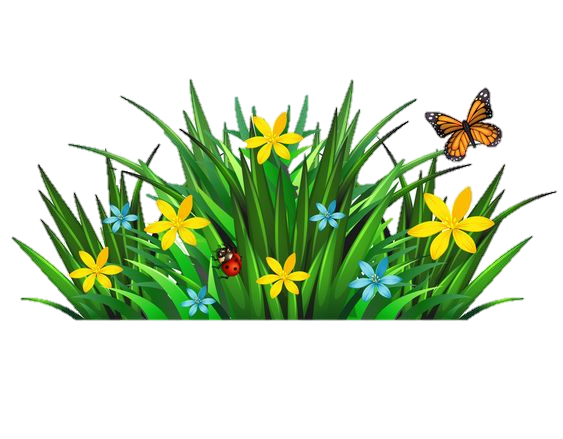 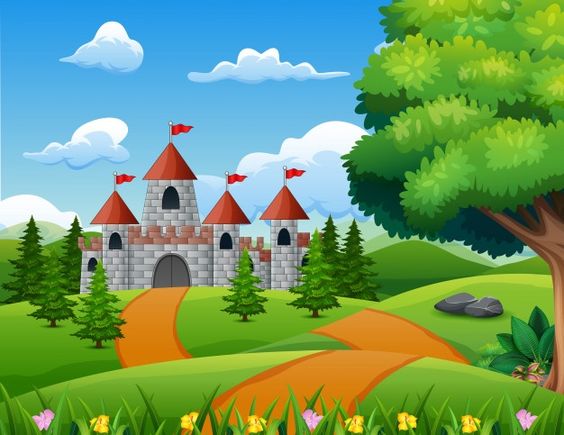 Це місто Алфавітом звуть,
Усі там літери живуть.
Щасливо й дружно, як сім’я,
Їх 33 — від А до Я.
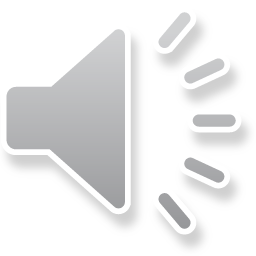 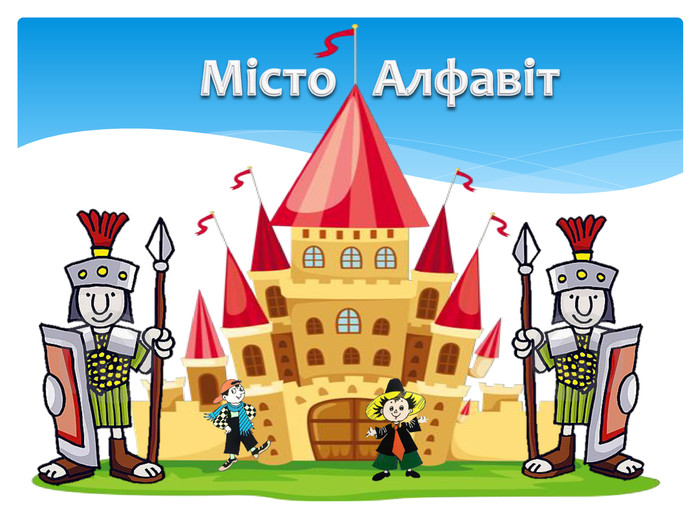 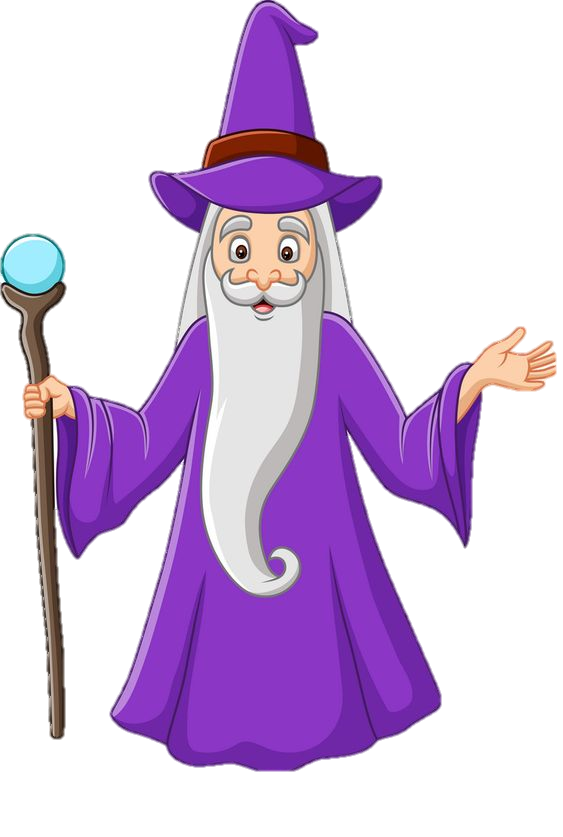 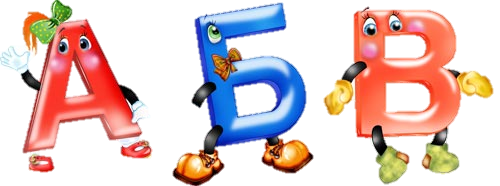 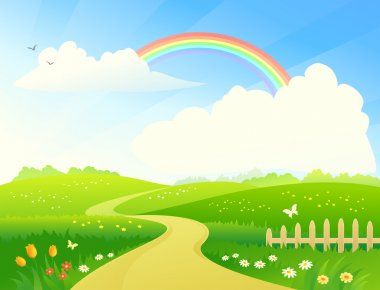 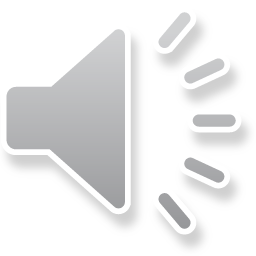 Усі літери в місті Алфавіт 
мешкають у  будиночках.
Зараз вікна зачинені. Але дуже скоро ви потоваришуєте з усіма буквами, і вони відкриють вам всі свої віконечка. А почнемо з будиночка голосних.
Країна звуків і букв
Місто АЛФАВІТ
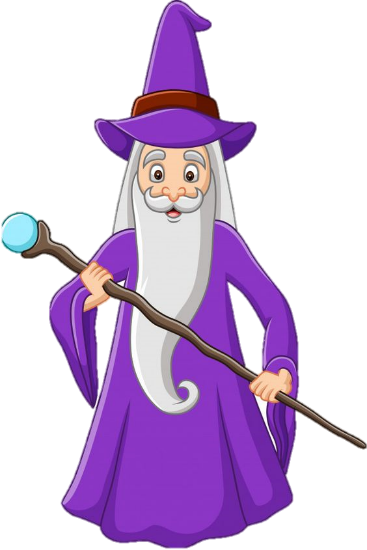 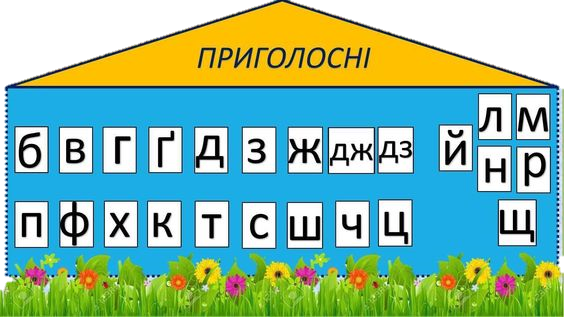 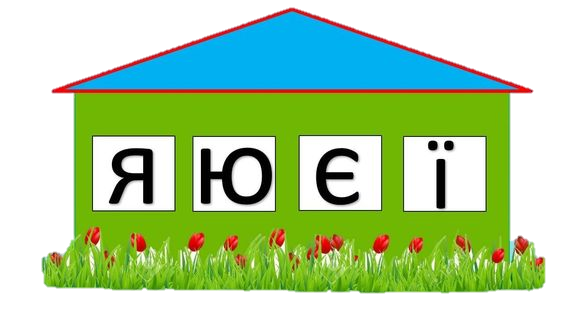 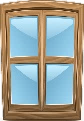 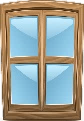 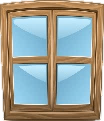 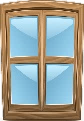 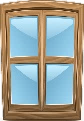 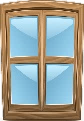 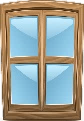 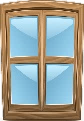 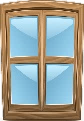 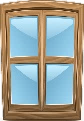 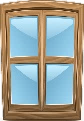 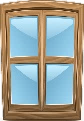 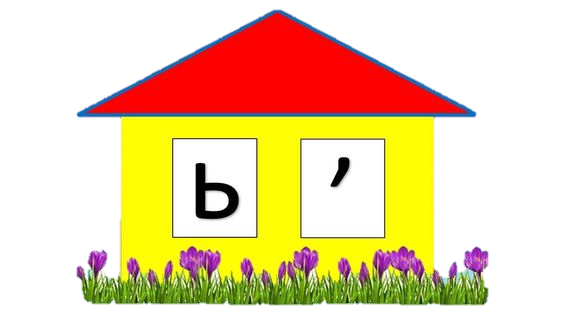 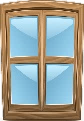 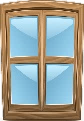 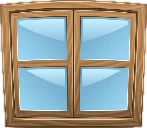 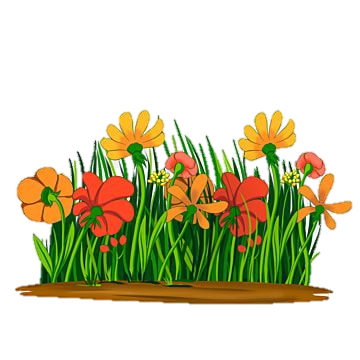 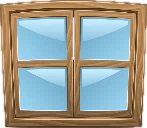 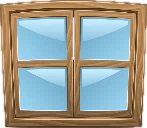 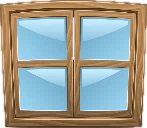 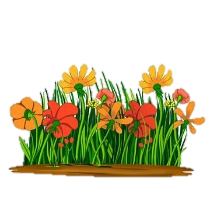 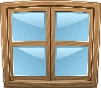 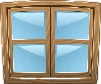 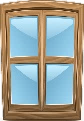 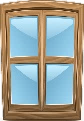 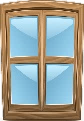 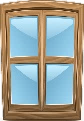 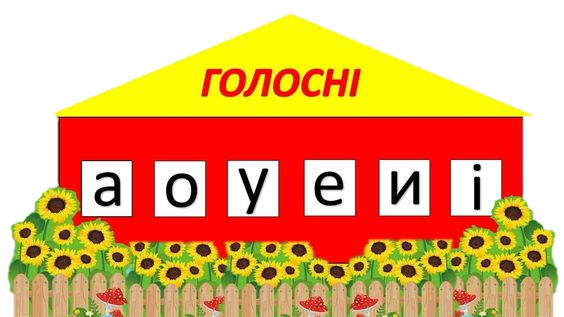 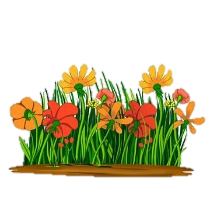 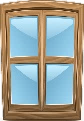 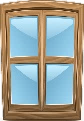 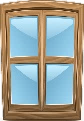 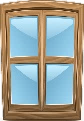 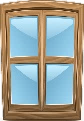 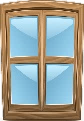 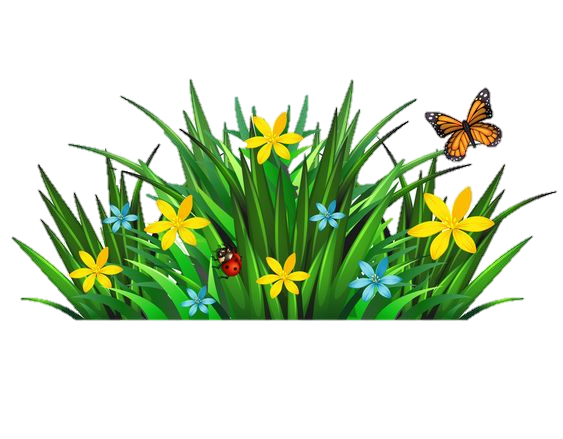 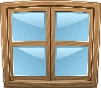 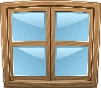 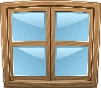 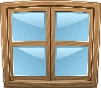 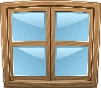 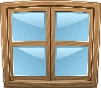 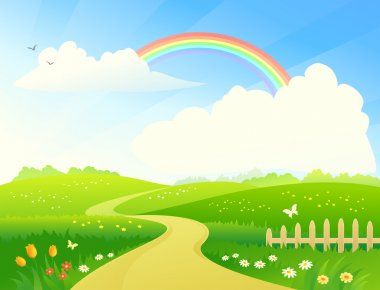 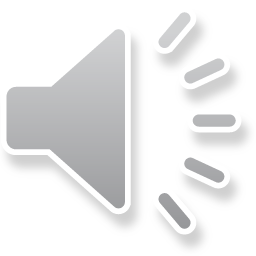 Повітря вільно іде через рот.
Нема ніяких перешкод.
Співає, кличе голос мій.
Звук виходить голосний.
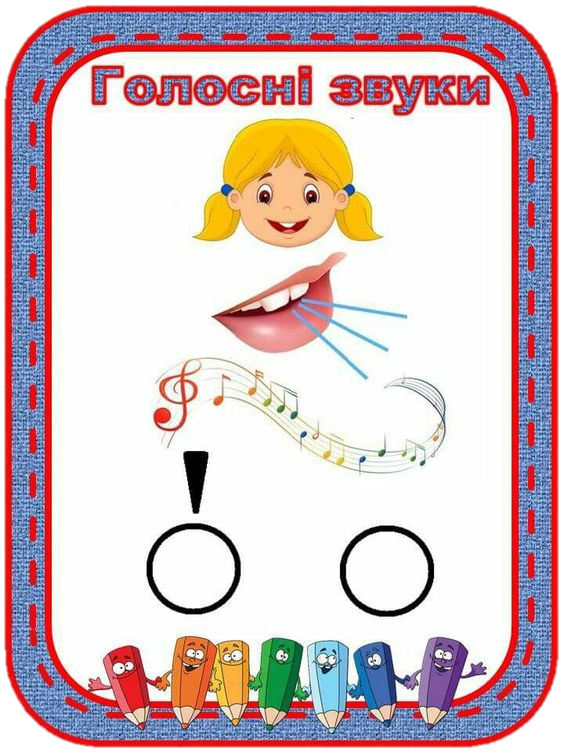 Діти, давайте пригадаємо, які звуки голосні?
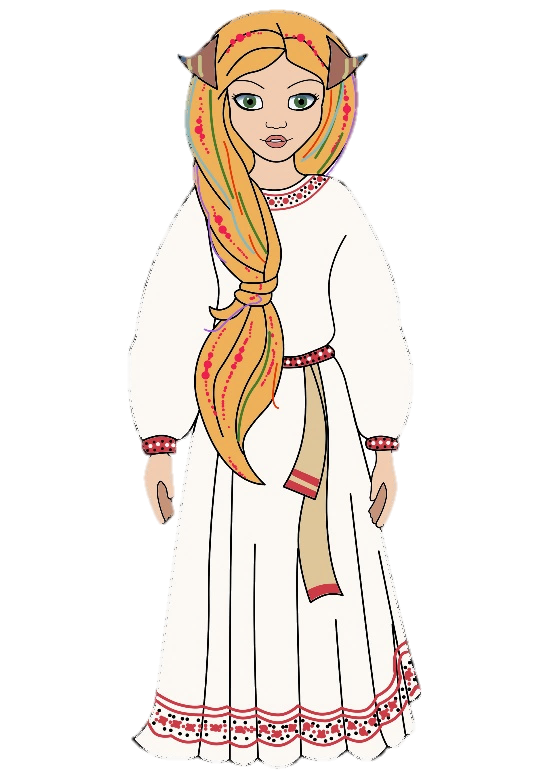 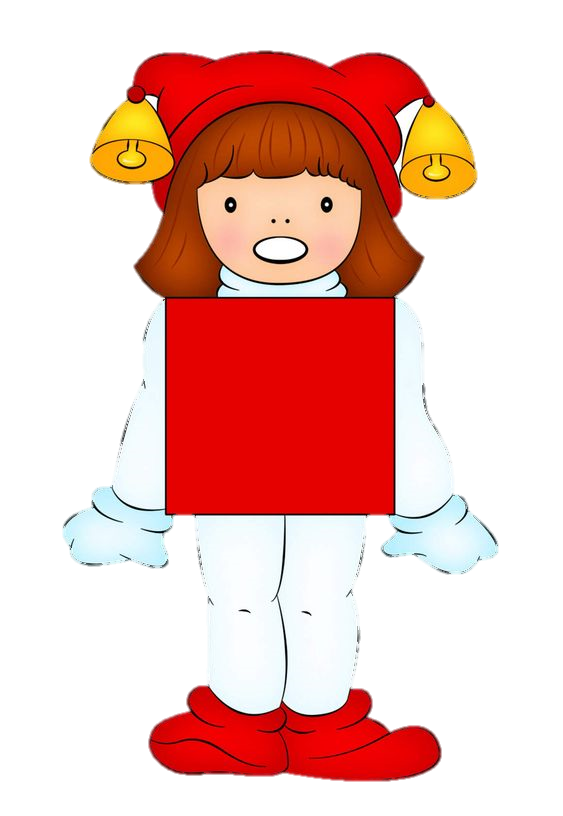 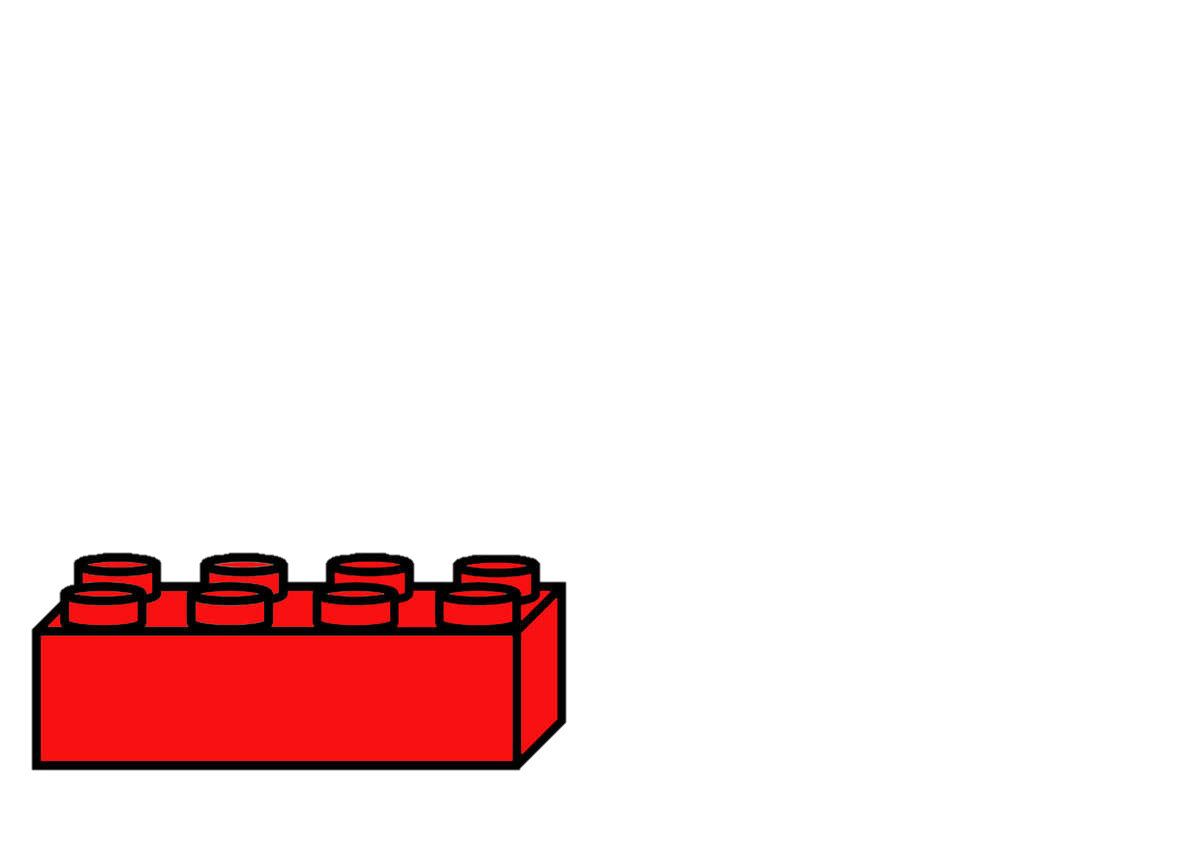 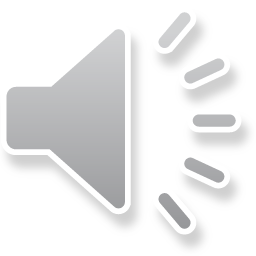 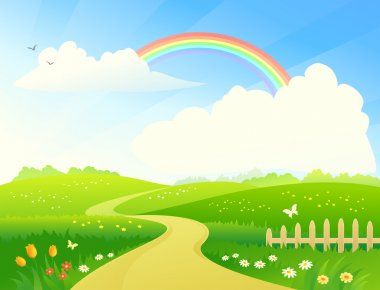 Країна звуків і букв
З якою буквою ми познайомилися на минулому занятті?
Який звук вона позначає?
В якому будиночку мешкає ця літера, як ви гадаєте?
Місто АЛФАВІТ
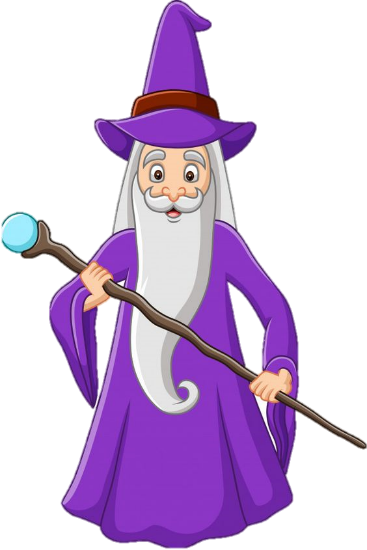 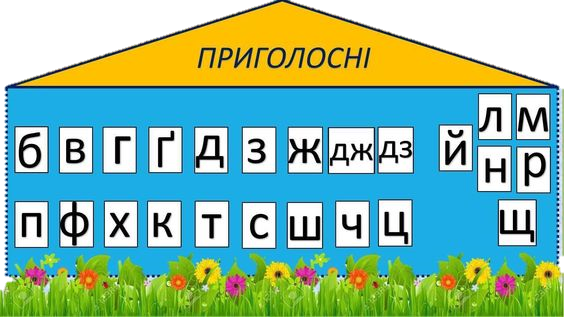 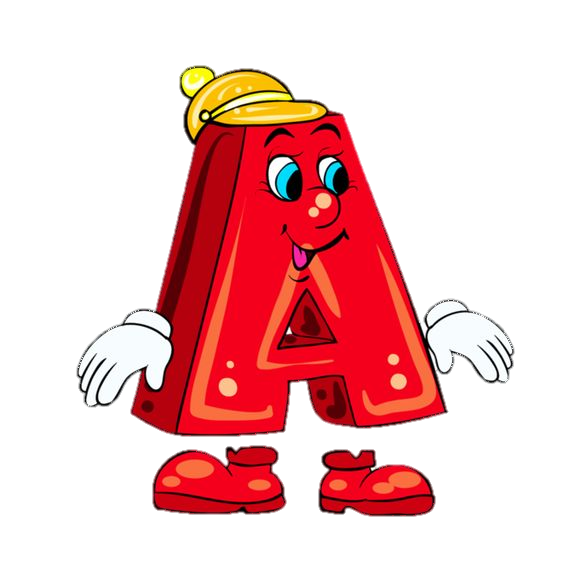 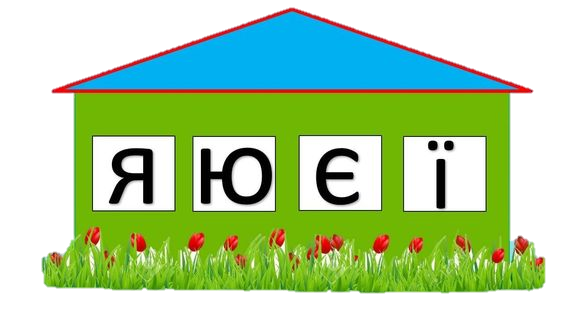 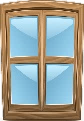 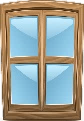 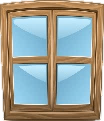 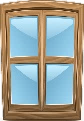 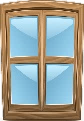 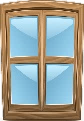 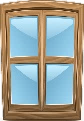 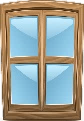 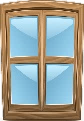 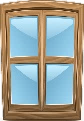 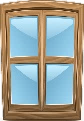 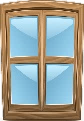 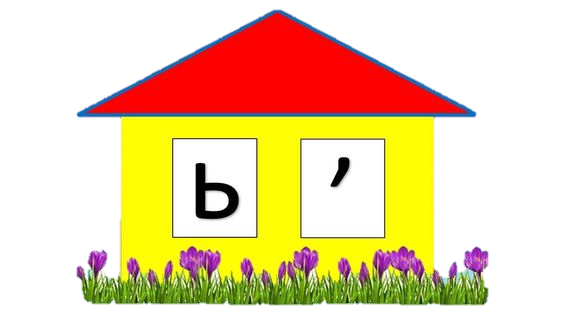 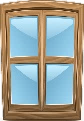 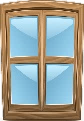 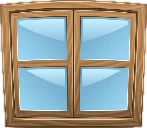 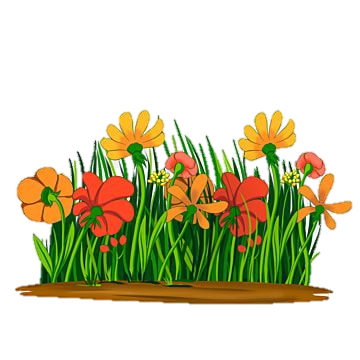 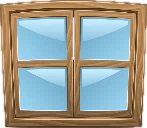 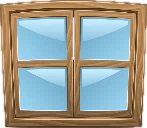 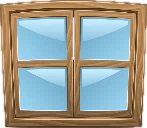 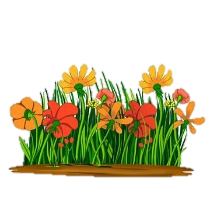 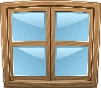 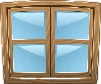 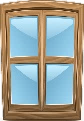 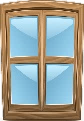 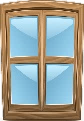 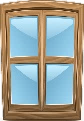 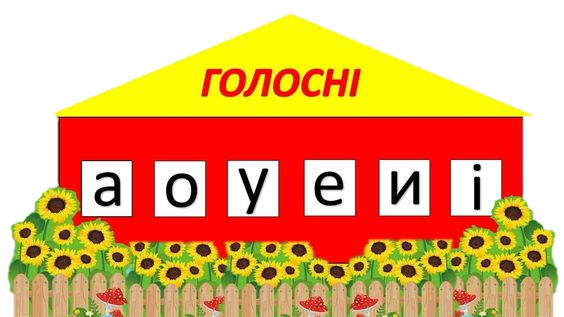 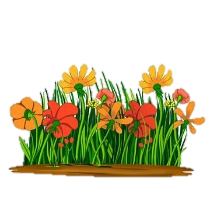 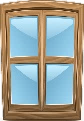 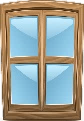 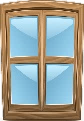 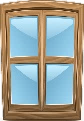 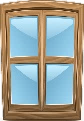 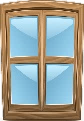 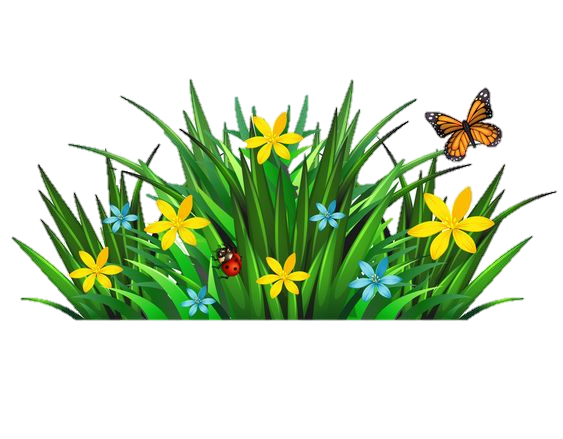 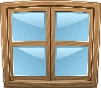 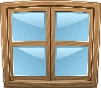 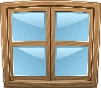 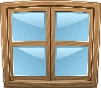 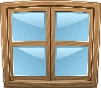 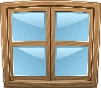 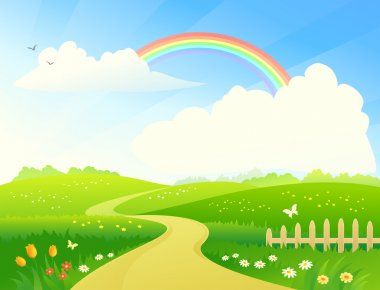 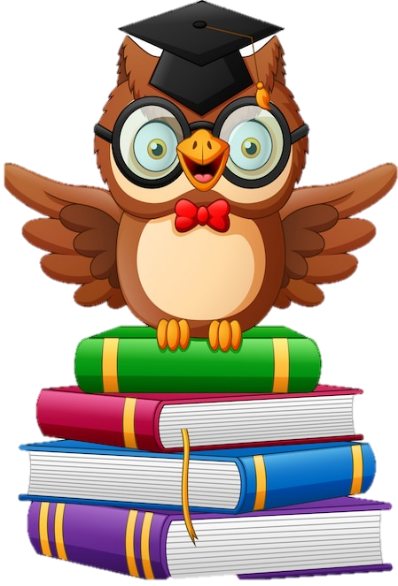 Порахуйте, скільки букв А в кожному рядочку.
Тисніть на Мудру сову, щоб перевірити себе.
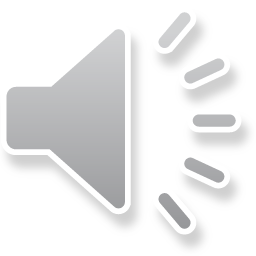 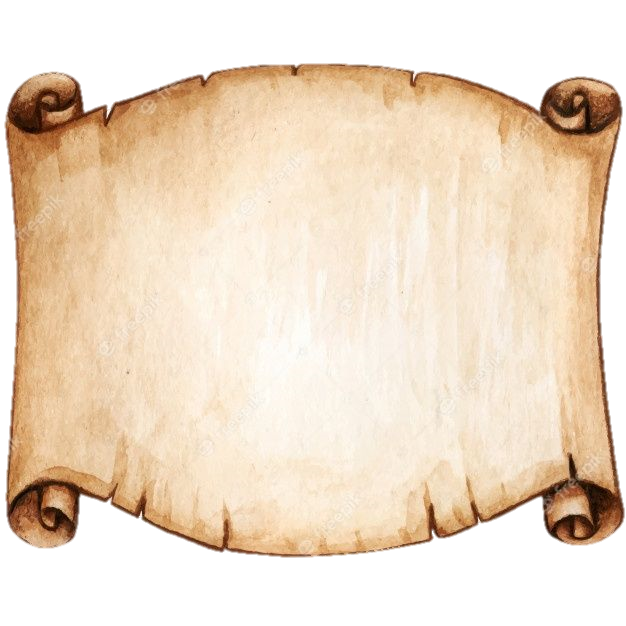 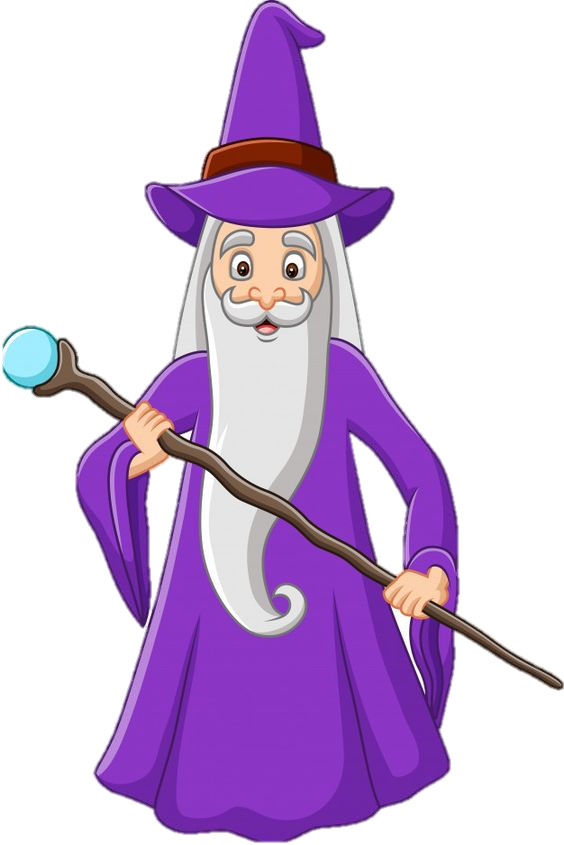 А   о   л   а  д   А   м 
М   я   а   д   з   А   е
Д   а   Л   А   у   А   а
3
2
4
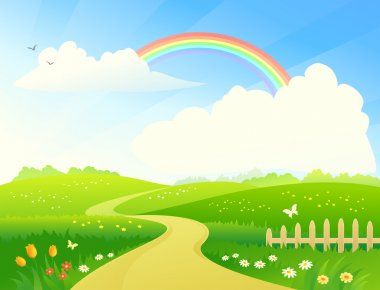 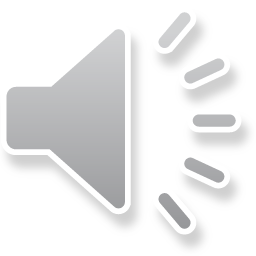 Друзі, давайте пограємо в гру «Що зайве?»
Оберіть  в групі предметів зайве. Сова допоможе вам перевірити себе.
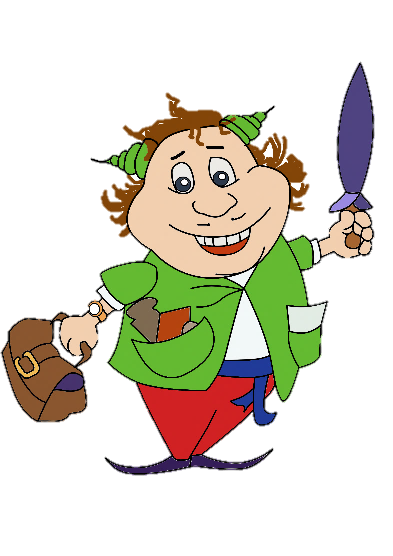 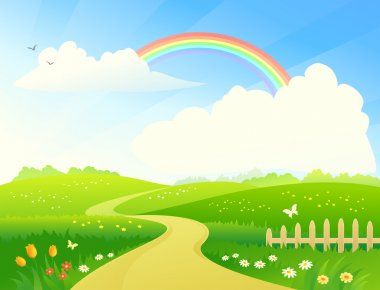 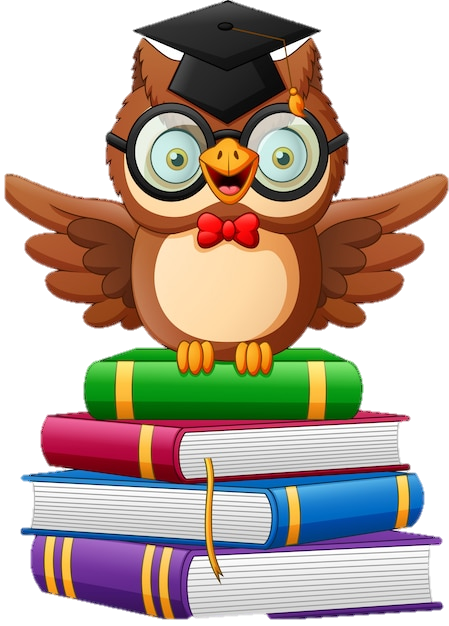 Гра  «Що зайве?»
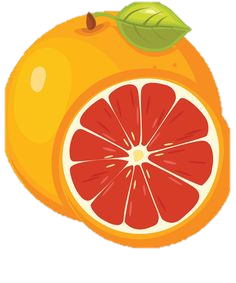 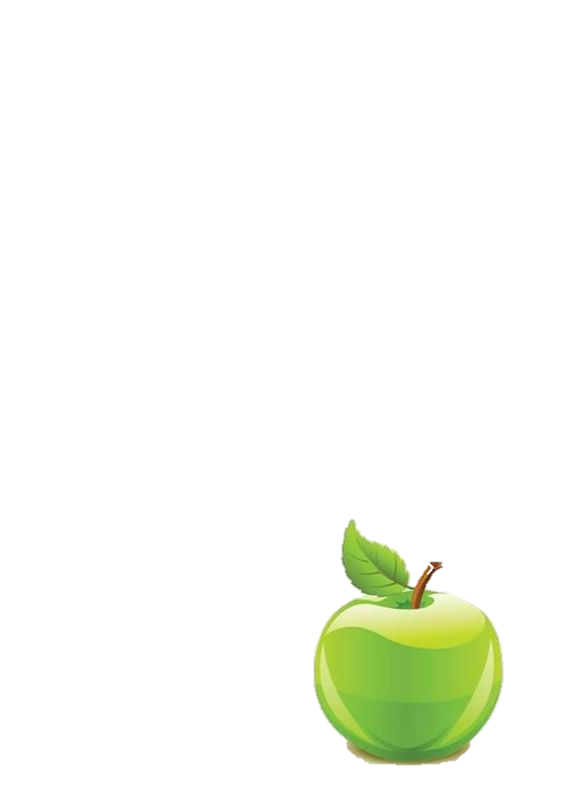 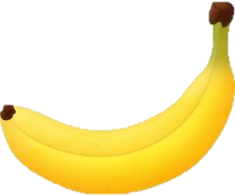 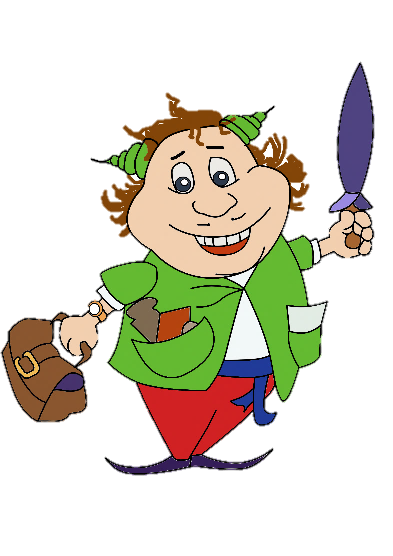 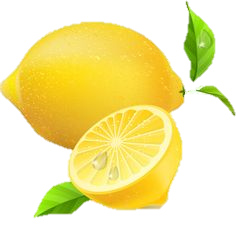 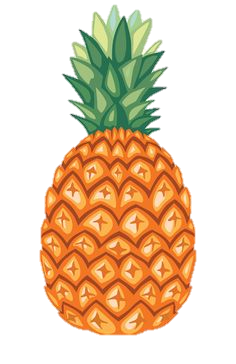 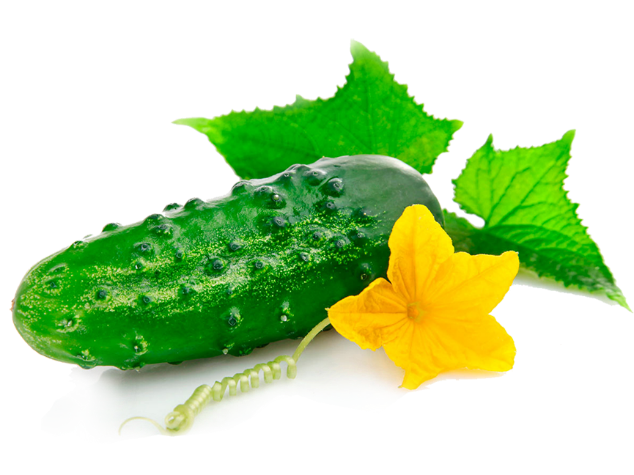 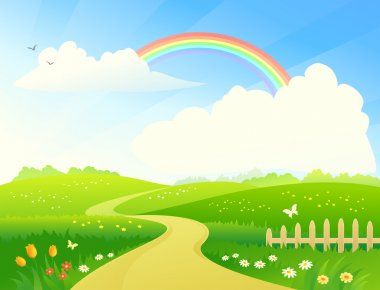 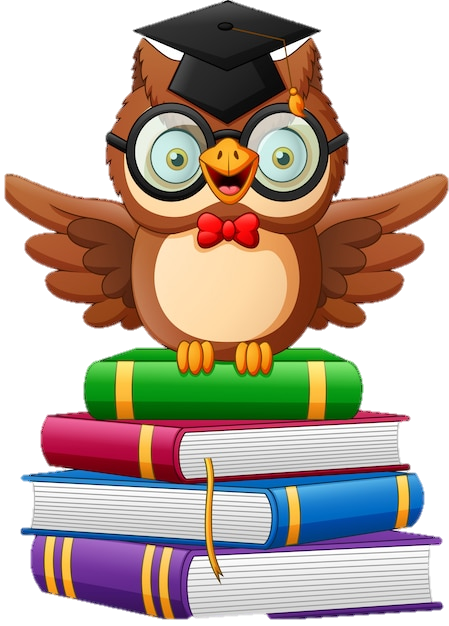 Гра  «Що зайве?»
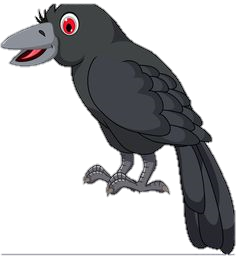 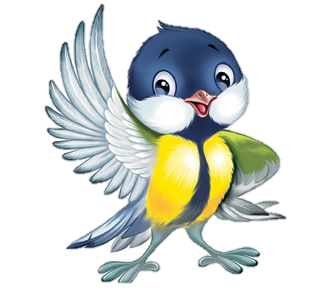 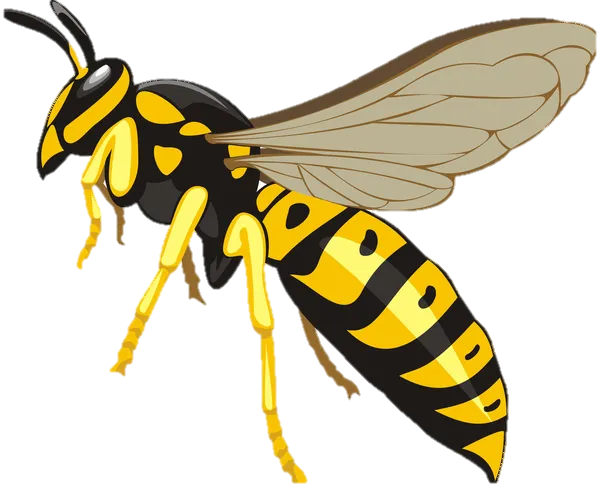 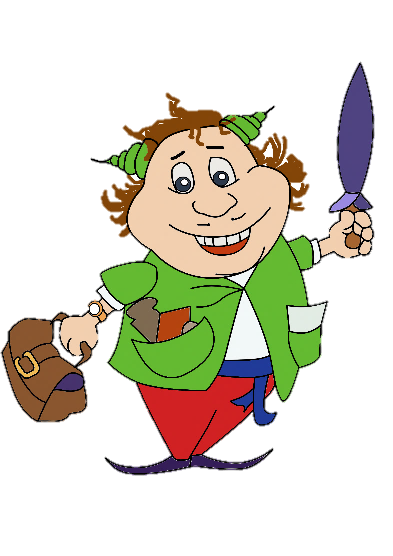 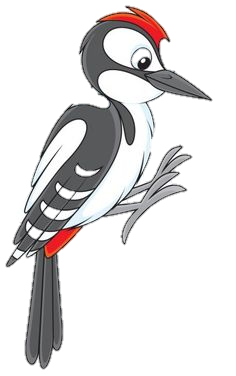 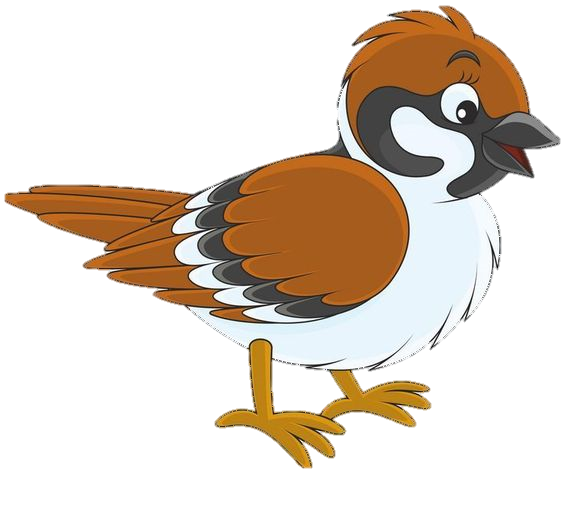 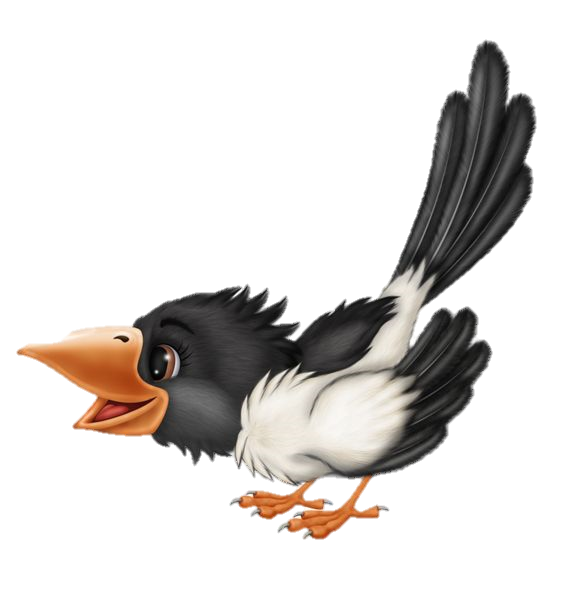 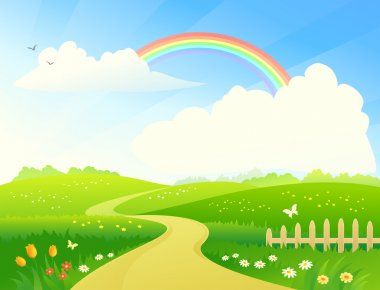 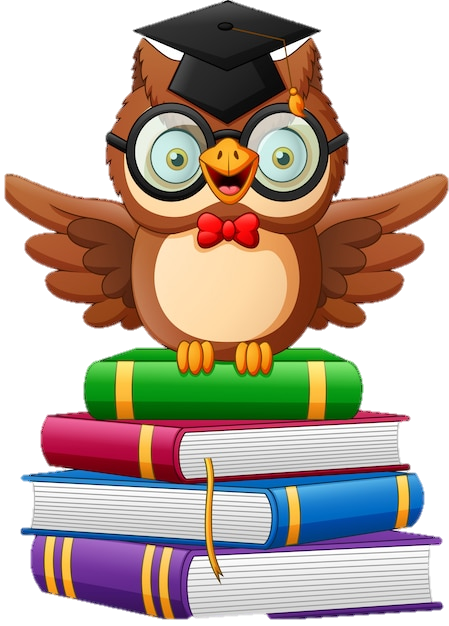 Гра  «Що зайве?»
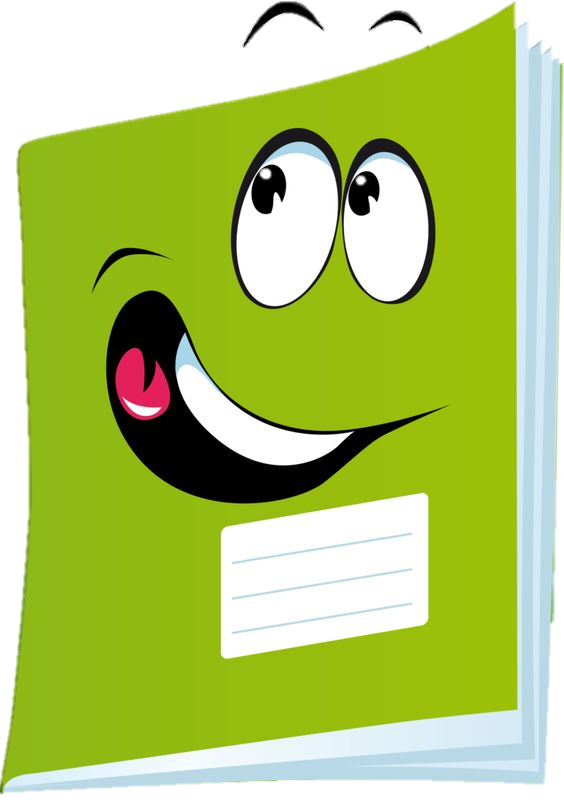 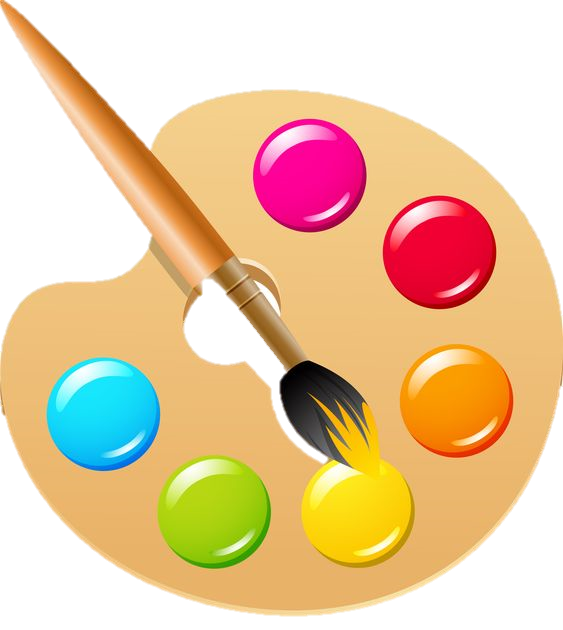 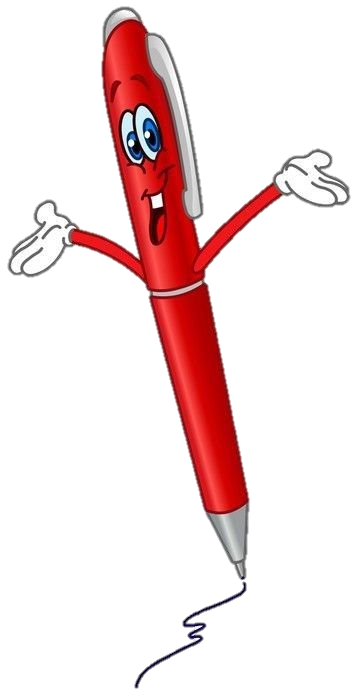 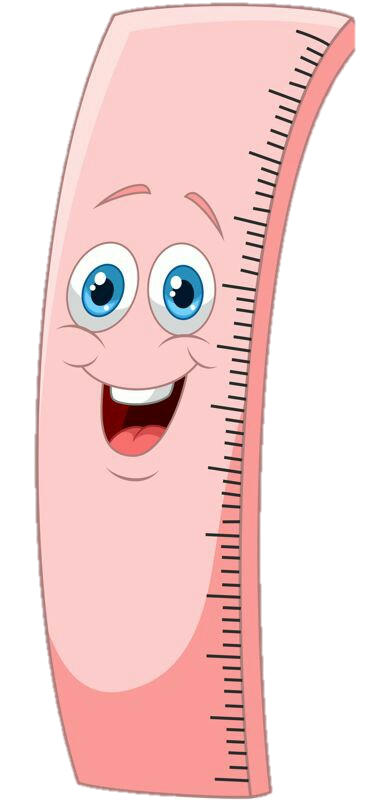 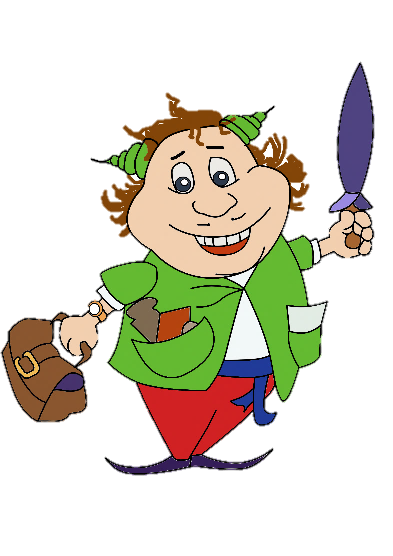 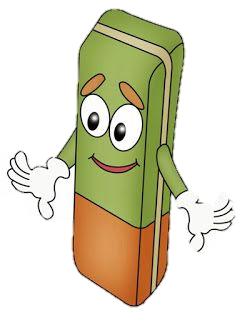 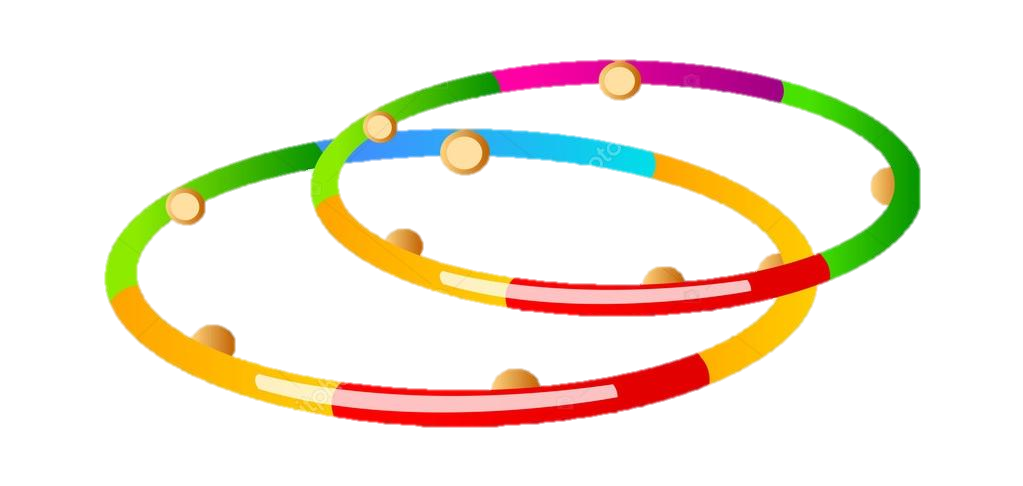 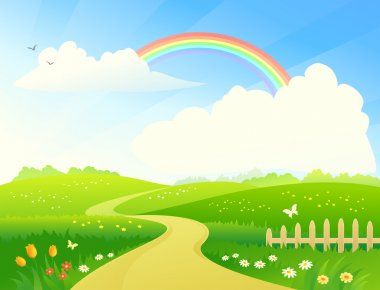 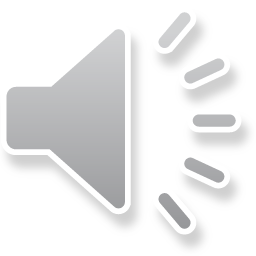 Назвіть обрані предмети, протягуючи перший звук.
Який це звук?
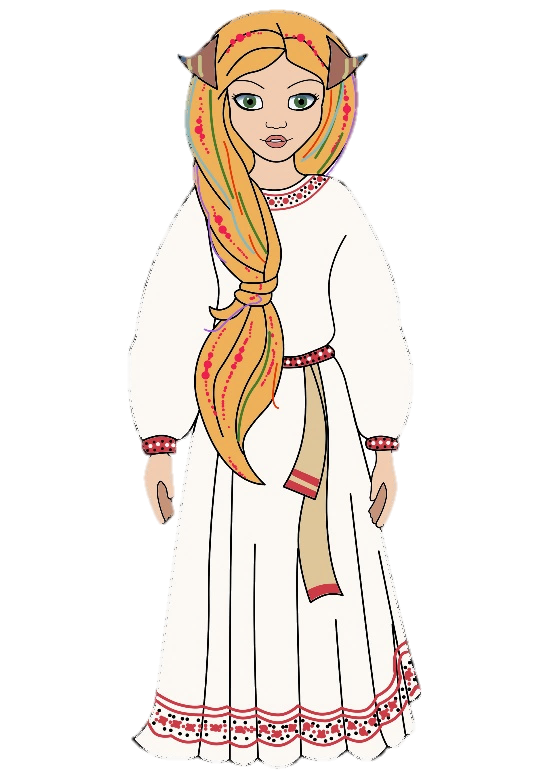 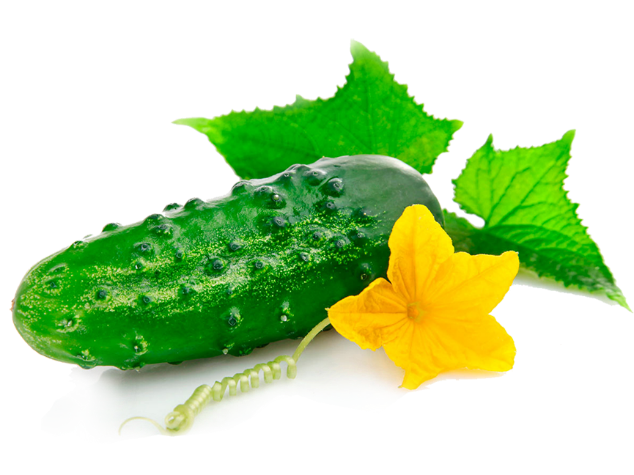 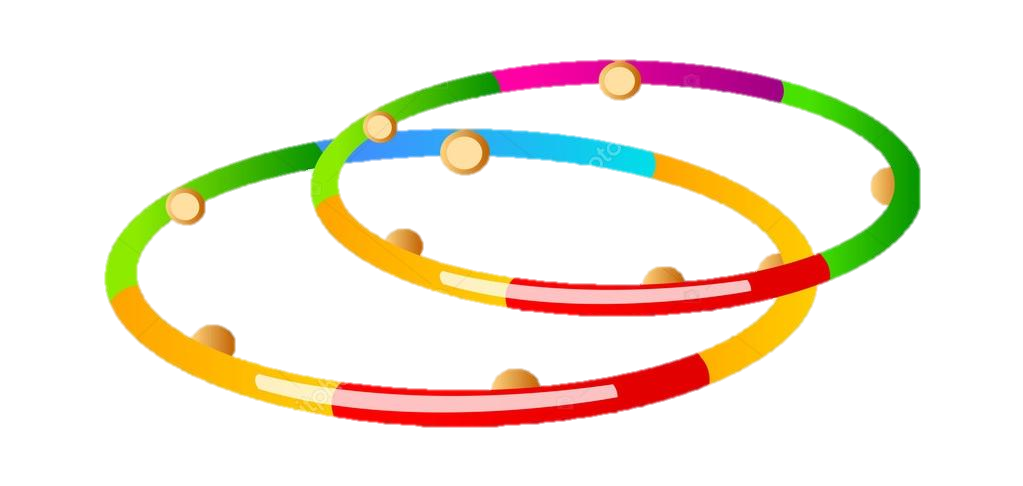 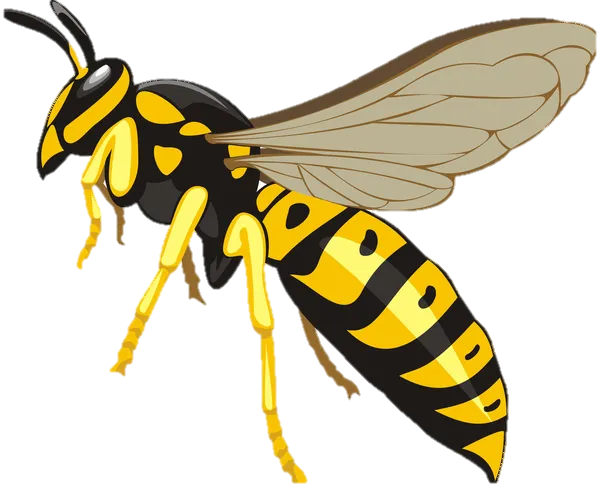 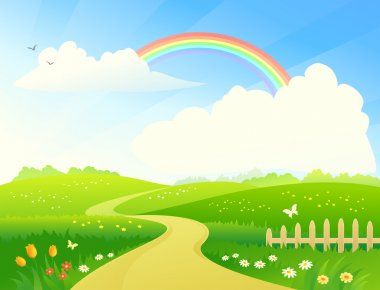 Отже!
При вимові звука [о] 
повітря спокійно виходить, 
не зустрічаючи перешкод.
Звук [о] – голосний.
Його позначаємо кружечком.
Колір його – 
червоний.
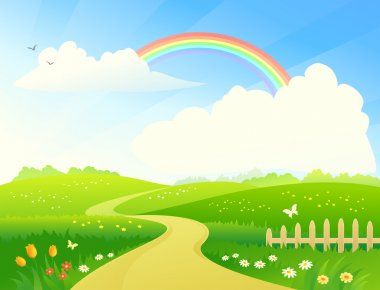 Спостереження за вимовою звука
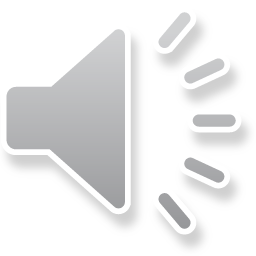 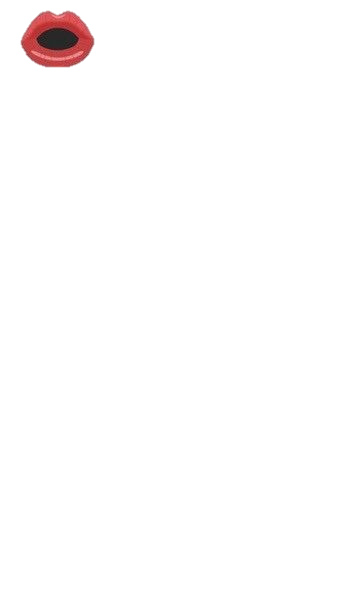 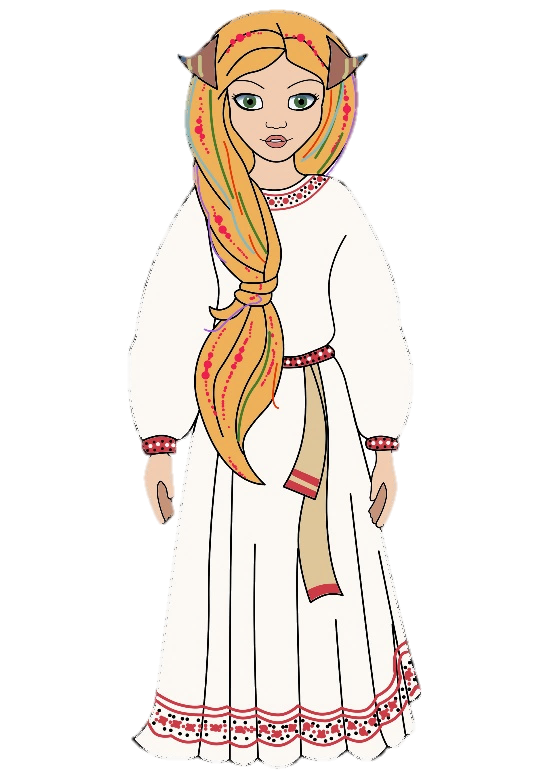 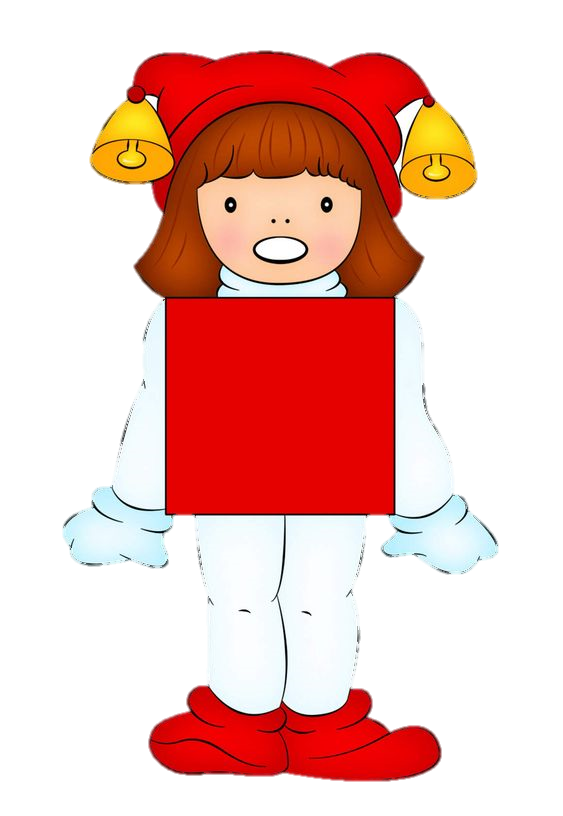 О
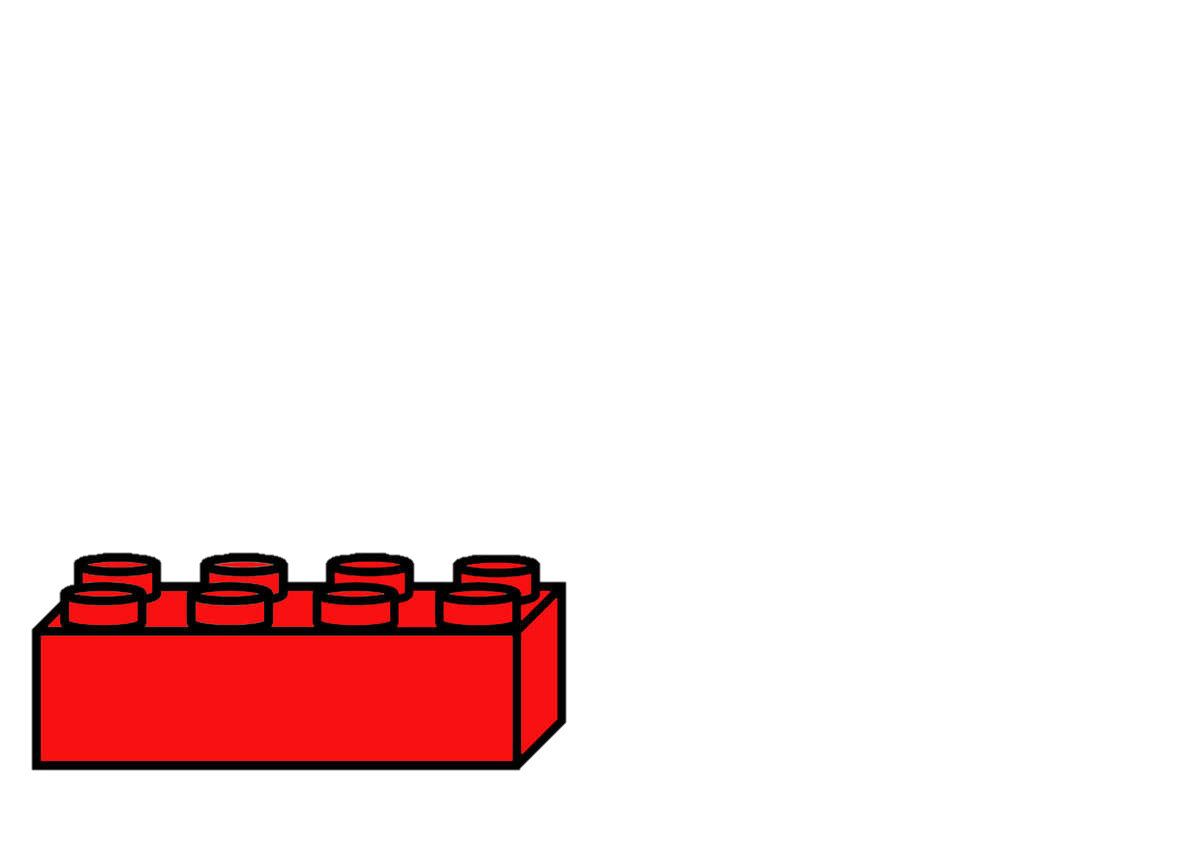 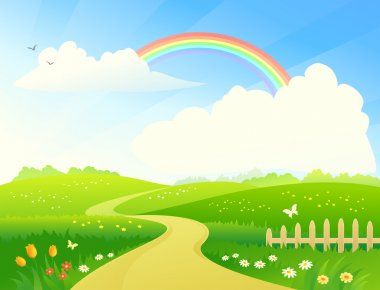 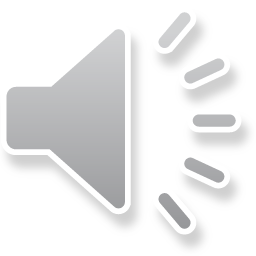 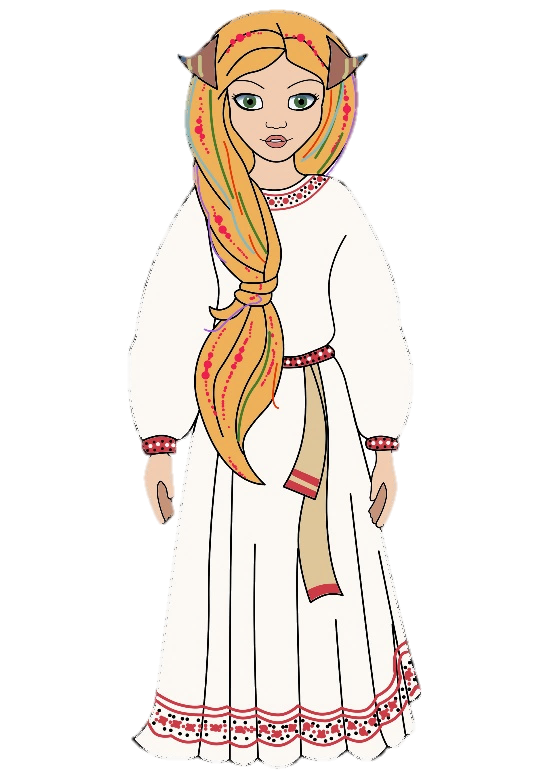 Малята, на наступному слайді послідкуйте очима за польотом оси на галявинці. І поки вона літає,  протягніть звук [о].
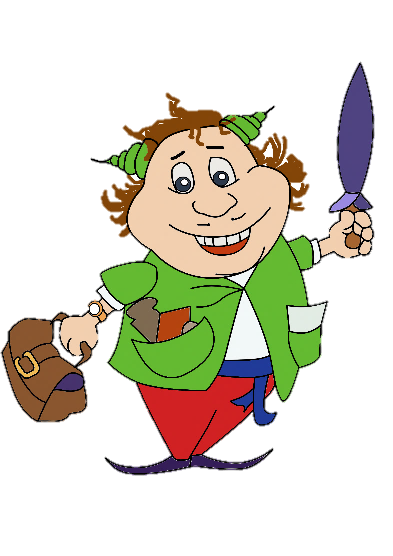 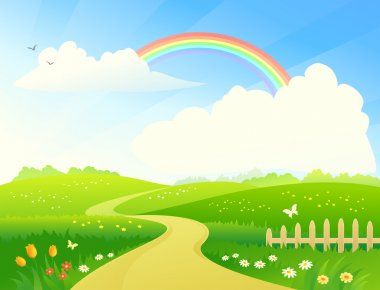 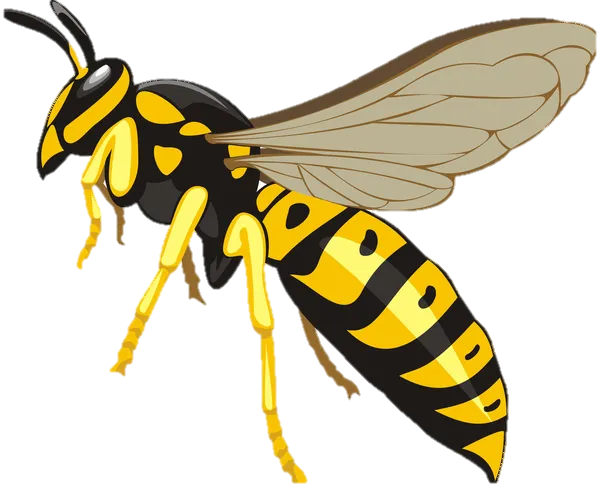 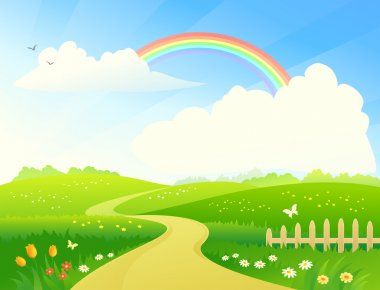 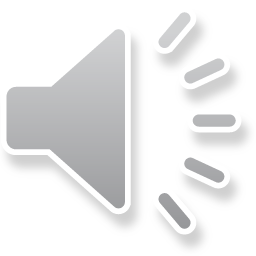 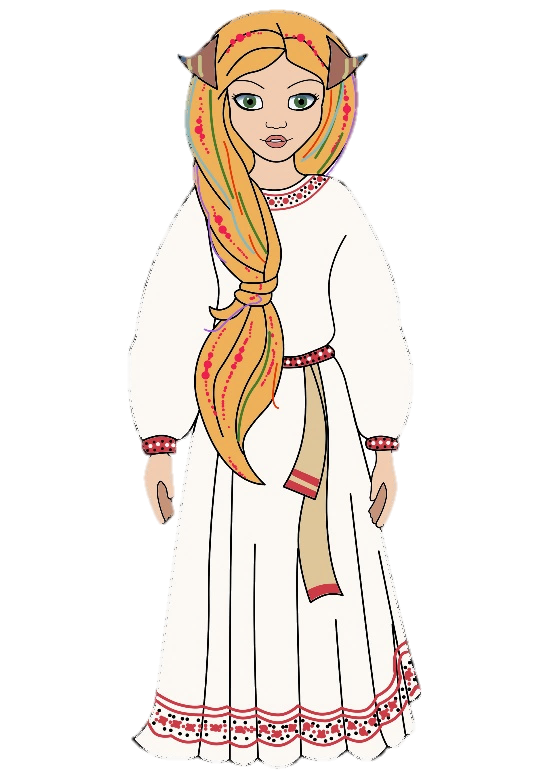 Друзі, послухайте вірш і спіймайте (плесніть у долоньки) всі слова, які починаються із звука [о].
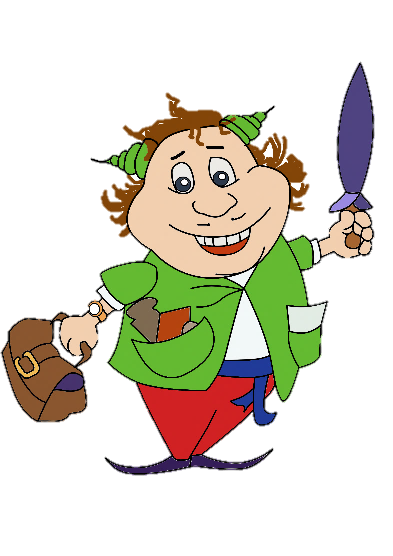 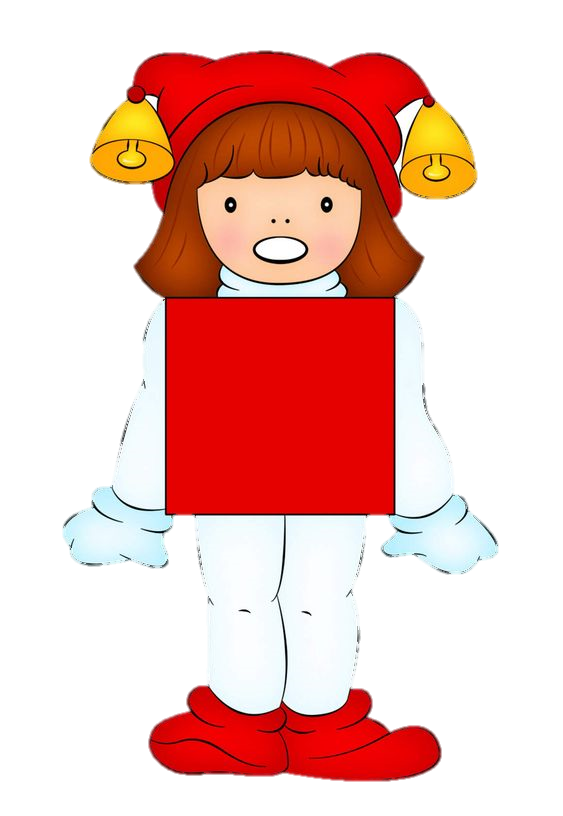 О
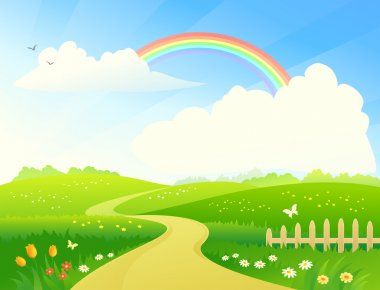 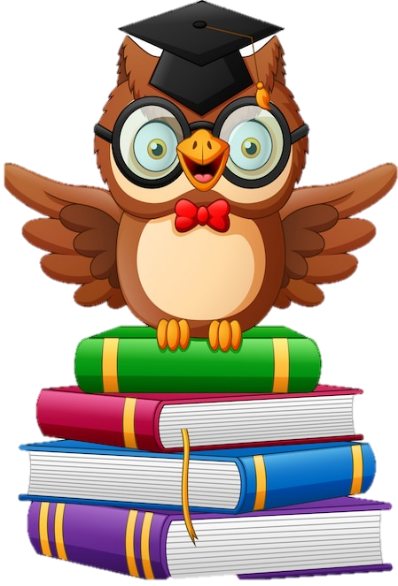 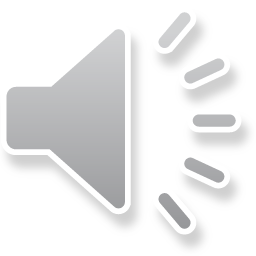 О до озера ходила,
Окуньків там наловила.
А тепер опеньки чистить.
О в нас любить смачно їсти!
Будуть на обід грибочки,
Овочевий суп, биточки, 
Огірочки  солоненькі
І оладки солоденькі. 
                         В. Бутрім
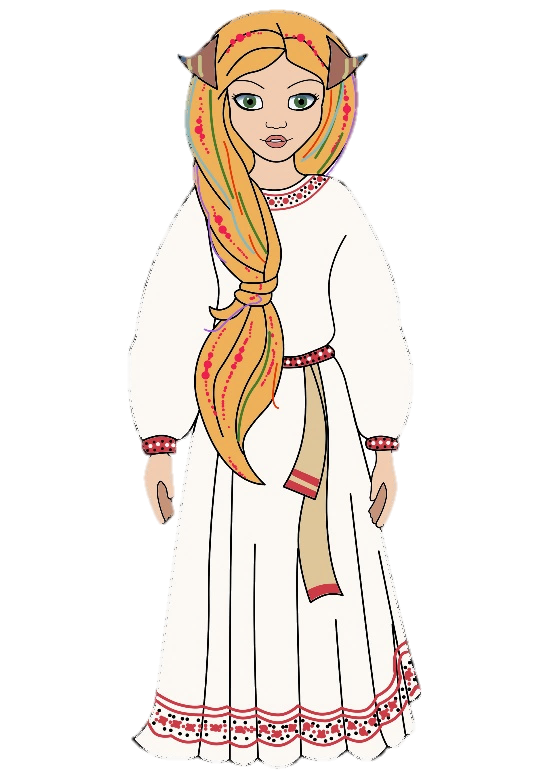 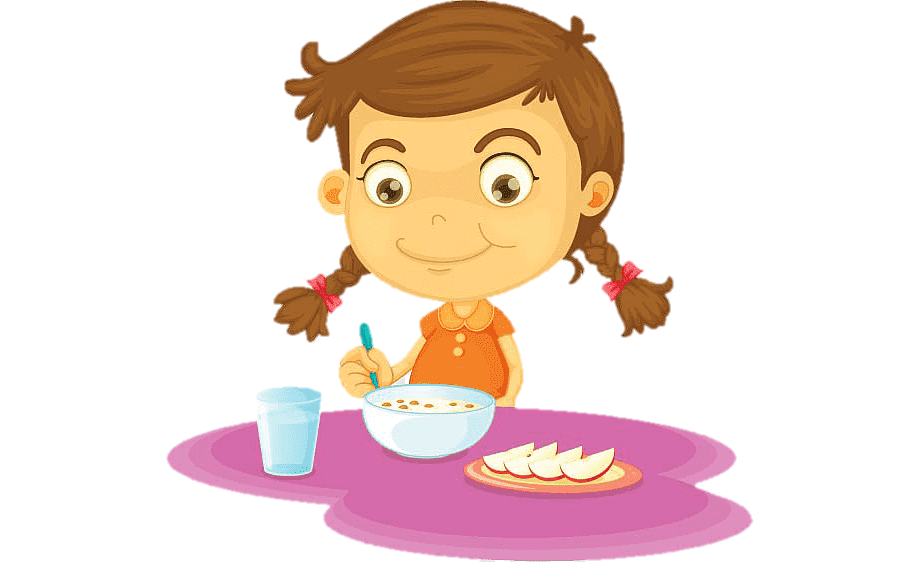 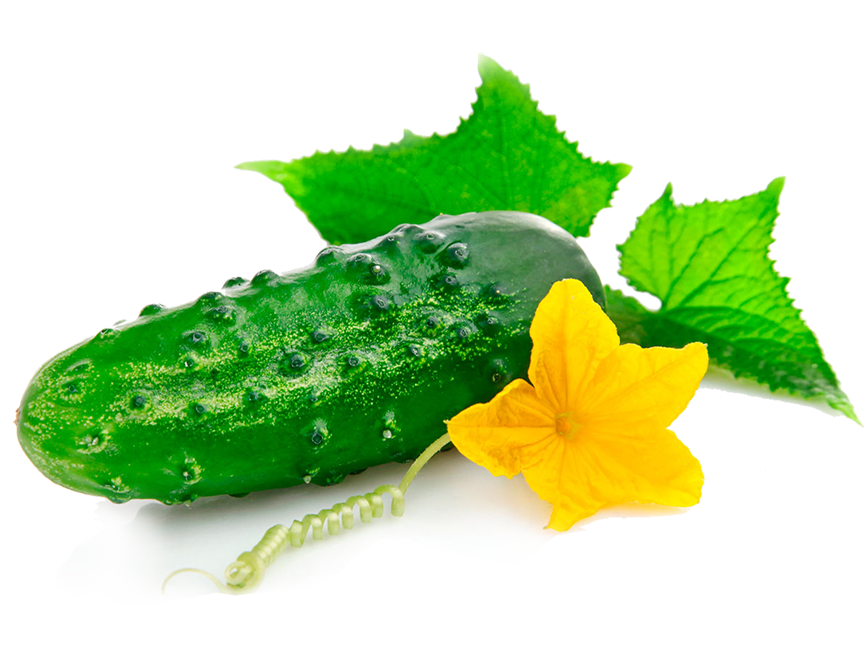 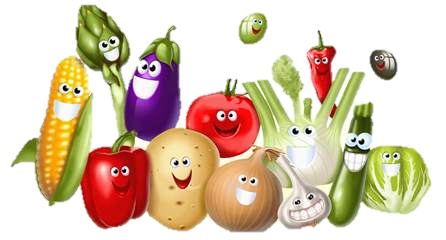 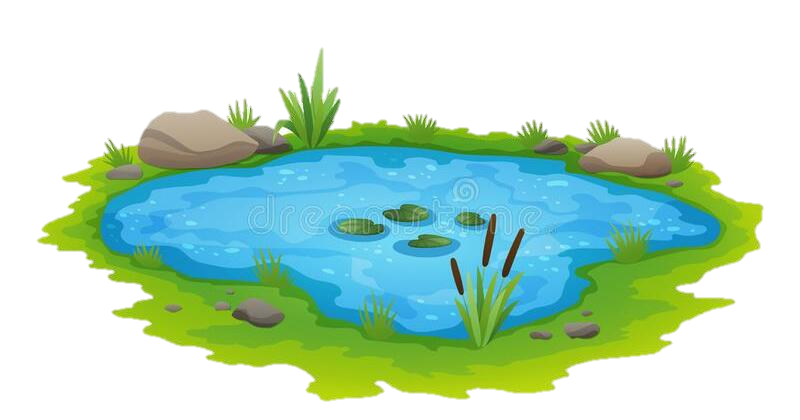 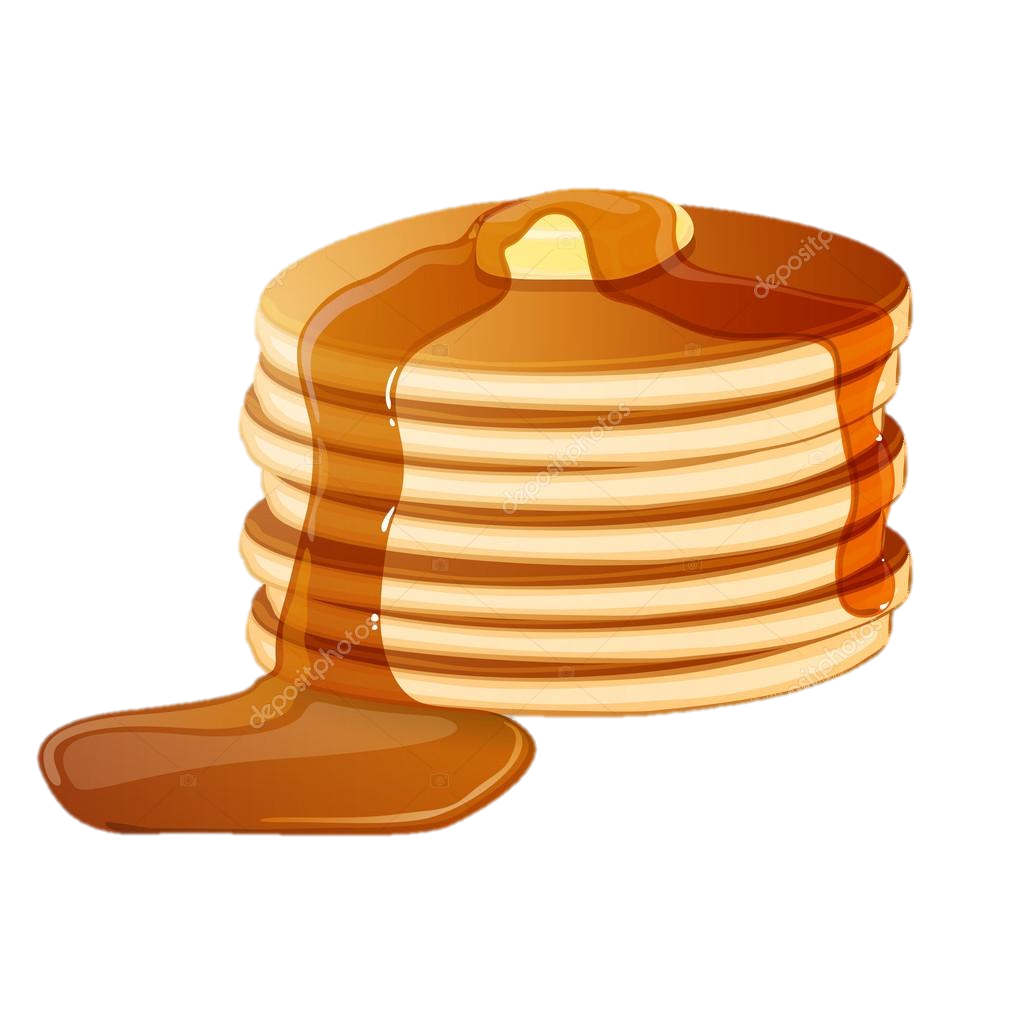 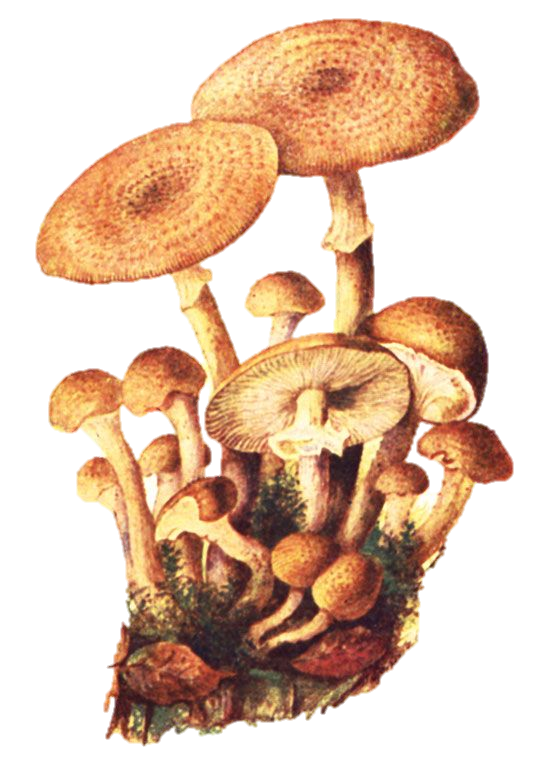 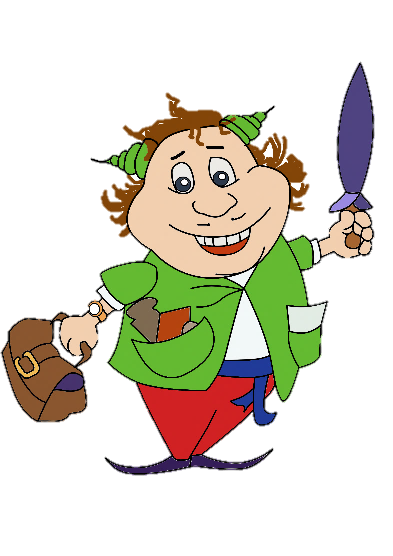 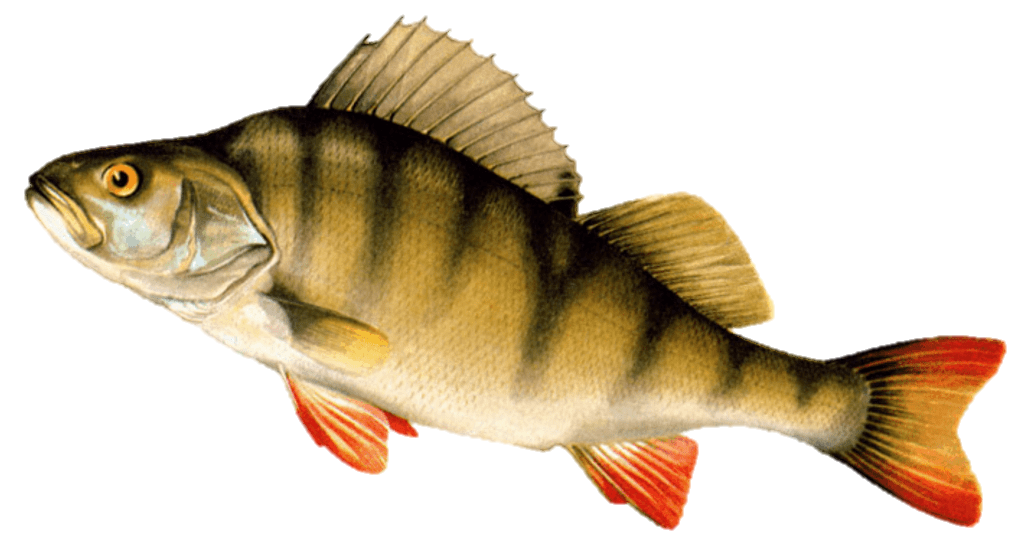 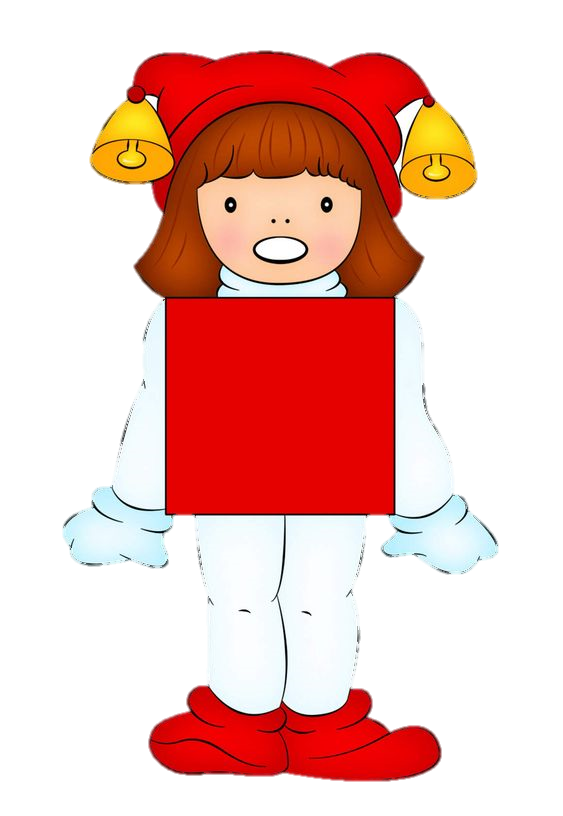 О
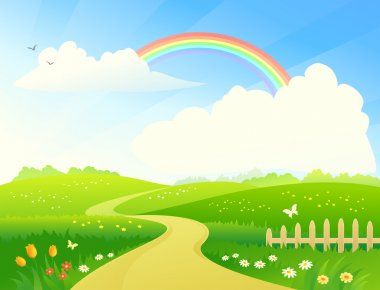 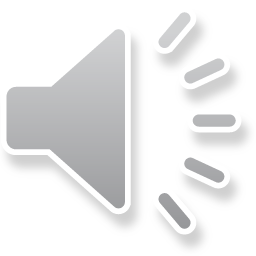 Діти, допоможіть звуку [о] обрати речі. Позначте ті, які йому не підійдуть, в назвах яких немає цього звуку.
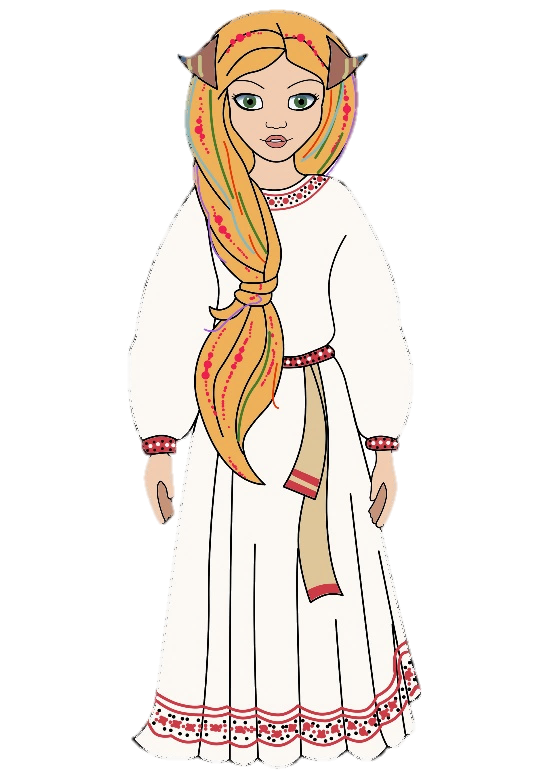 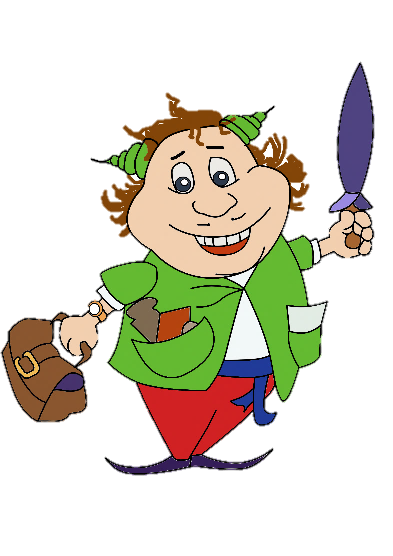 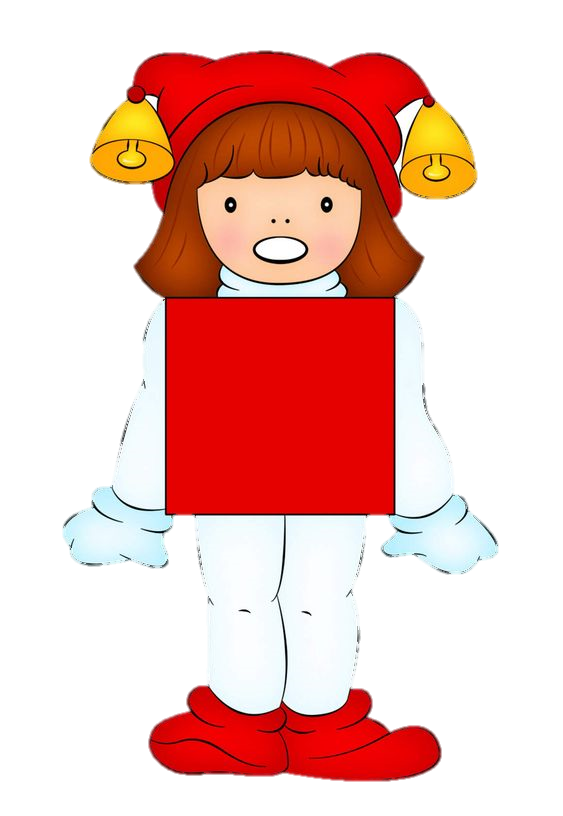 О
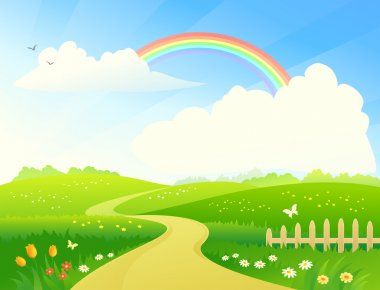 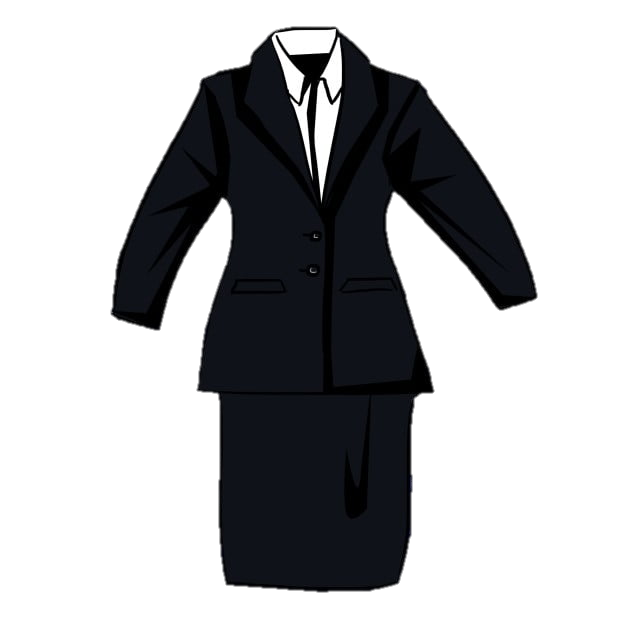 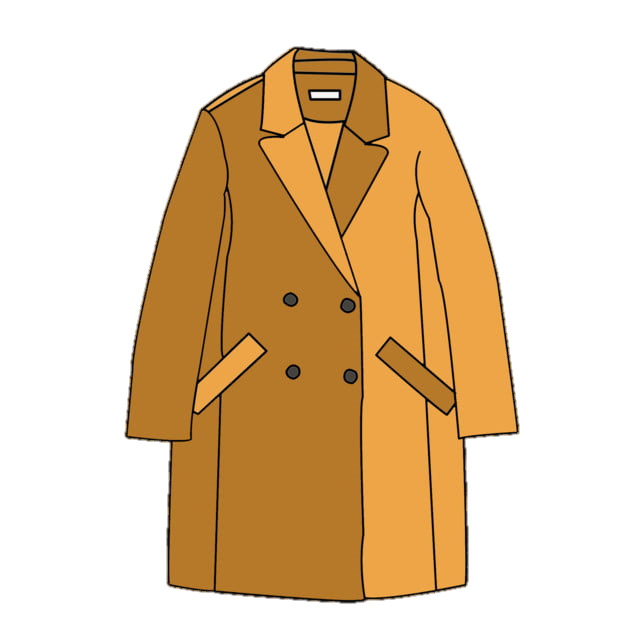 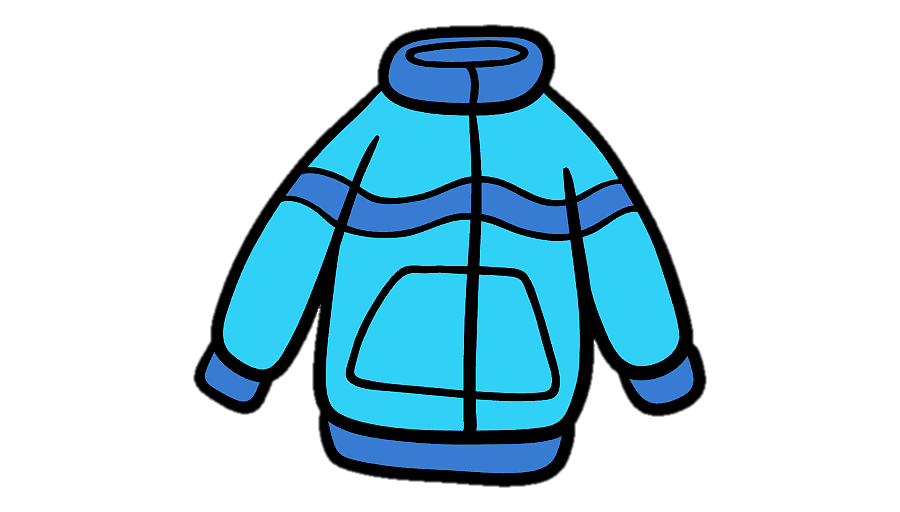 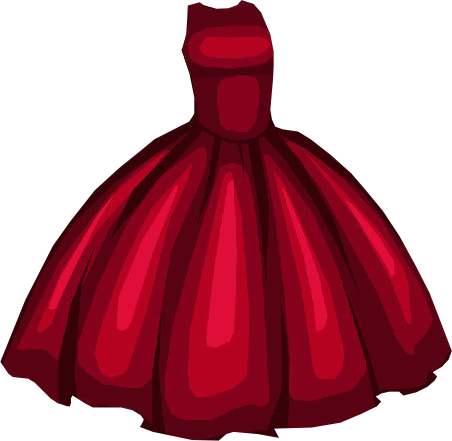 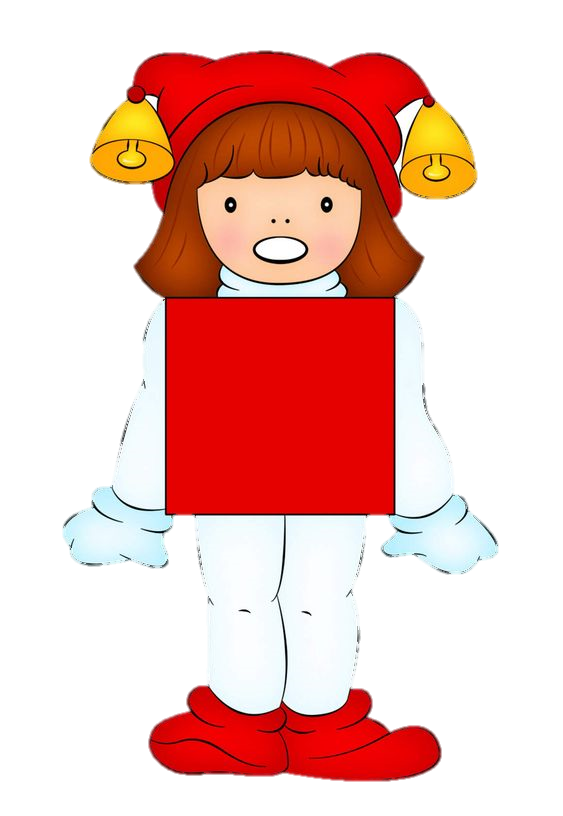 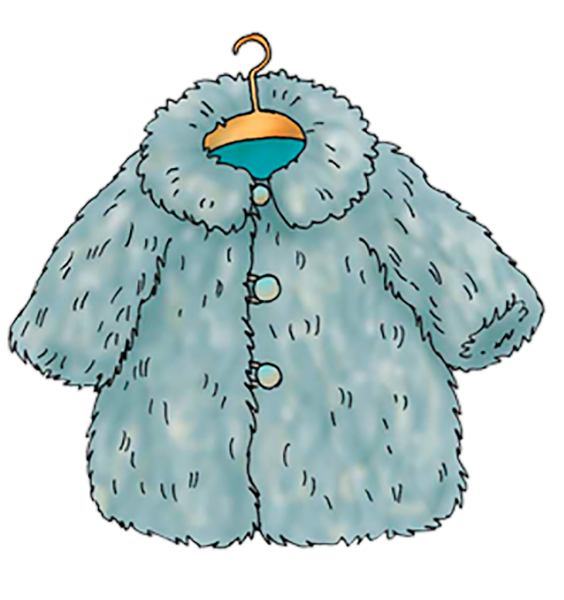 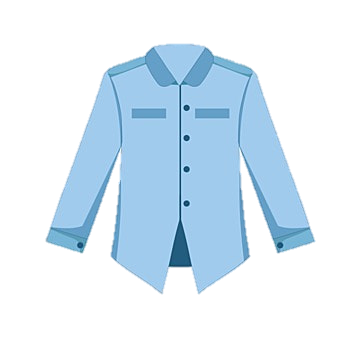 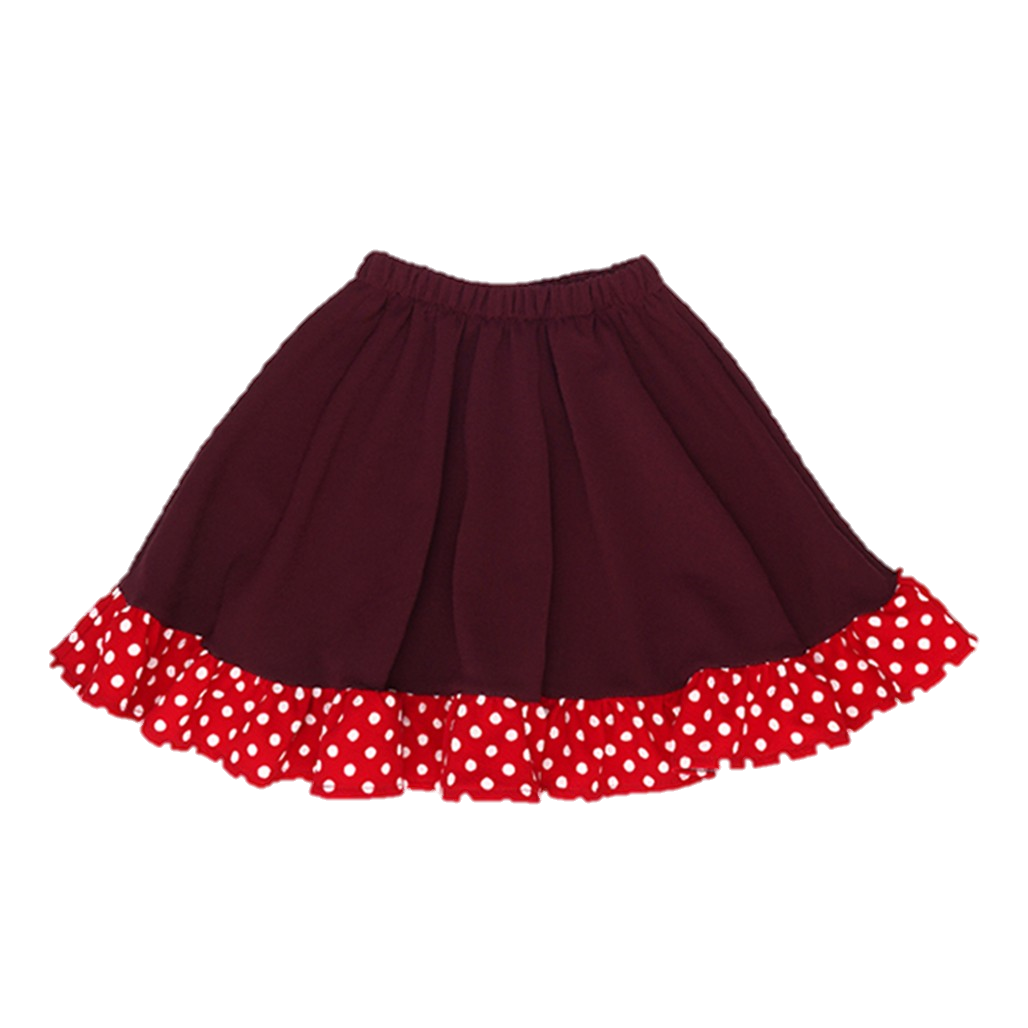 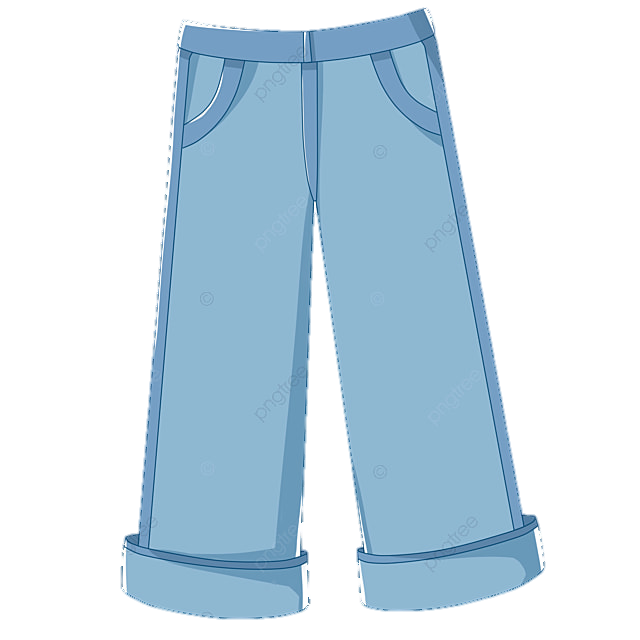 О
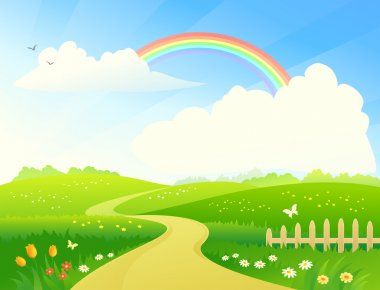 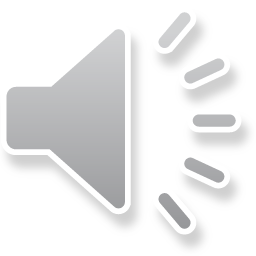 Ось які речі ми обрали. 
А як одним словом їх назвати?
ОДЯГ
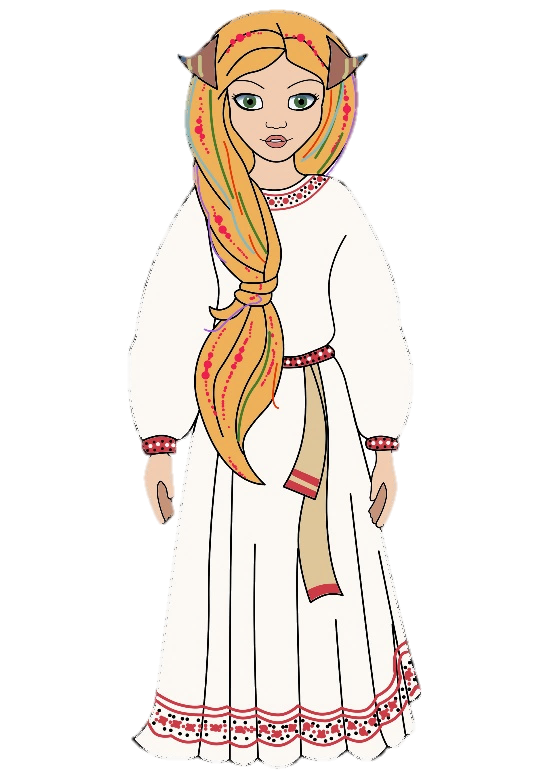 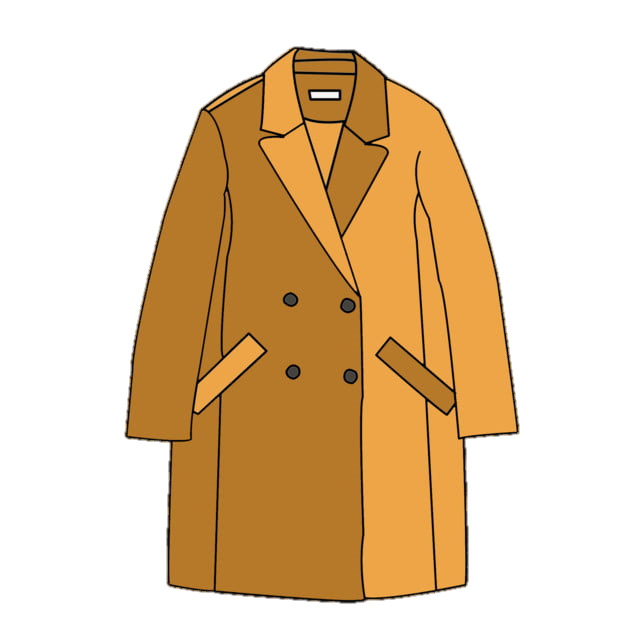 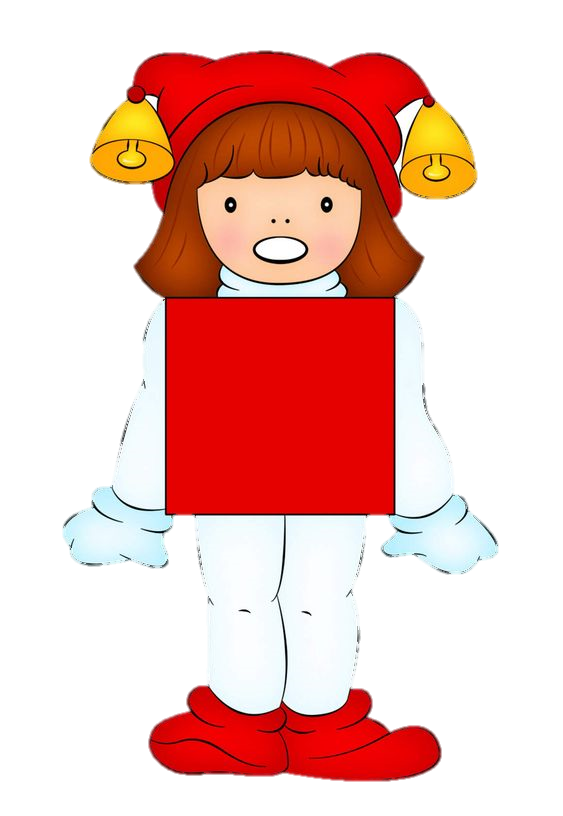 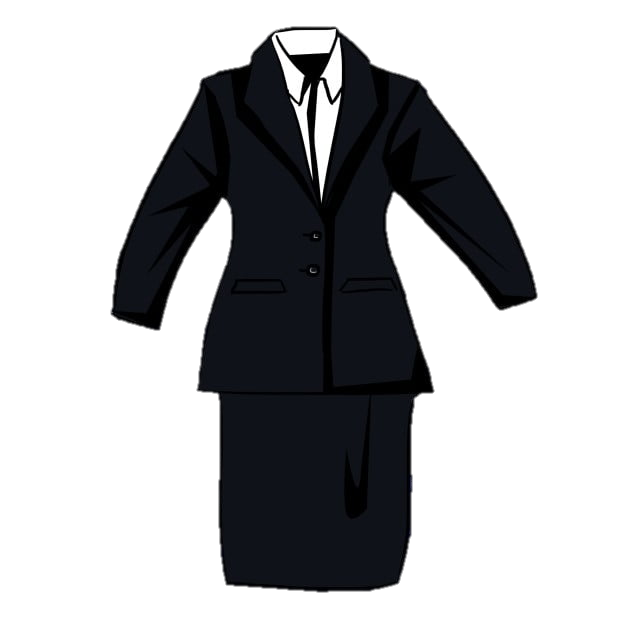 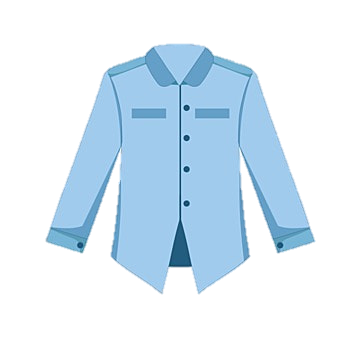 О
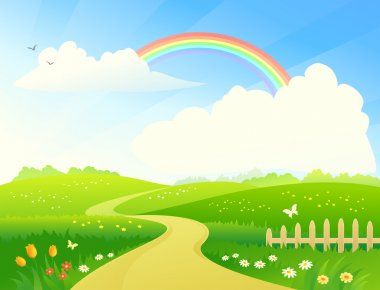 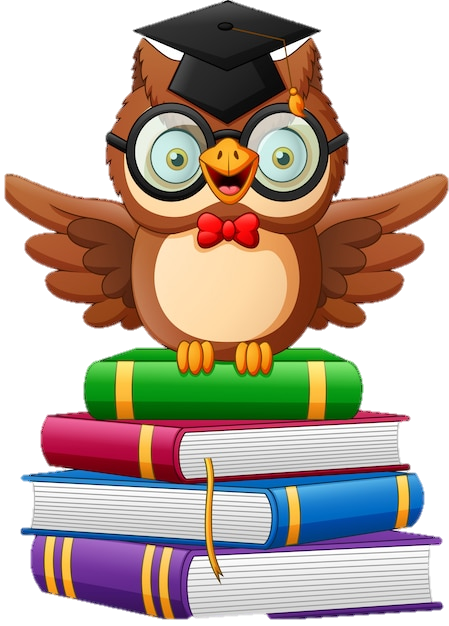 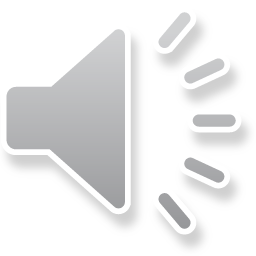 Складіть звукову схему слова ОДЯГ.
Клацайте на Сову, щоб перевірити себе.
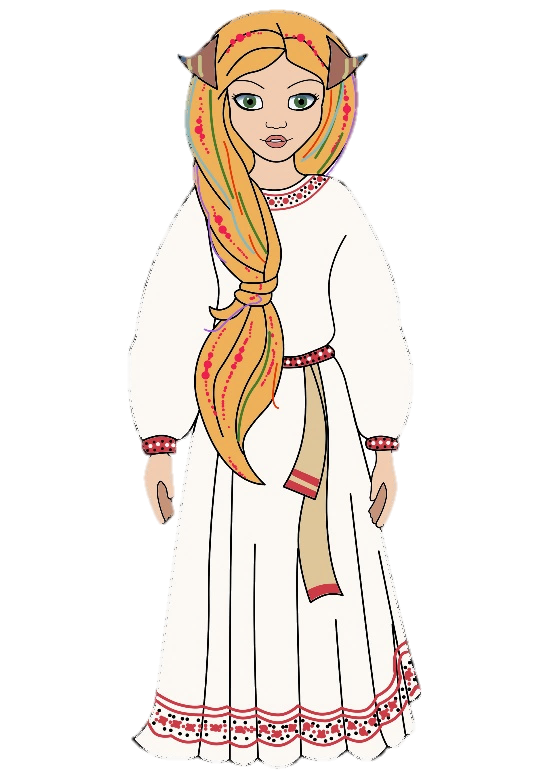 ´
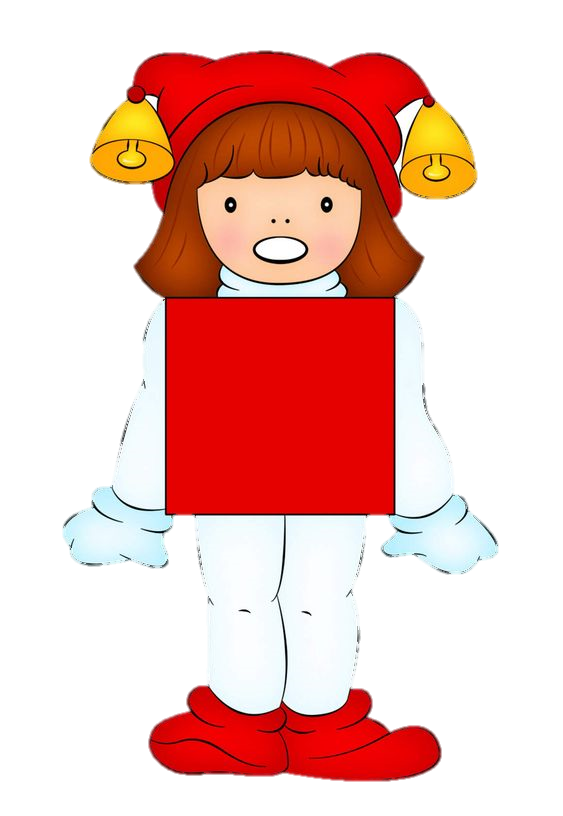 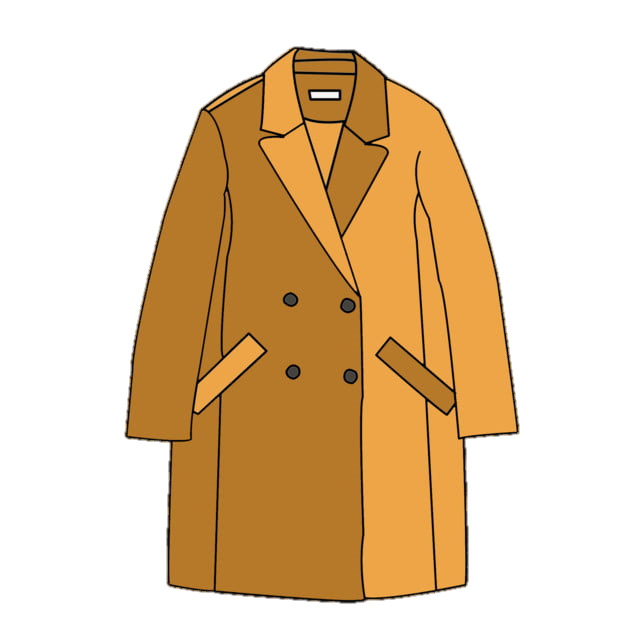 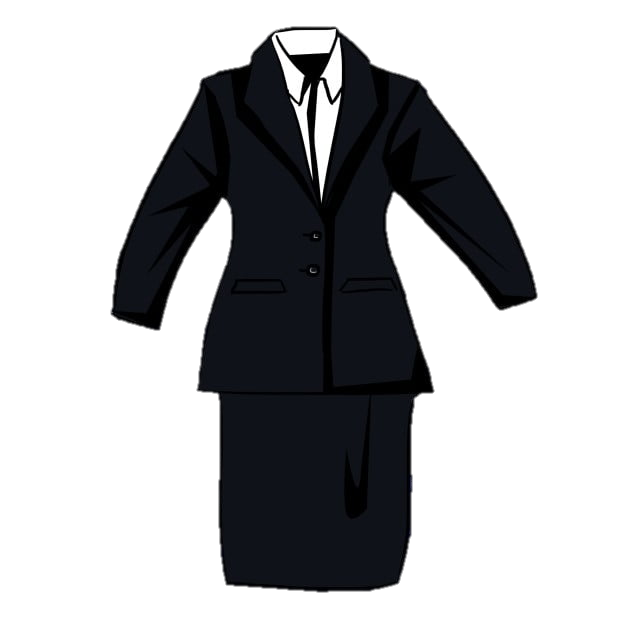 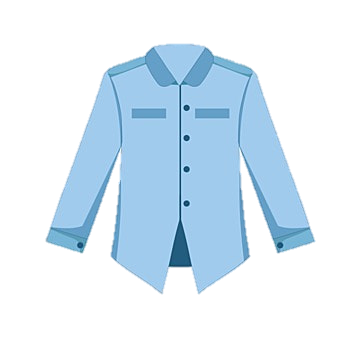 О
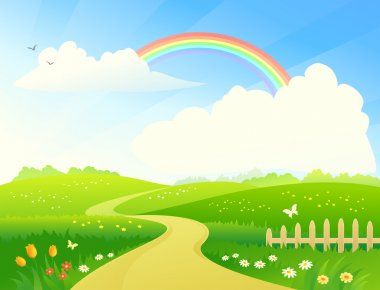 Друзі!
Пропоную цікаву гру!
Клацайте на Компік, щоб перейти за посиланням.
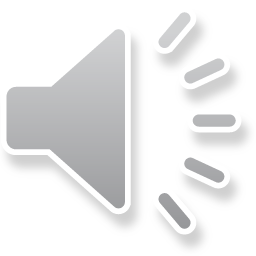 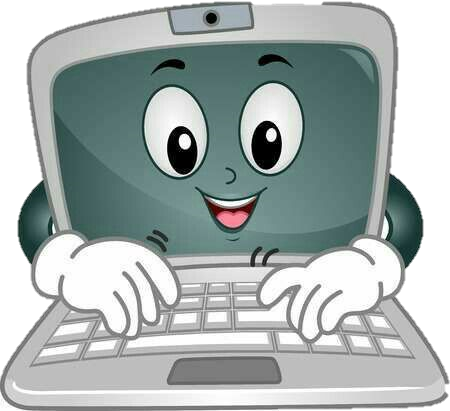 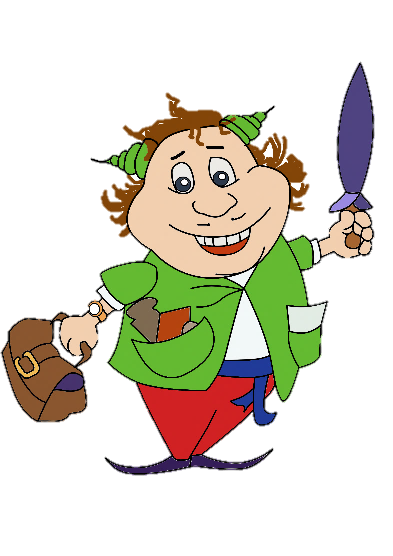 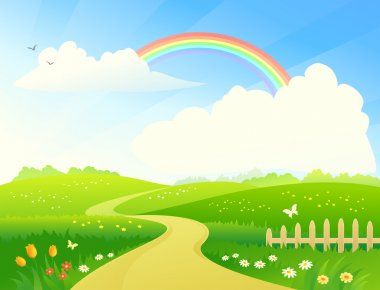 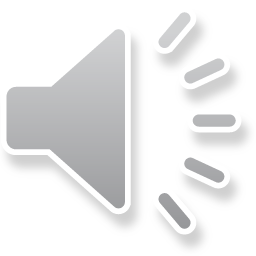 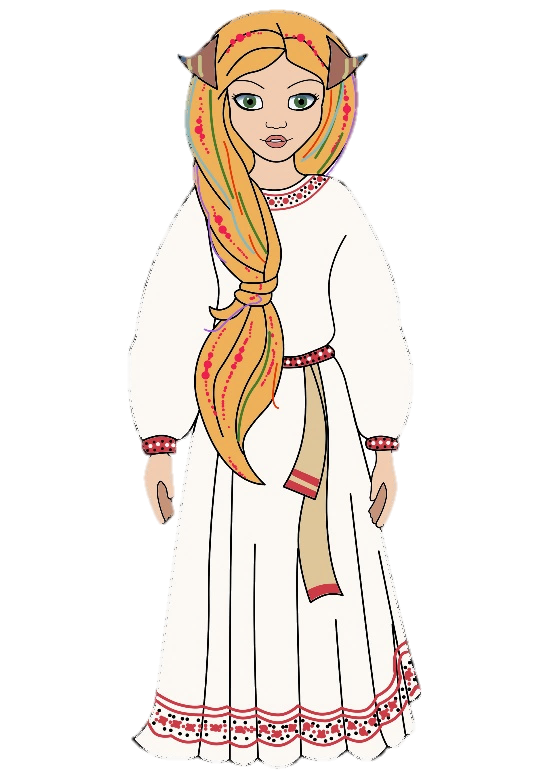 А тепер, малята, час перепочити.
Запрошуємо вас на розминку!
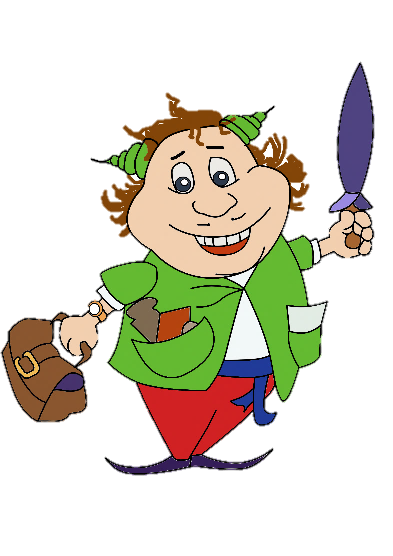 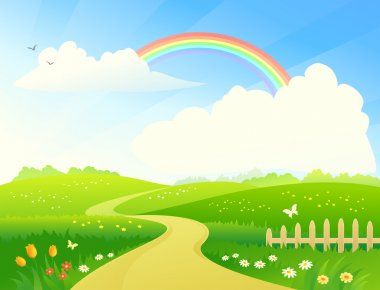 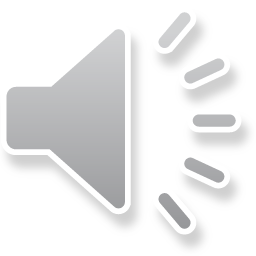 Друзі!
Клацайте на Компік, щоб перейти за посиланням.
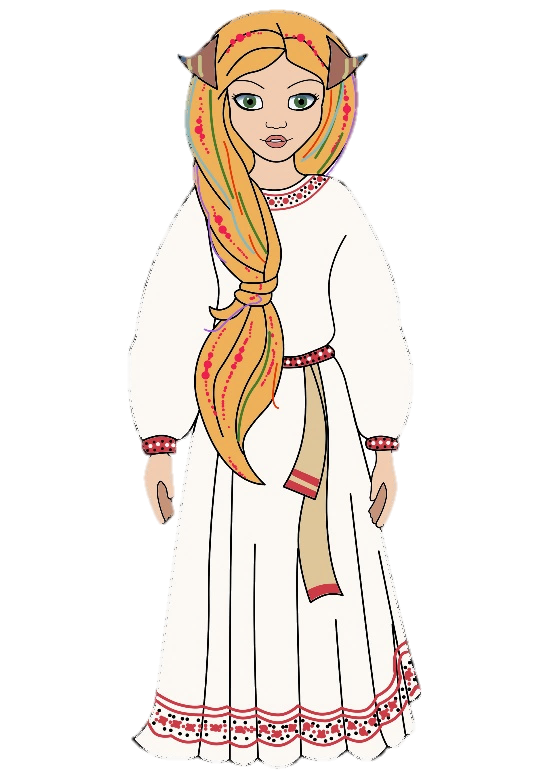 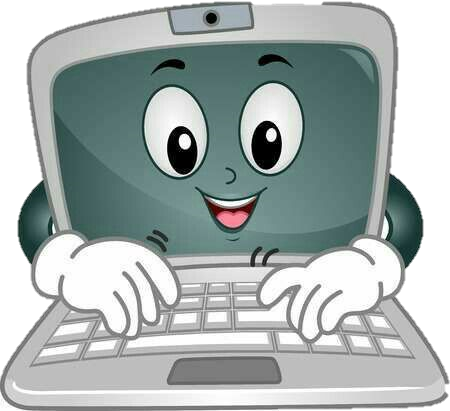 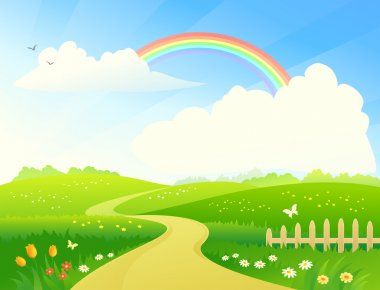 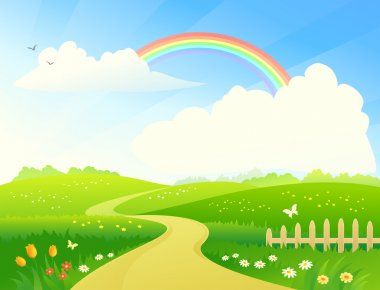 Знайомимось з буквою О.
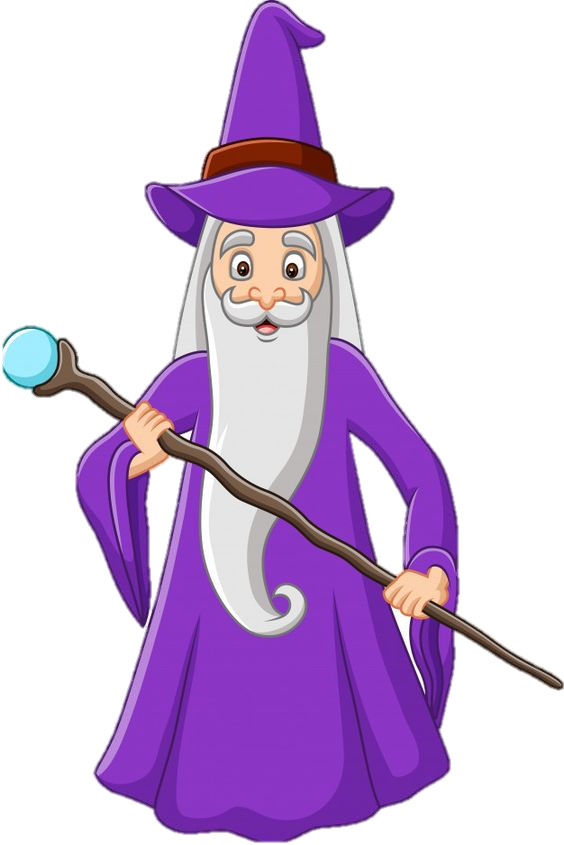 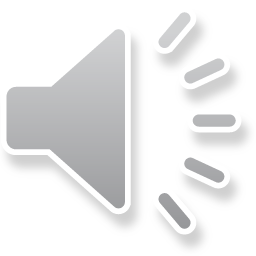 Це не кулька і не бублик.
І не слива, і не нулик – 
Буква О усім відома, 
З нею добре всі знайомі.
                                 В. Бутрім
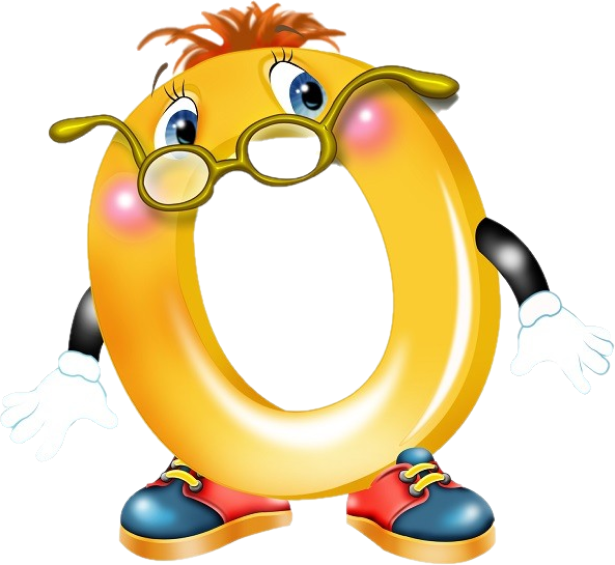 О о
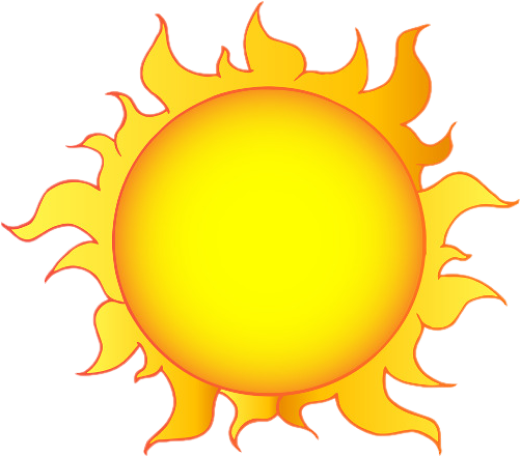 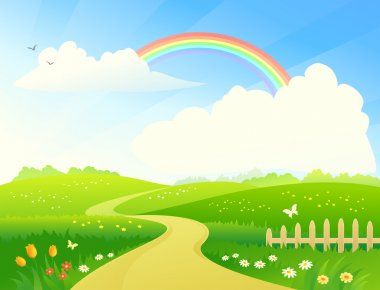 На що схожа буква О?
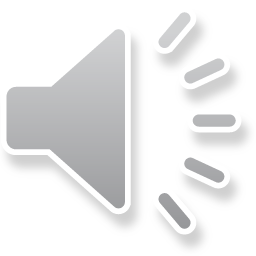 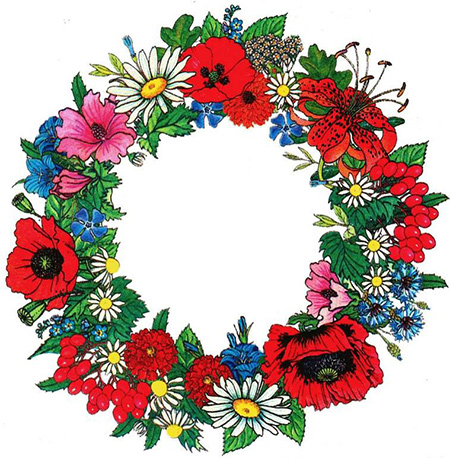 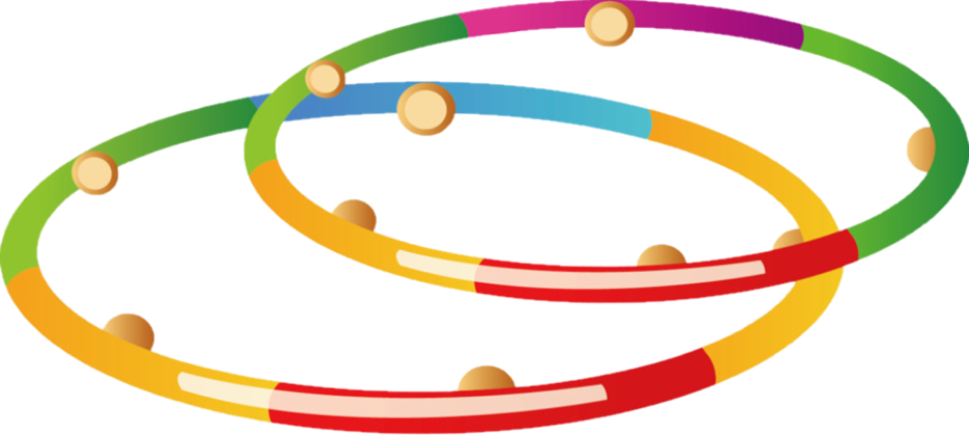 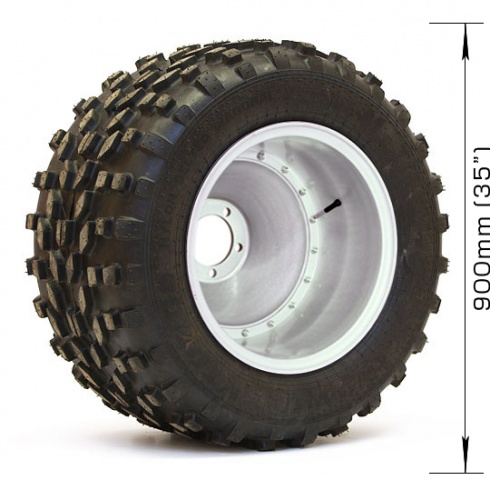 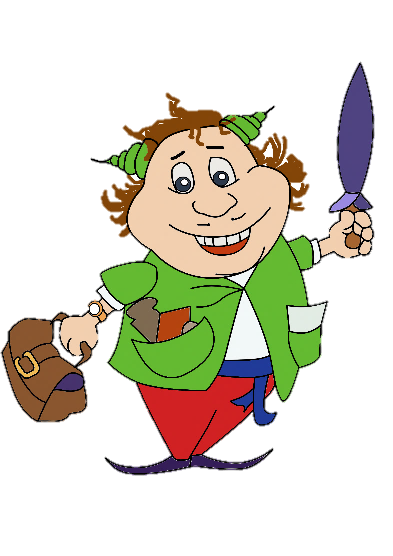 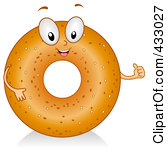 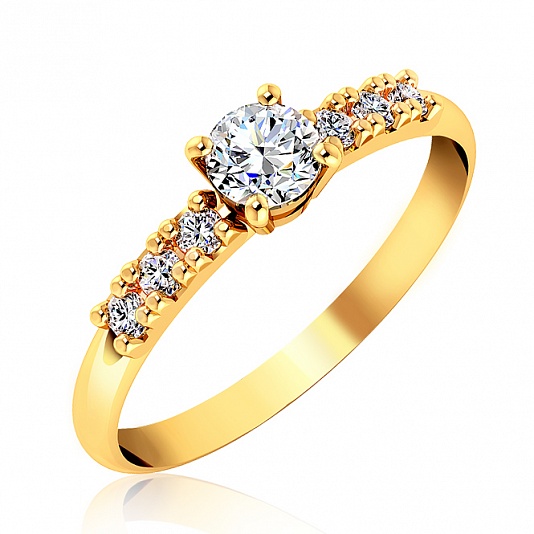 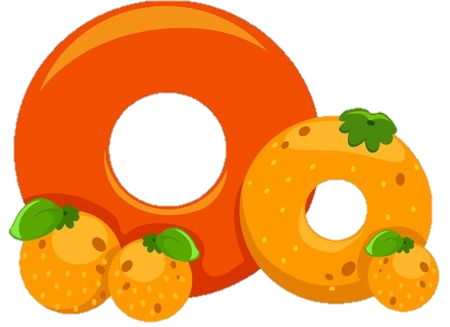 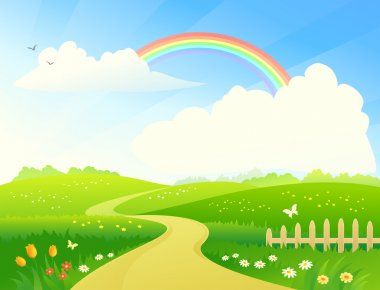 Створи букву О
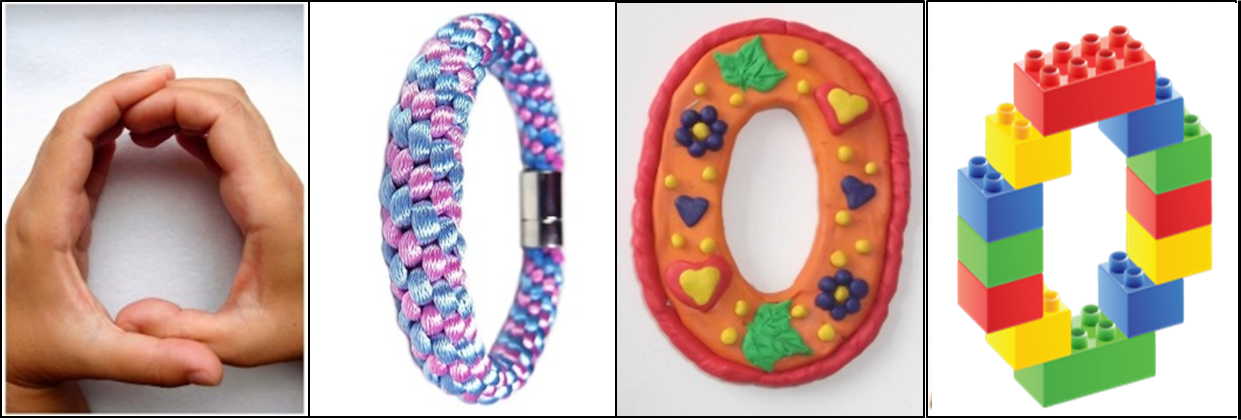 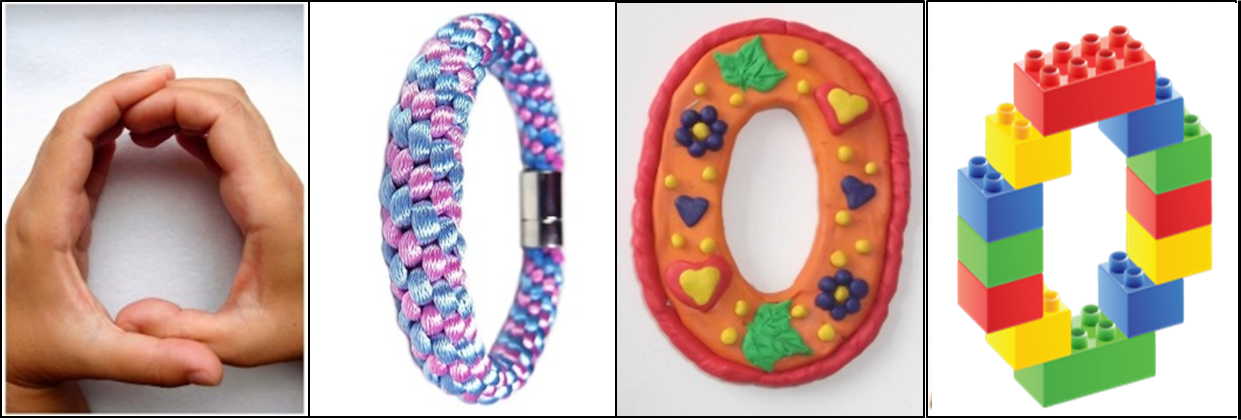 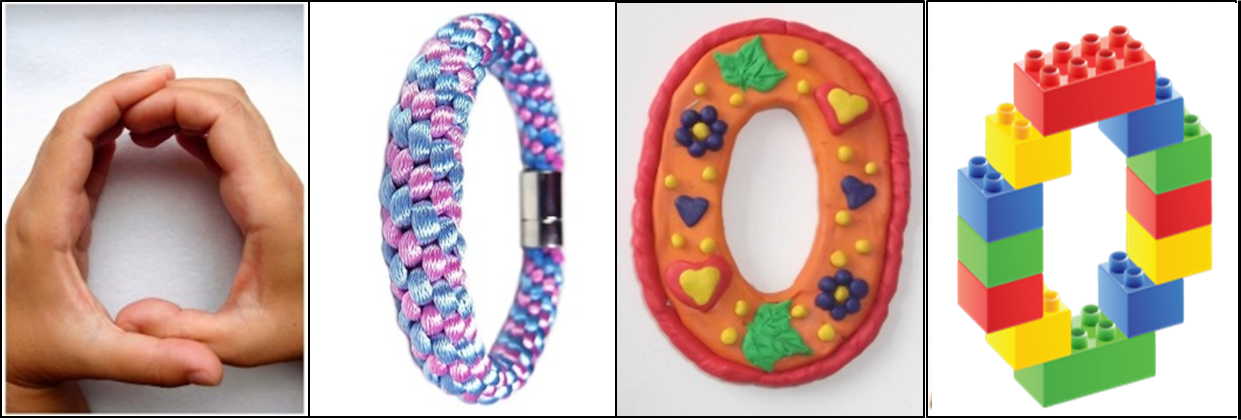 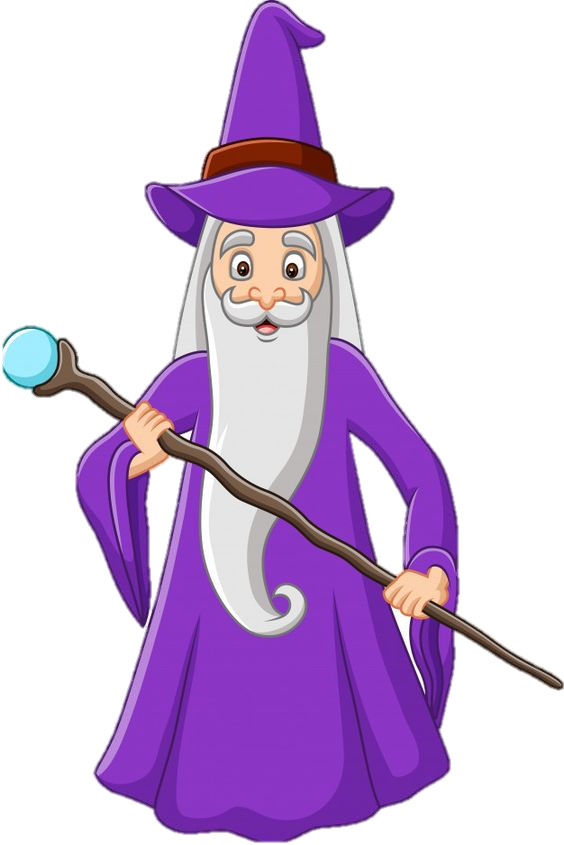 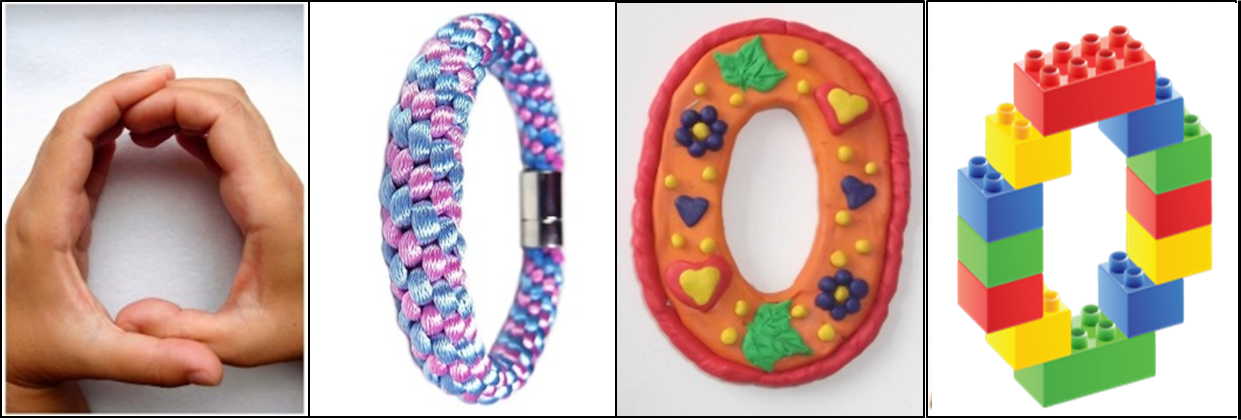 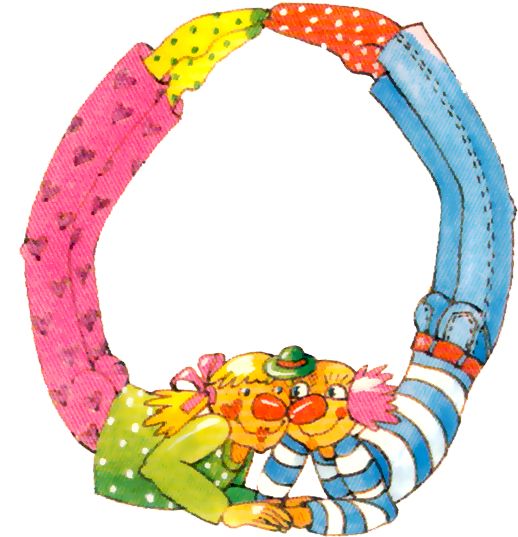 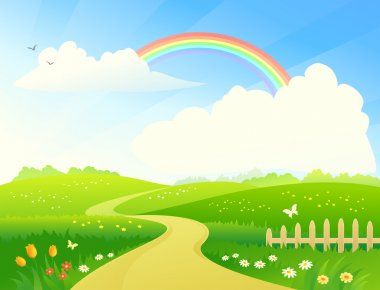 Друзі!
Пропоную цікаву гру!
Клацайте на Компік, щоб перейти за посиланням.
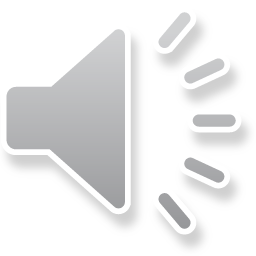 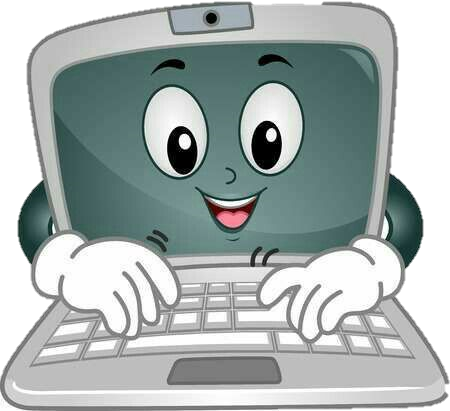 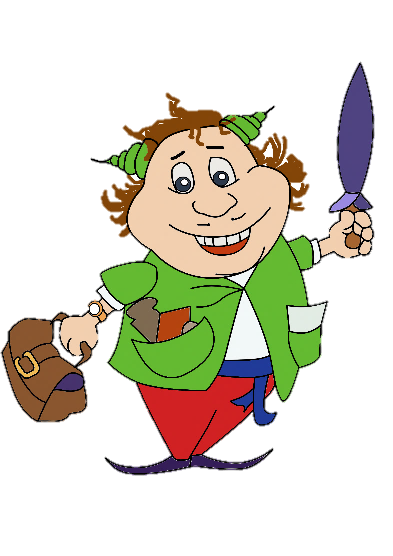 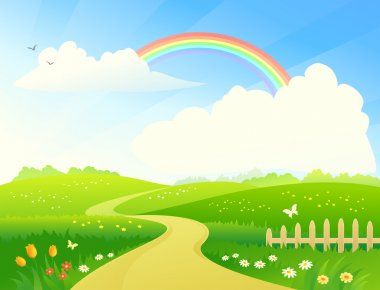 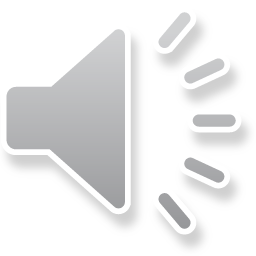 Читайте букви на кульках
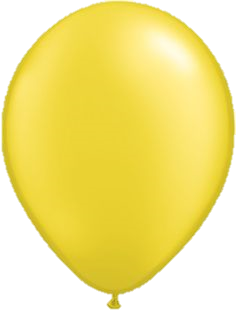 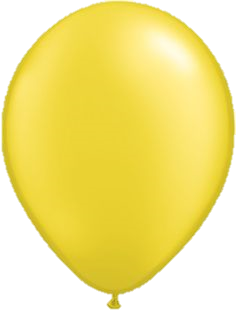 О
А
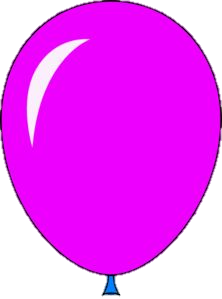 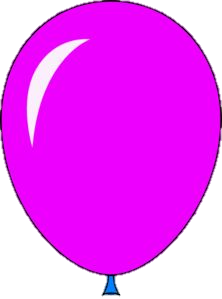 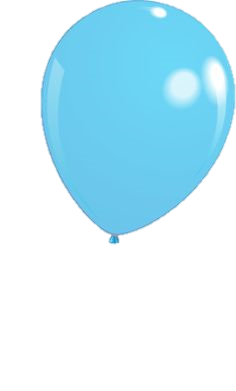 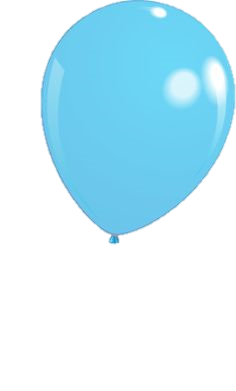 О
О
О
а
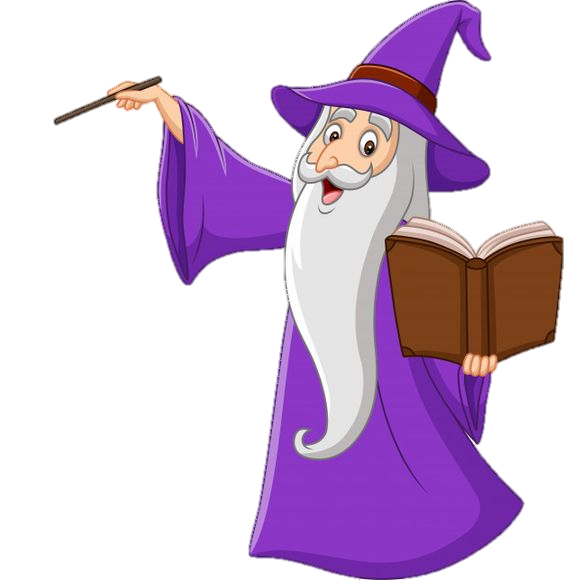 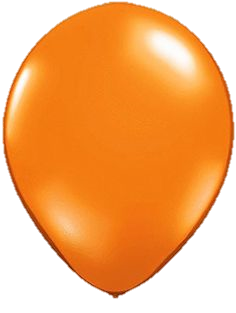 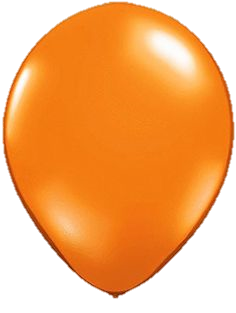 О
о
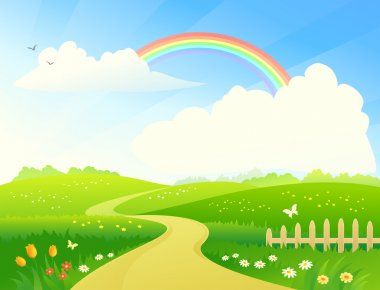 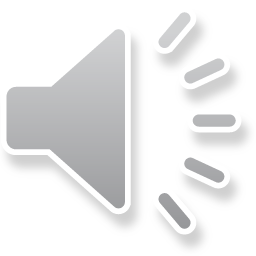 Тягніть букву, яку везе равлик до квіточки. 
Прочитайте утворене буквосполучення
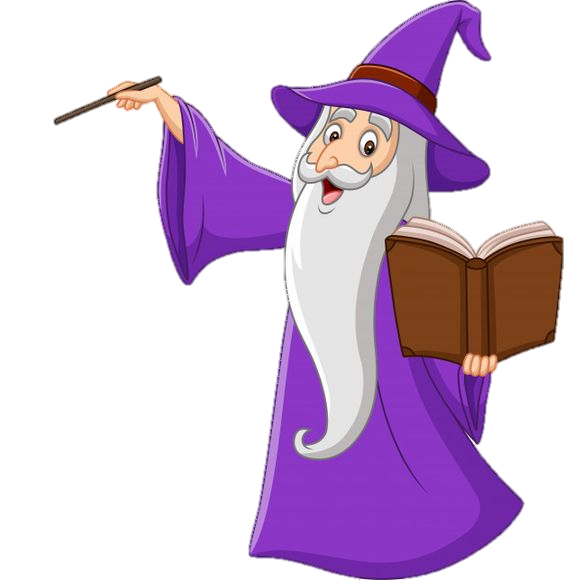 О
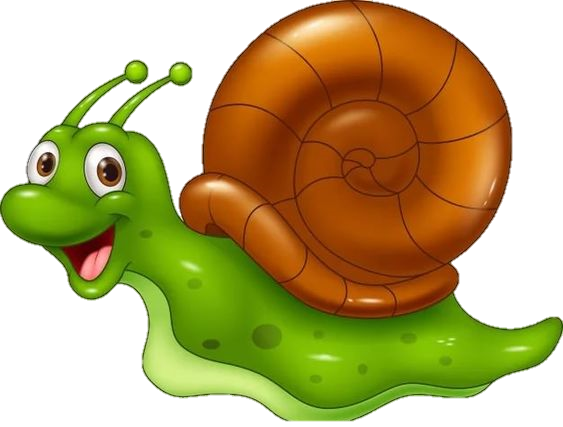 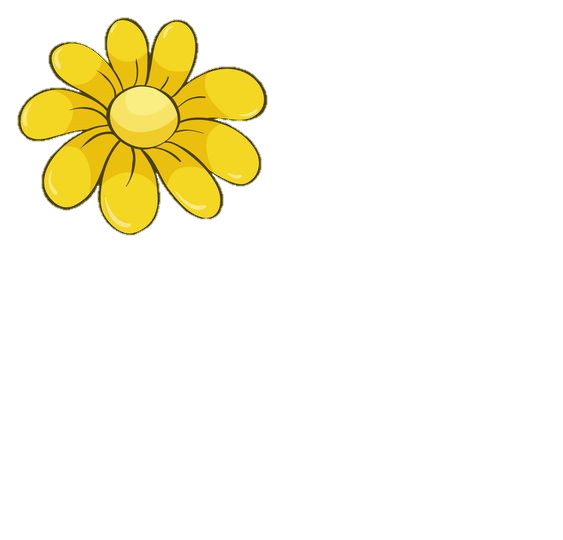 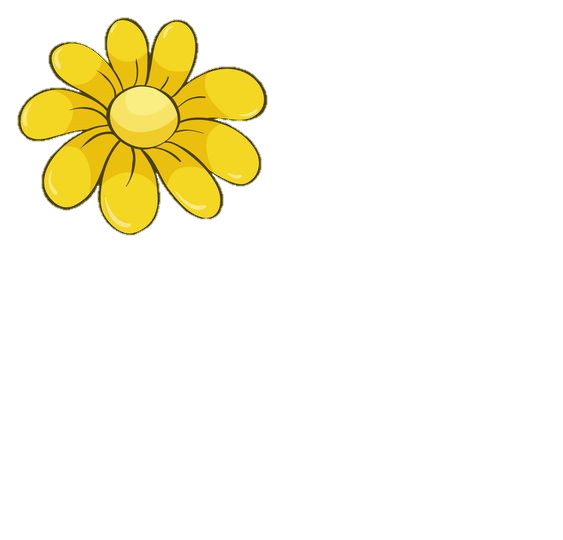 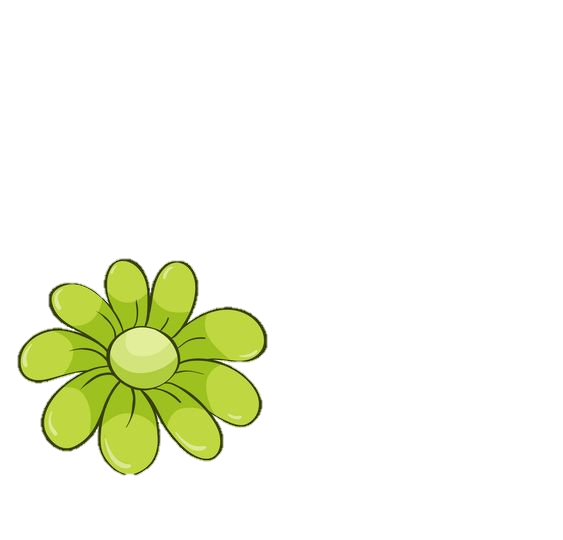 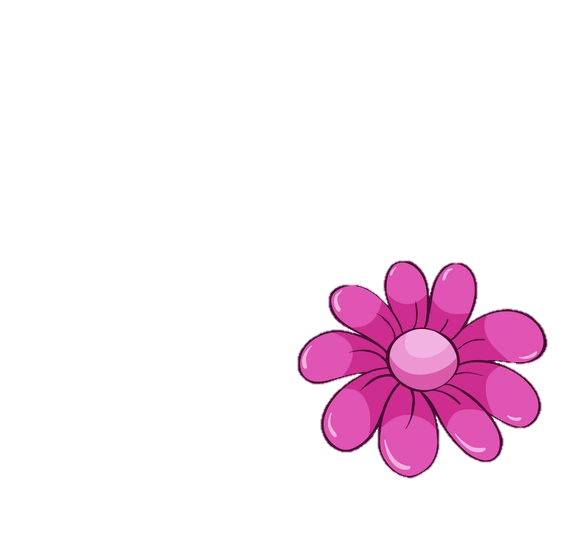 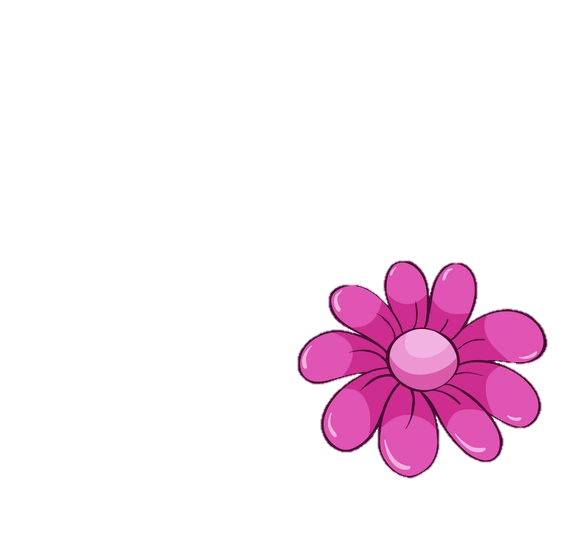 А
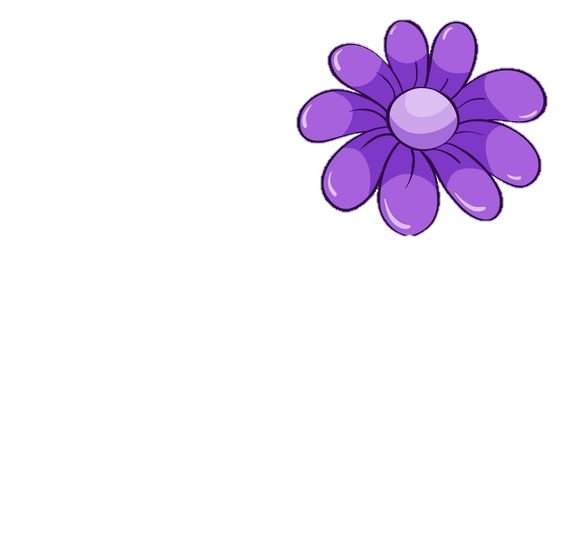 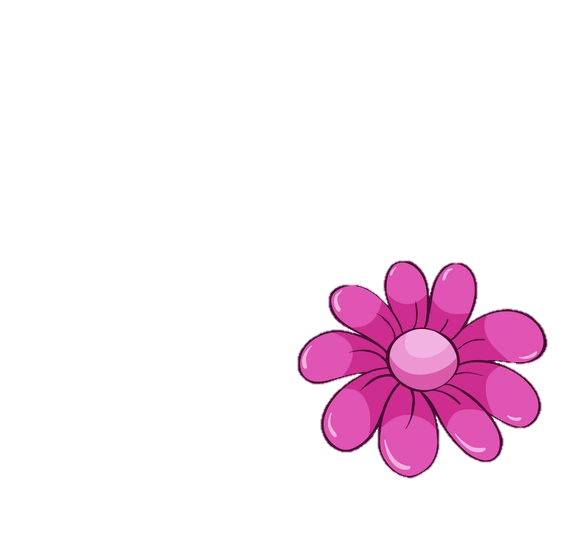 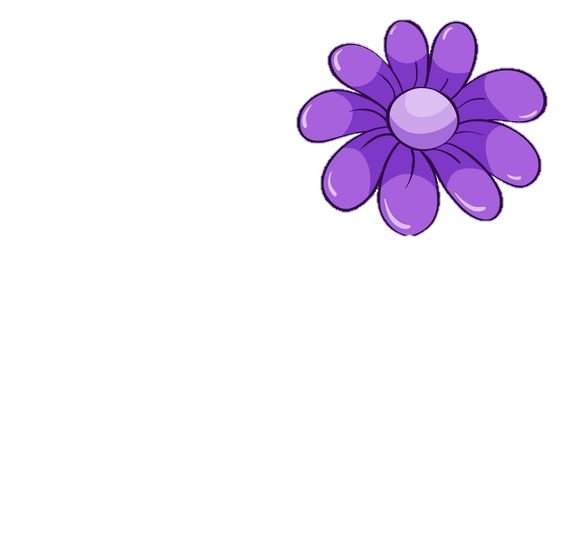 О
А
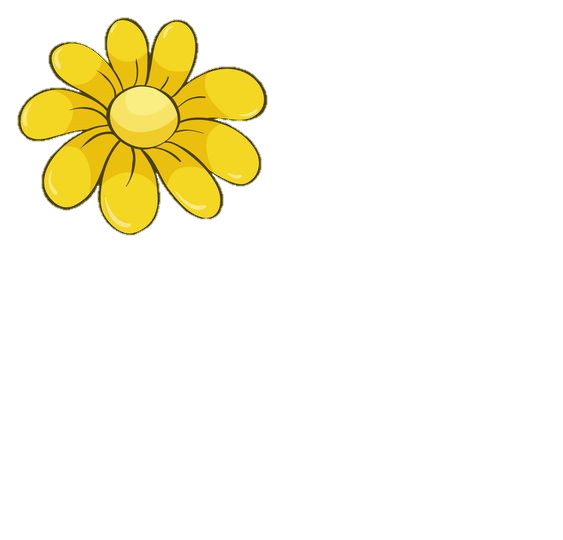 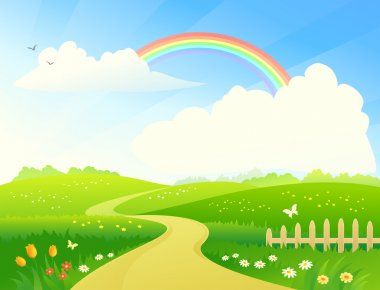 Тягніть букву, яку везе равлик до квіточки. 
Прочитайте утворене буквосполучення
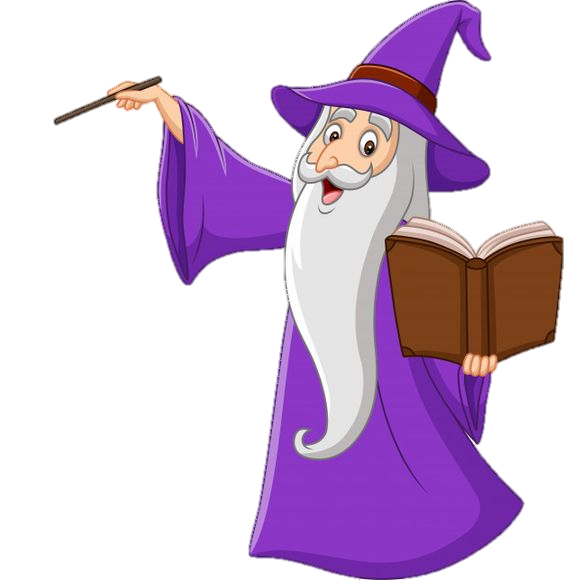 А
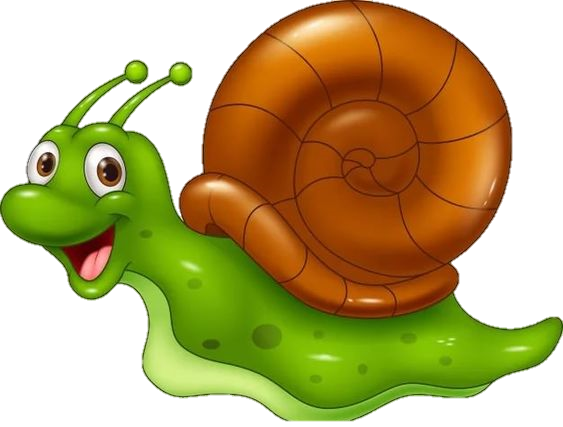 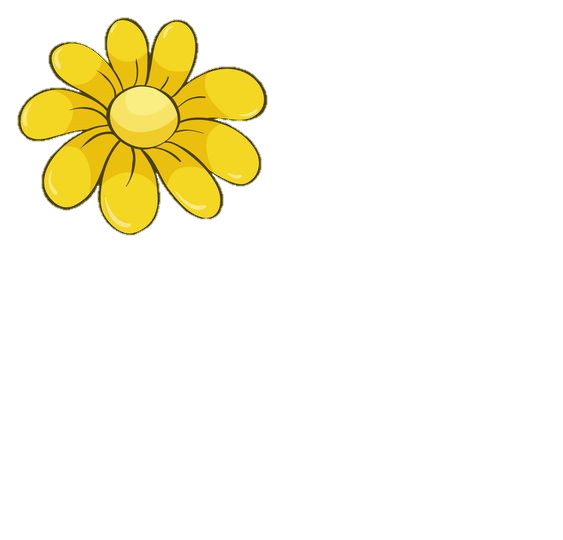 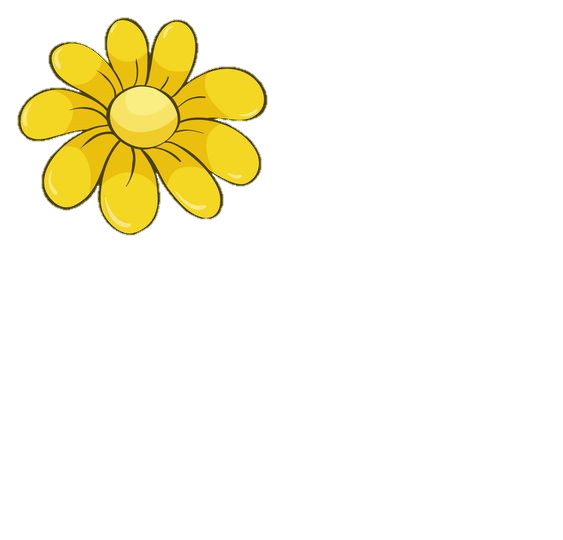 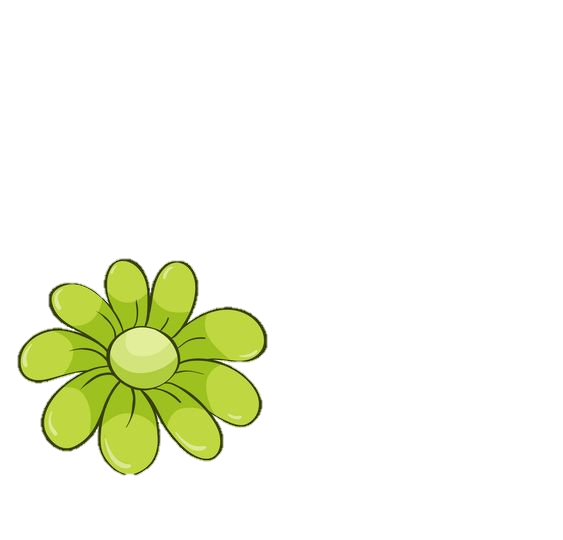 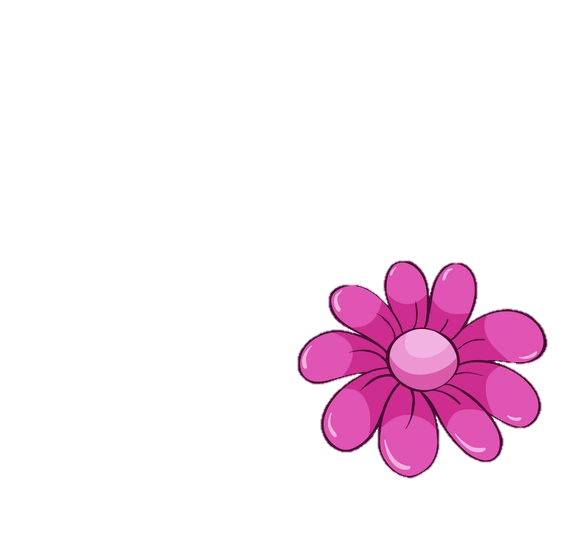 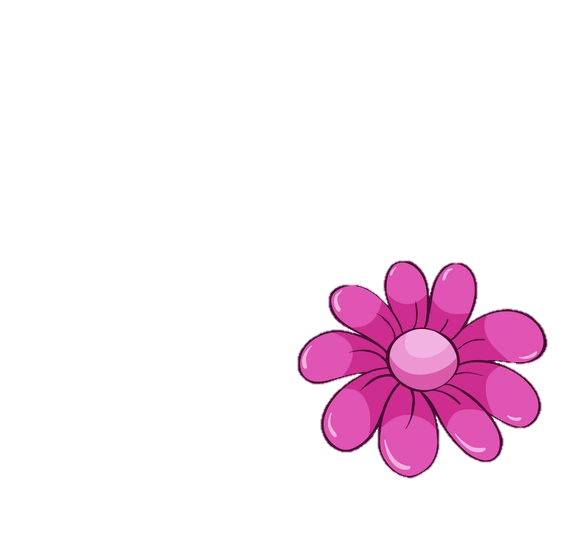 А
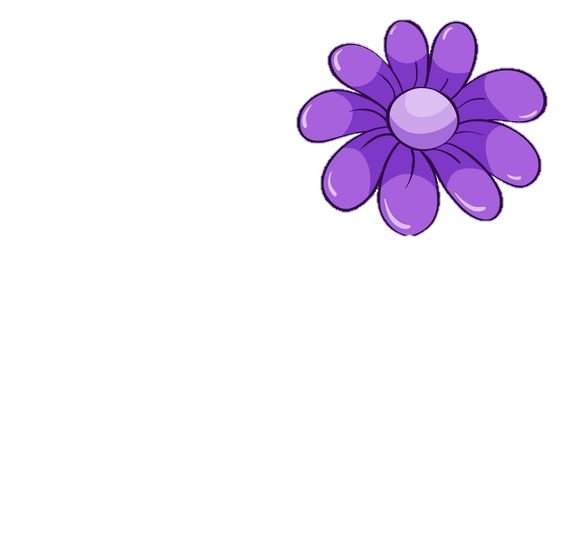 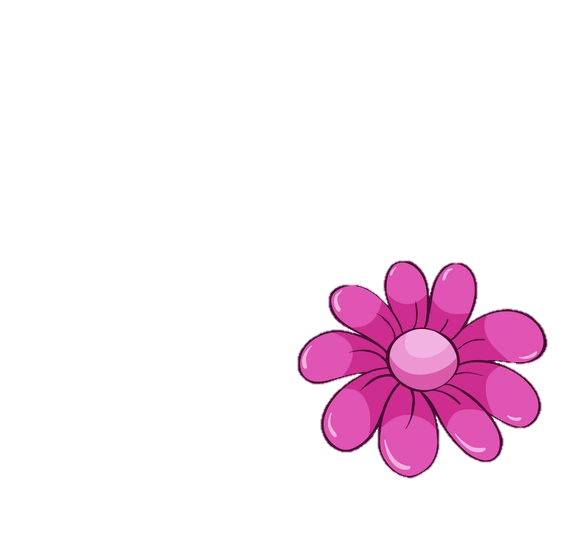 О
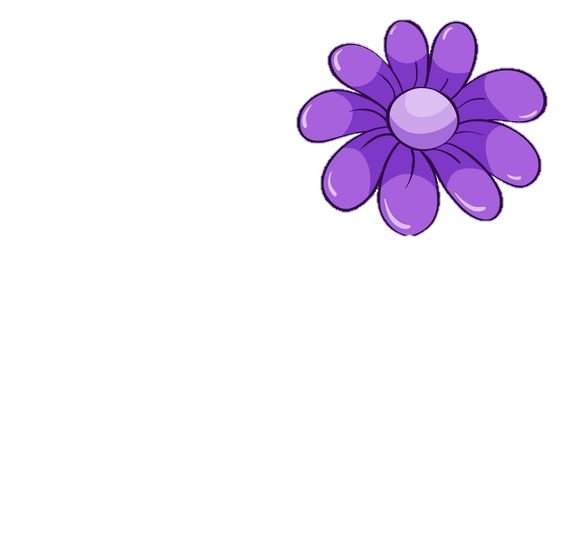 А
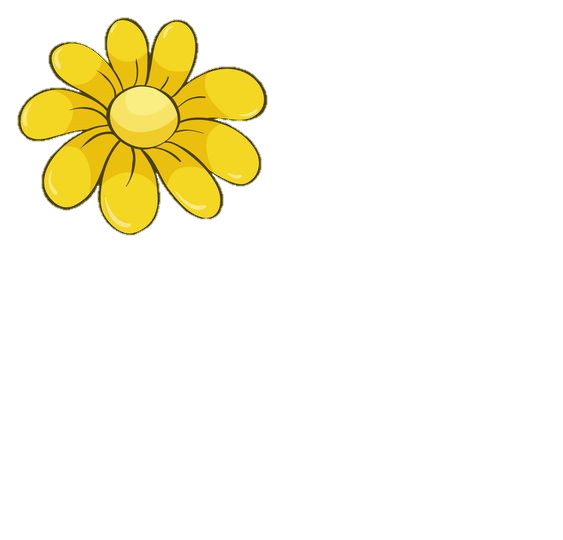 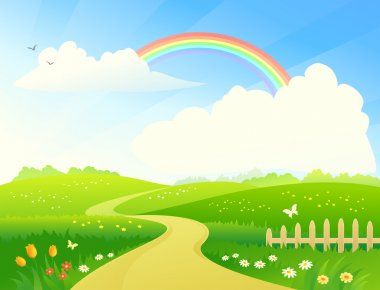 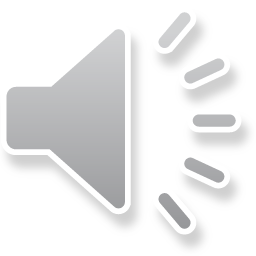 Діти, а тепер будемо вчитися писати.
Сьогодні ми навчимося писати маленьку і велику букви о, О
Клацайте на зошит, щоб перейти на відео.
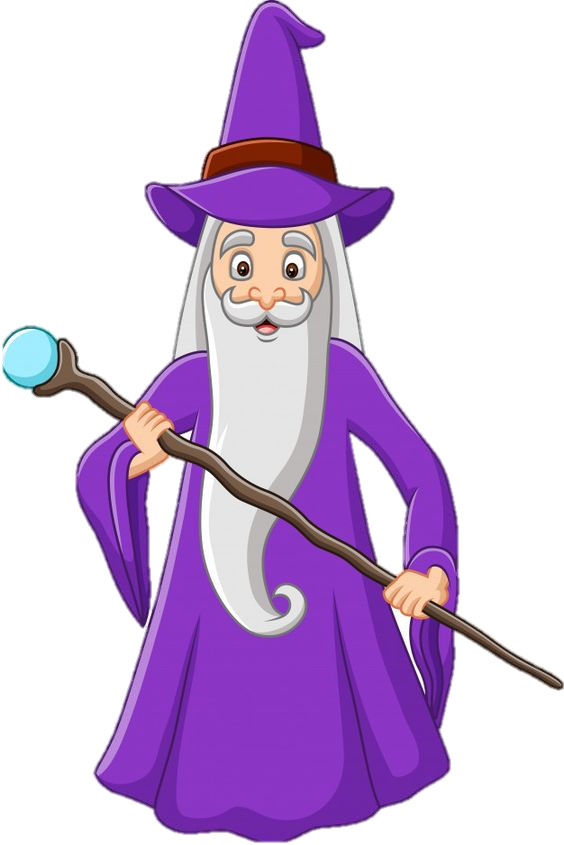 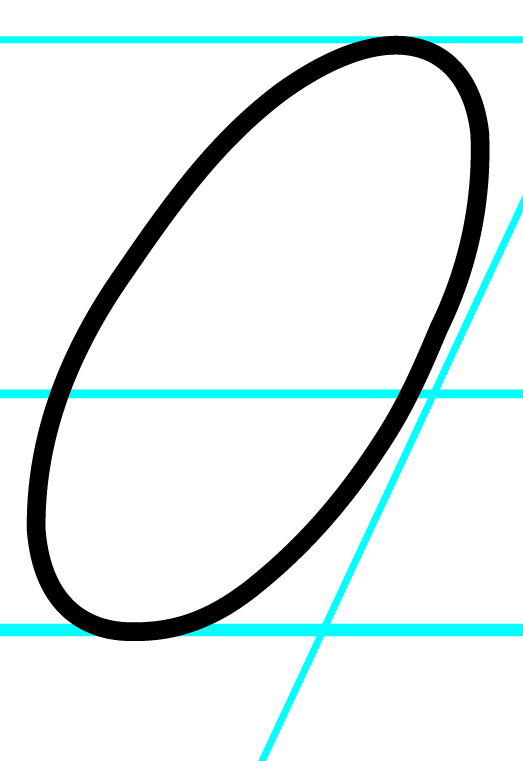 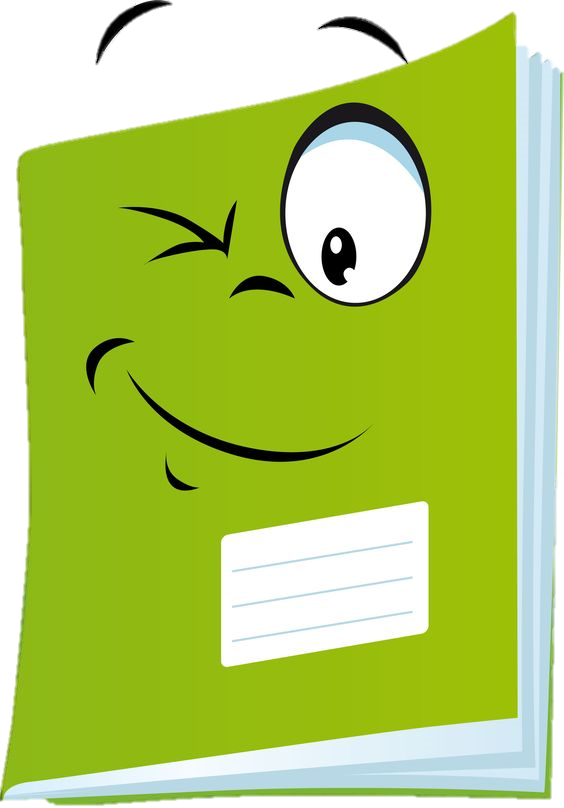 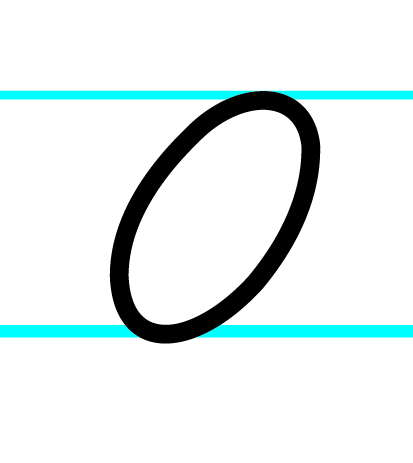 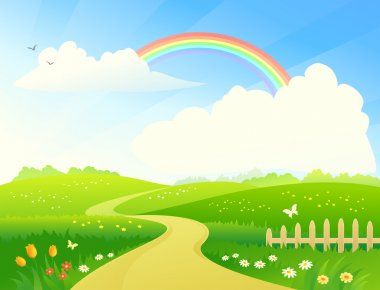 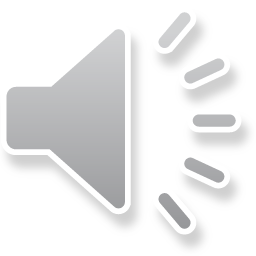 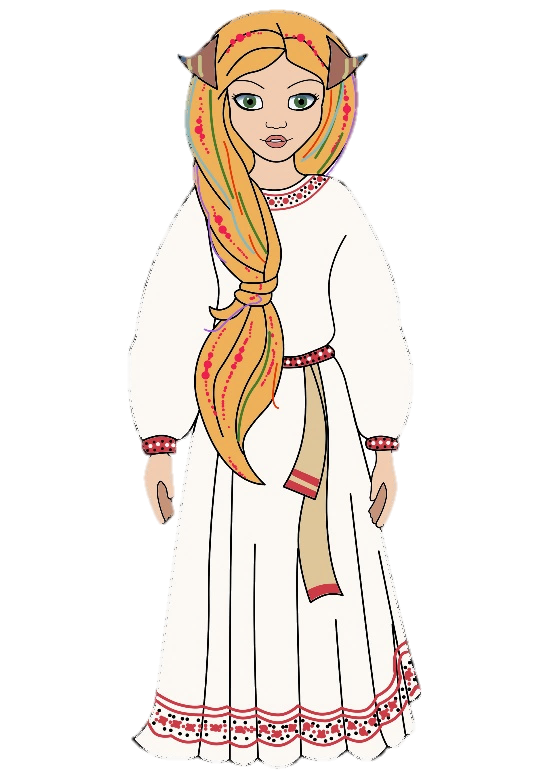 А тепер, малята, час перепочити.
Запрошуємо вас на розминку!
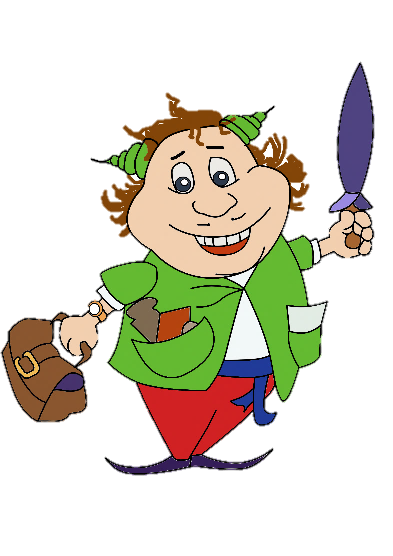 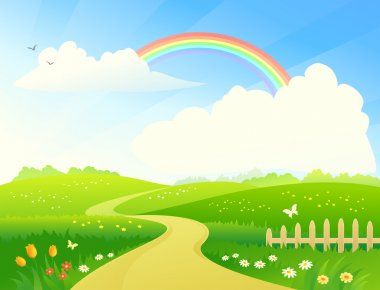 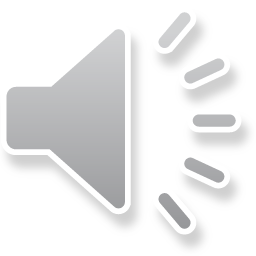 Друзі!
Клацайте на Компік, щоб перейти за посиланням.
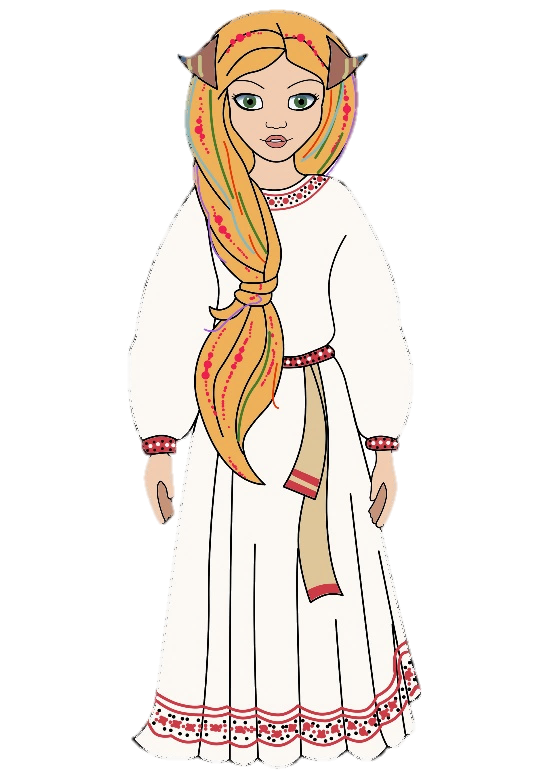 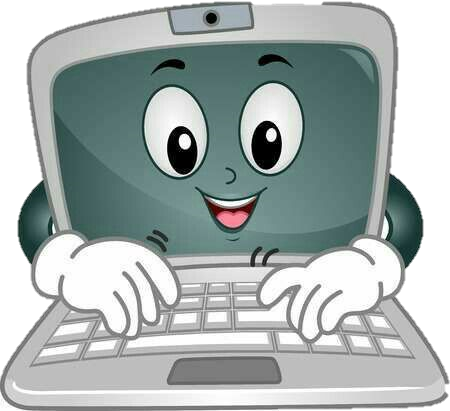 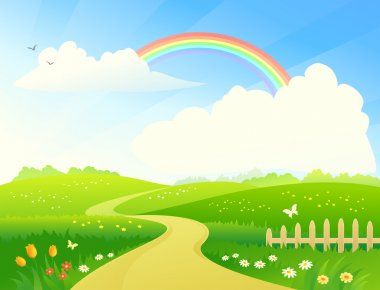 Друзі!
А тепер політаємо!
Пропоную цікаву гру! 
Залітайте на хмаринки з буквою О.
Якщо знаєте інші букви, читайте склади на хмаринках. 
Клацайте на Компік, щоб перейти за посиланням.
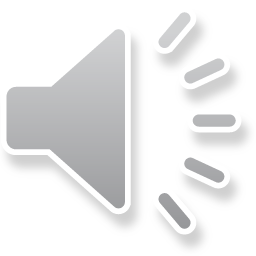 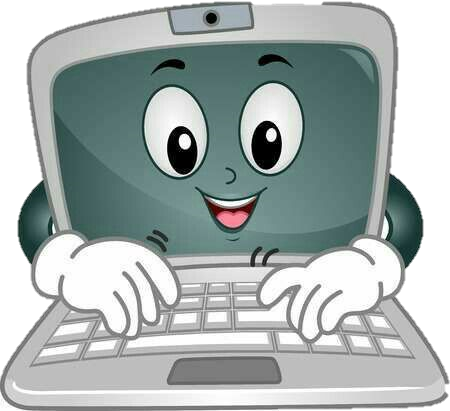 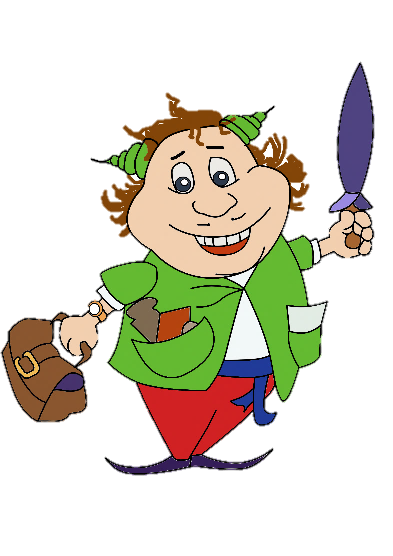 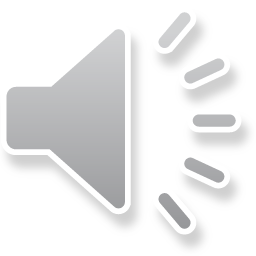 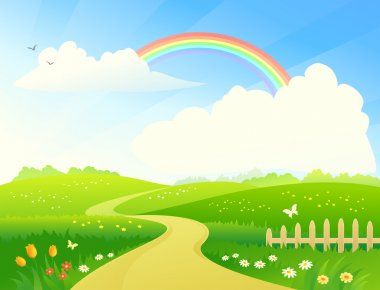 Діти, прочитайте речення з різною інтонацією і гучністю.
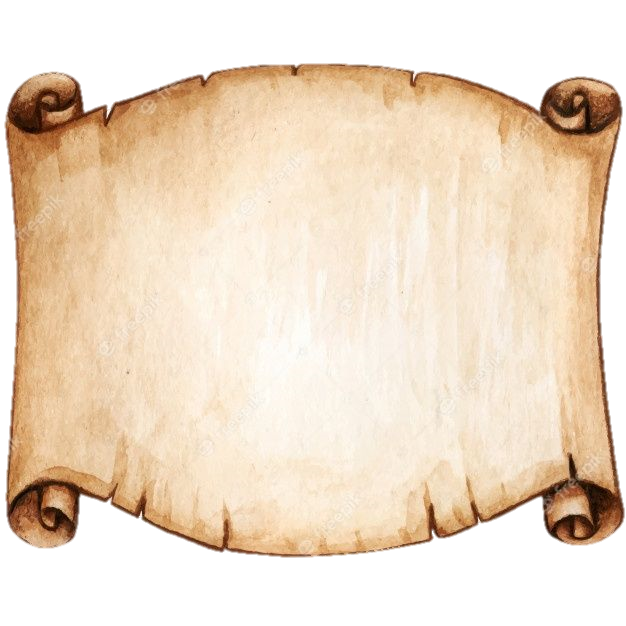 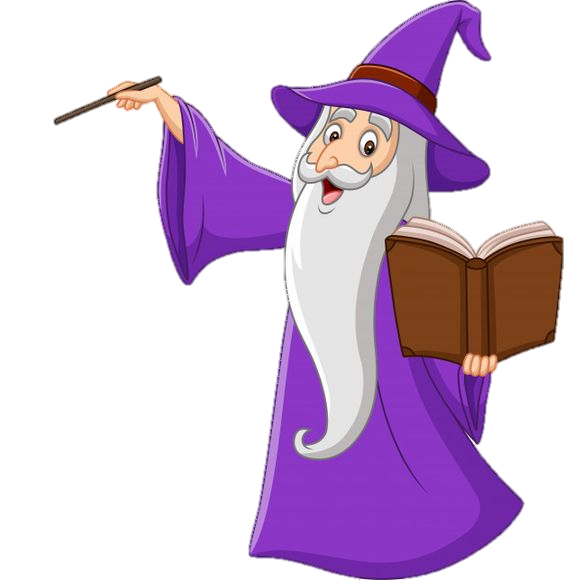 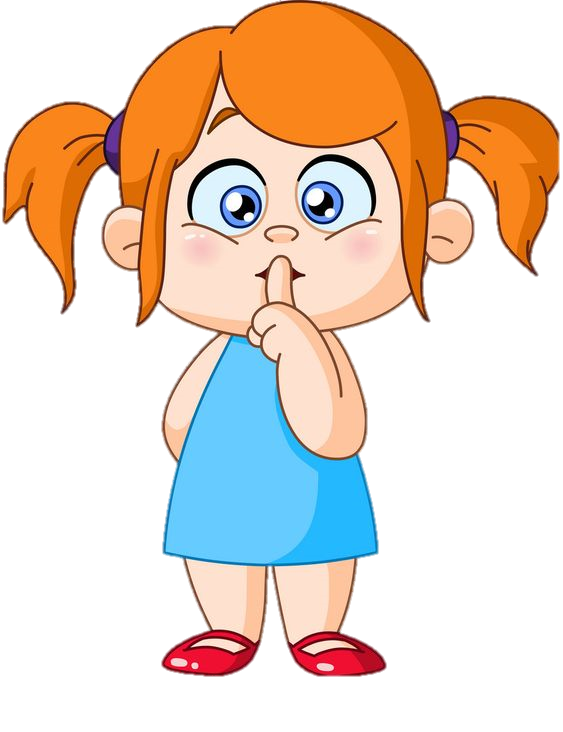 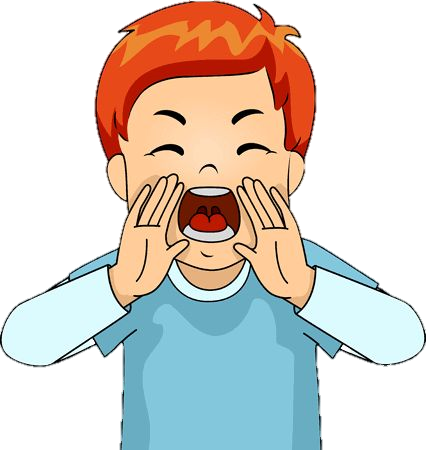 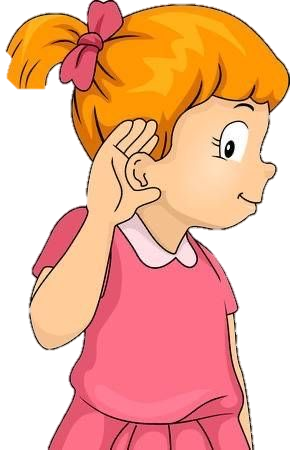 О.  О?  О!
Голосно
Тихо
Беззвучно
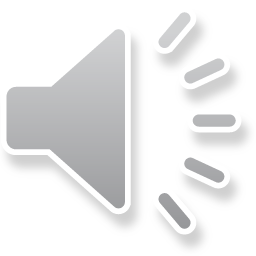 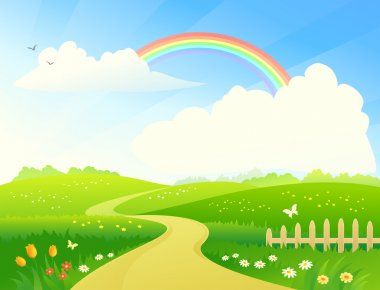 Діти, прочитайте речення з різною інтонацією і гучністю.
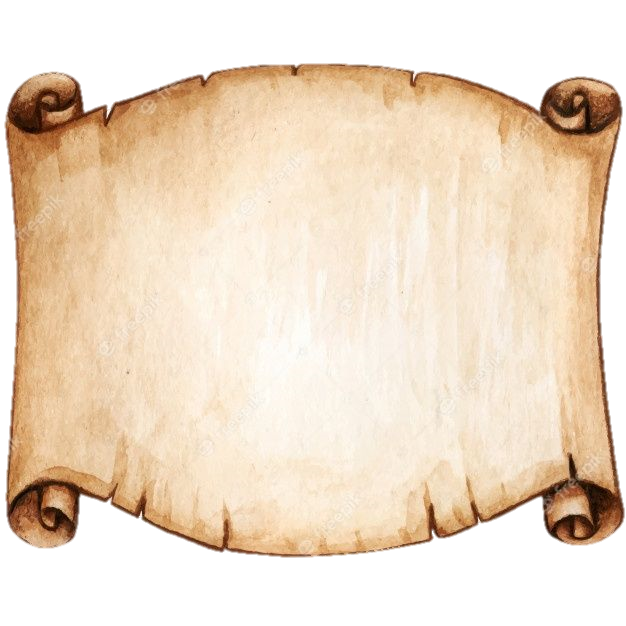 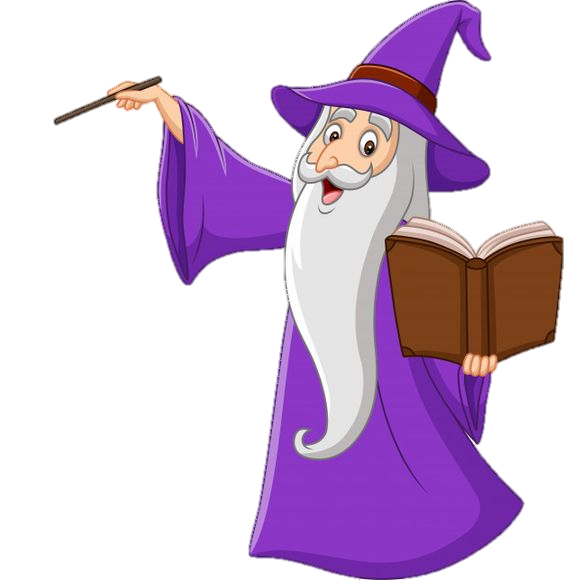 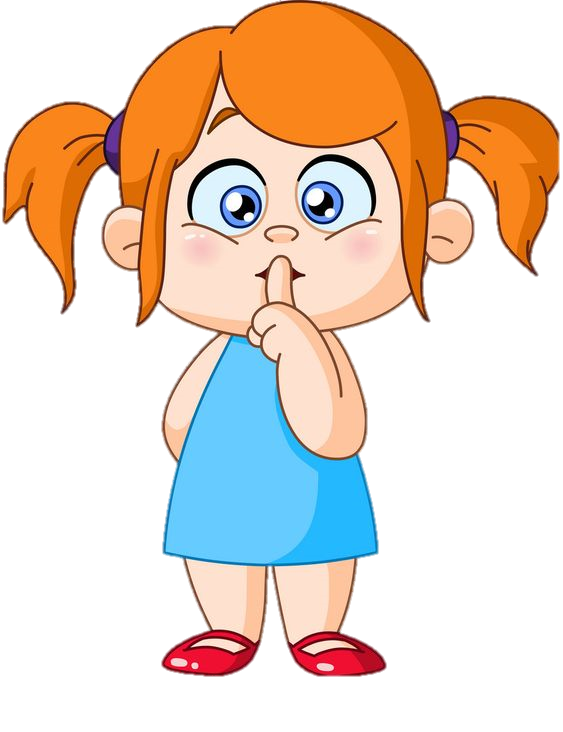 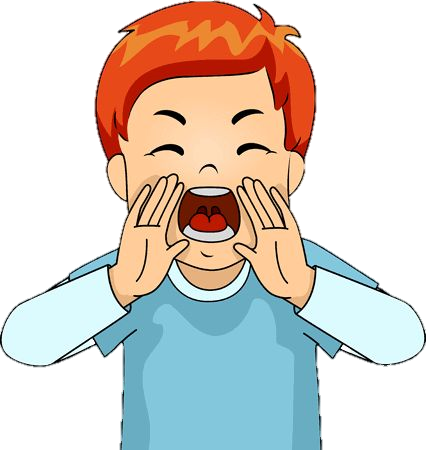 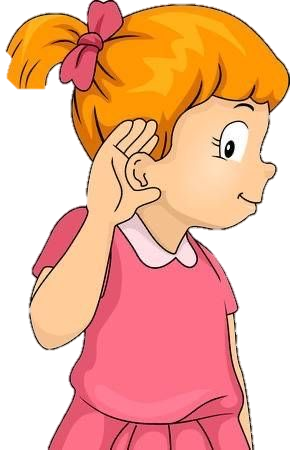 Ао.  Оа?  Ао!
Голосно
Тихо
Беззвучно
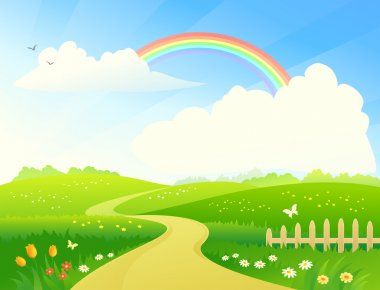 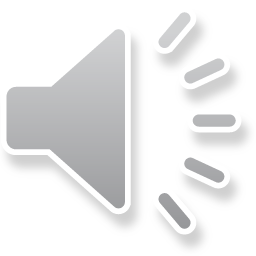 Малята, щоб краще запам’ятати те, про що ви сьогодні дізналися в Країні Звуків і Букв, самостійно попрацюйте із Буквариком.
Клацайте на Букварик, щоб перейти на відео.
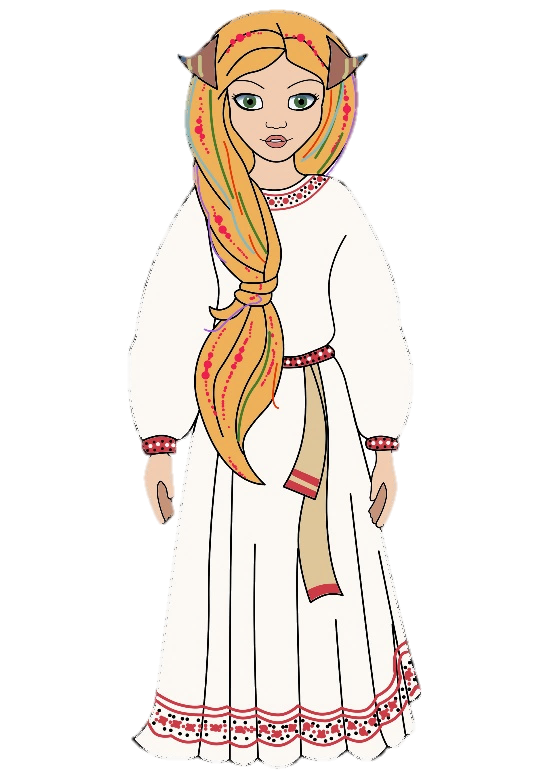 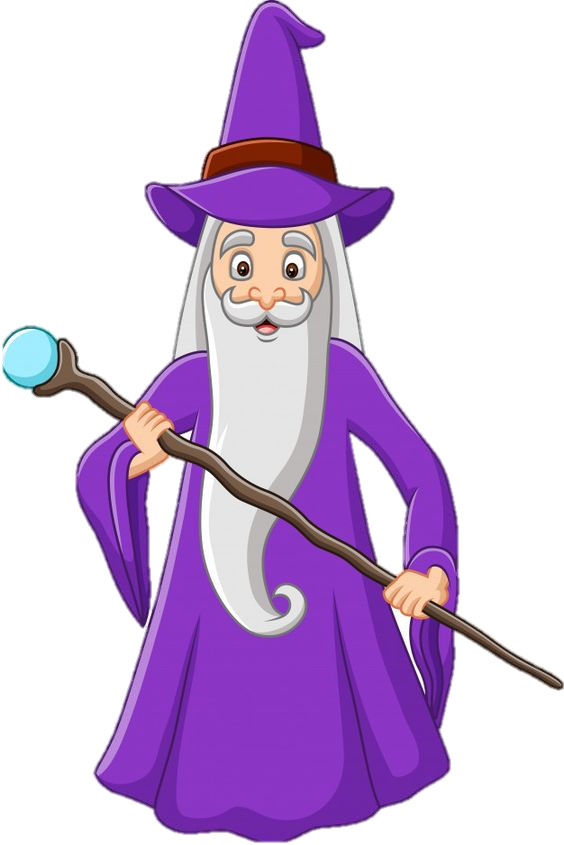 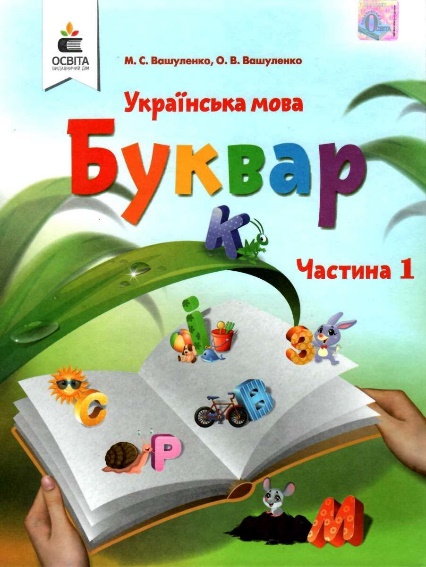 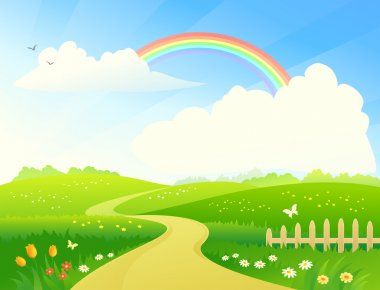 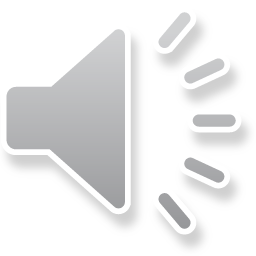 Ми сьогодні вивчали букву О?
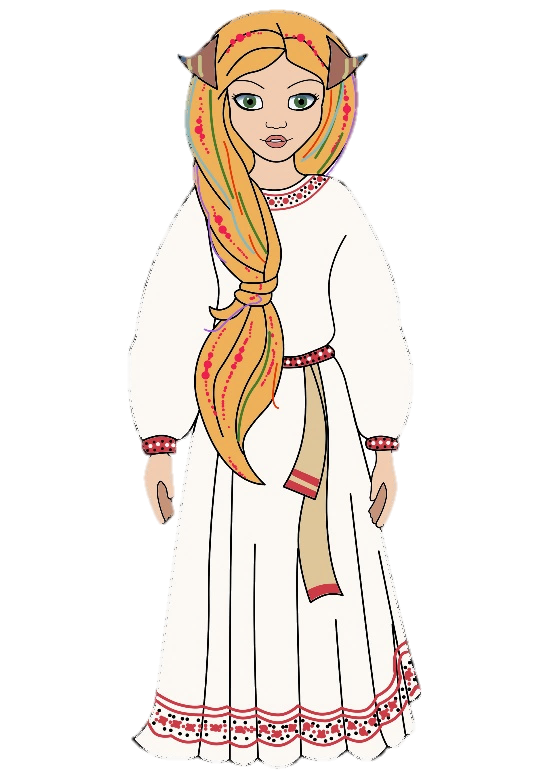 Гра «Так чи ні»?
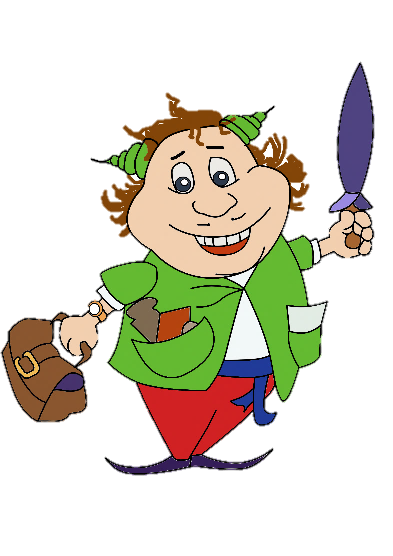 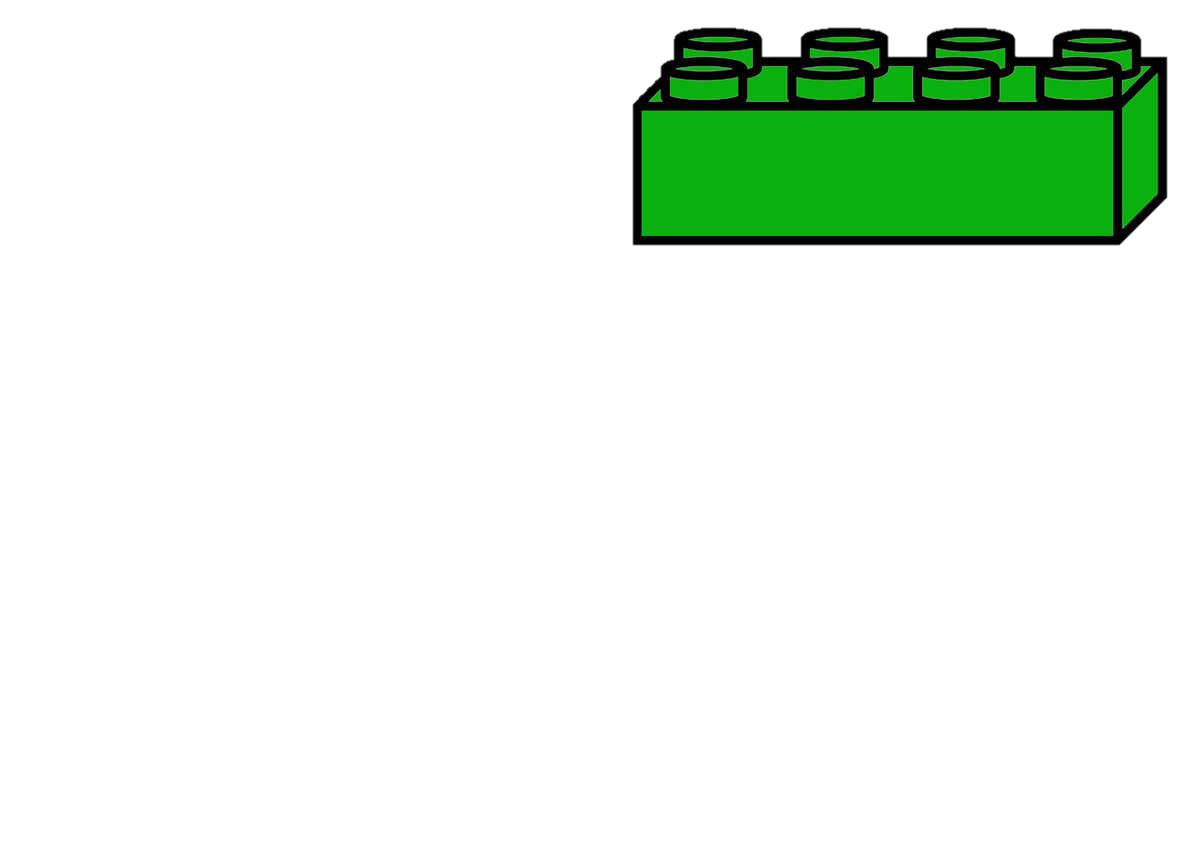 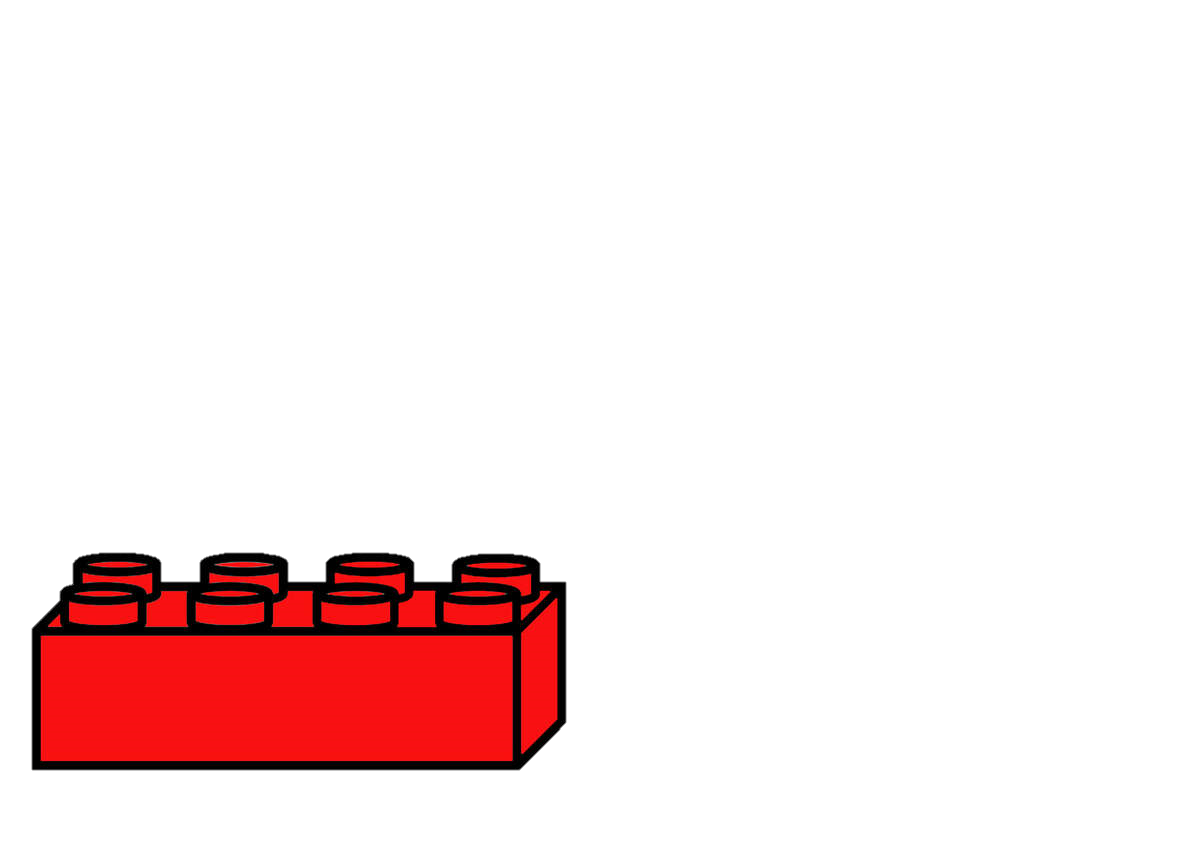 Так
Ні
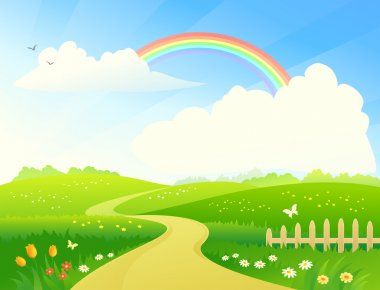 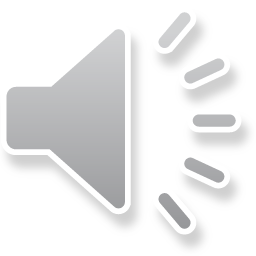 Буква О позначає приголосний звук?
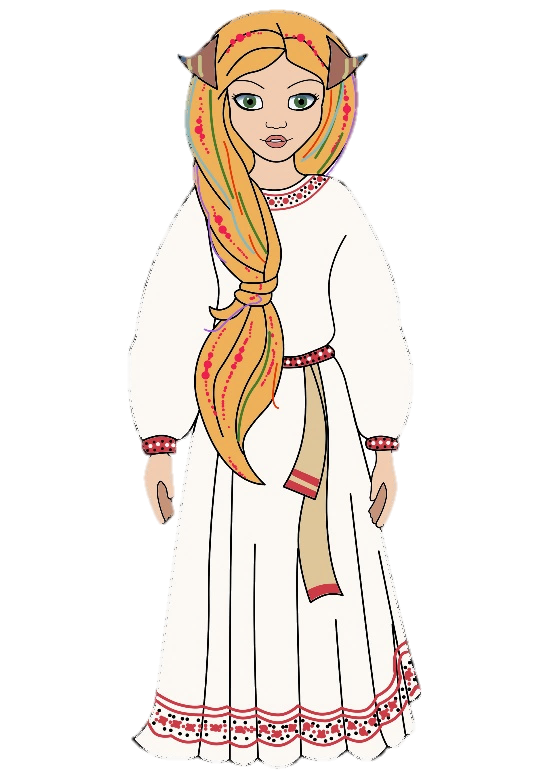 Гра «Так чи ні»?
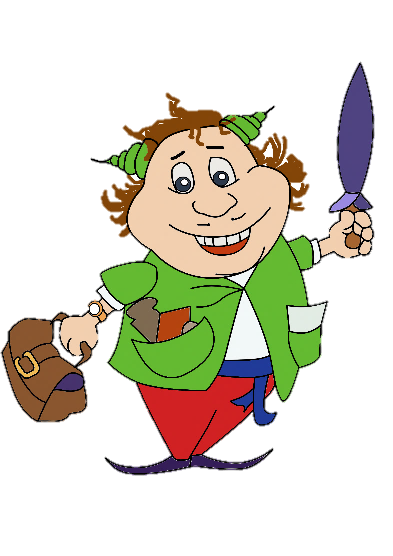 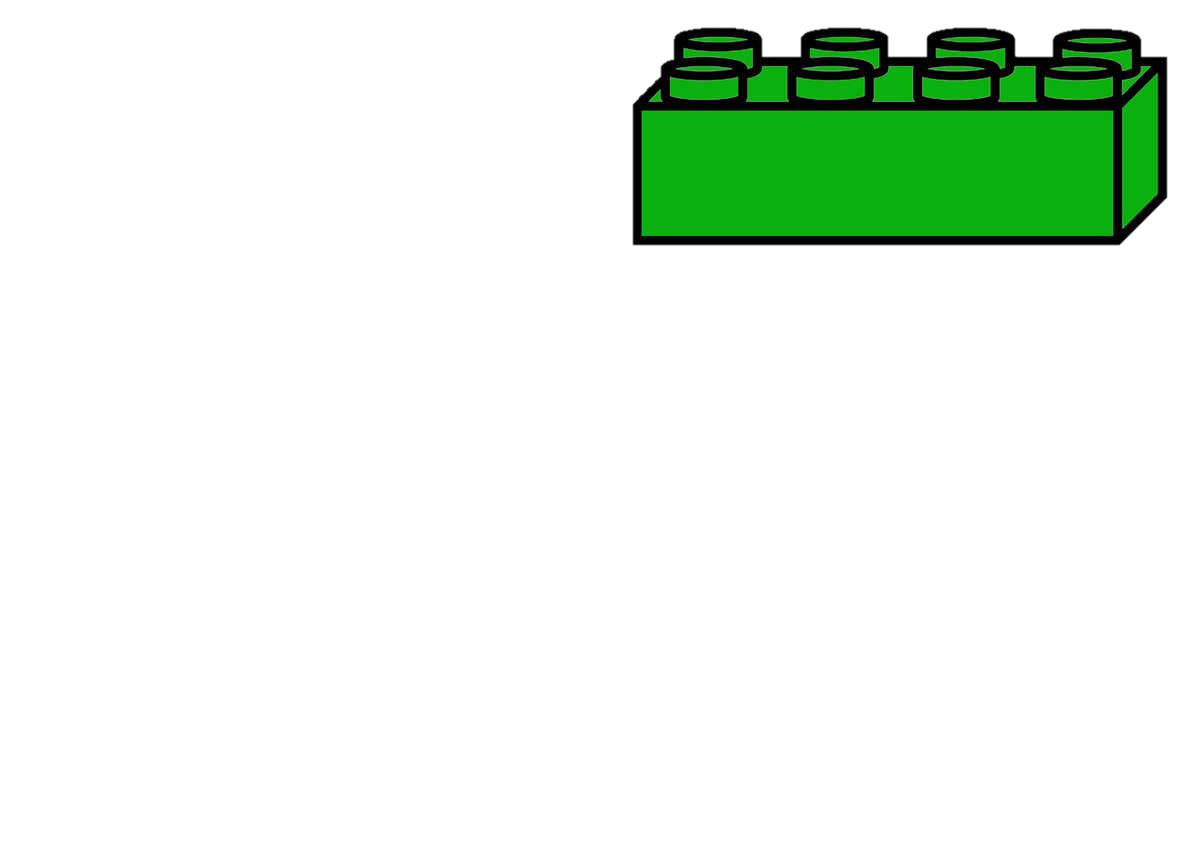 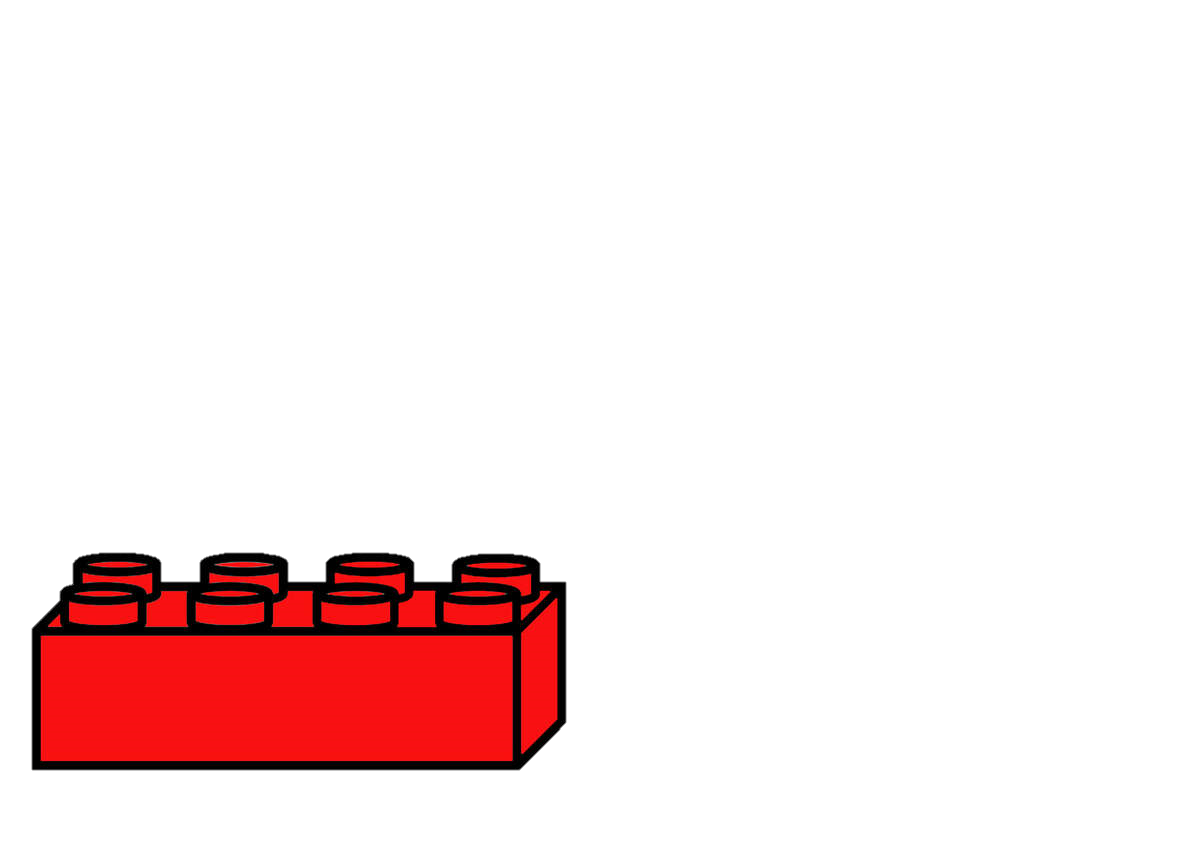 Так
Ні
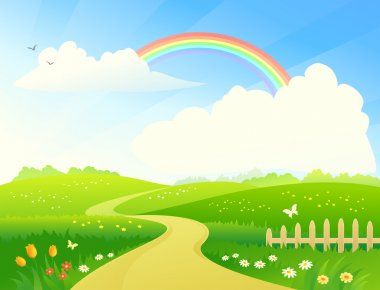 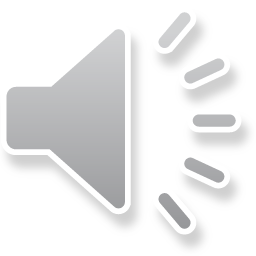 Буква О позначає голосний звук?
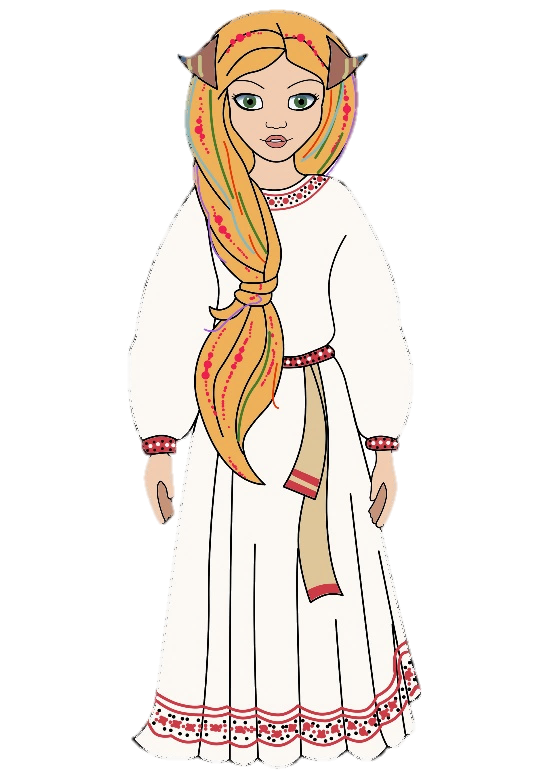 Гра «Так чи ні»?
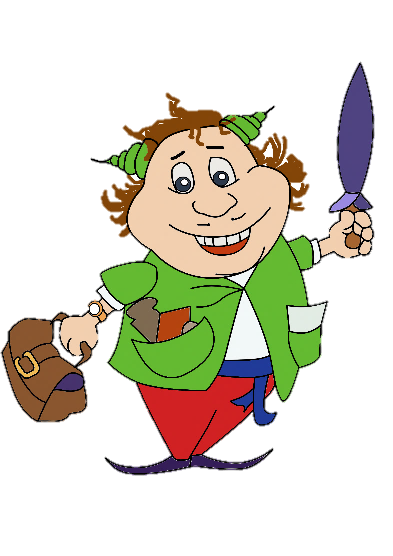 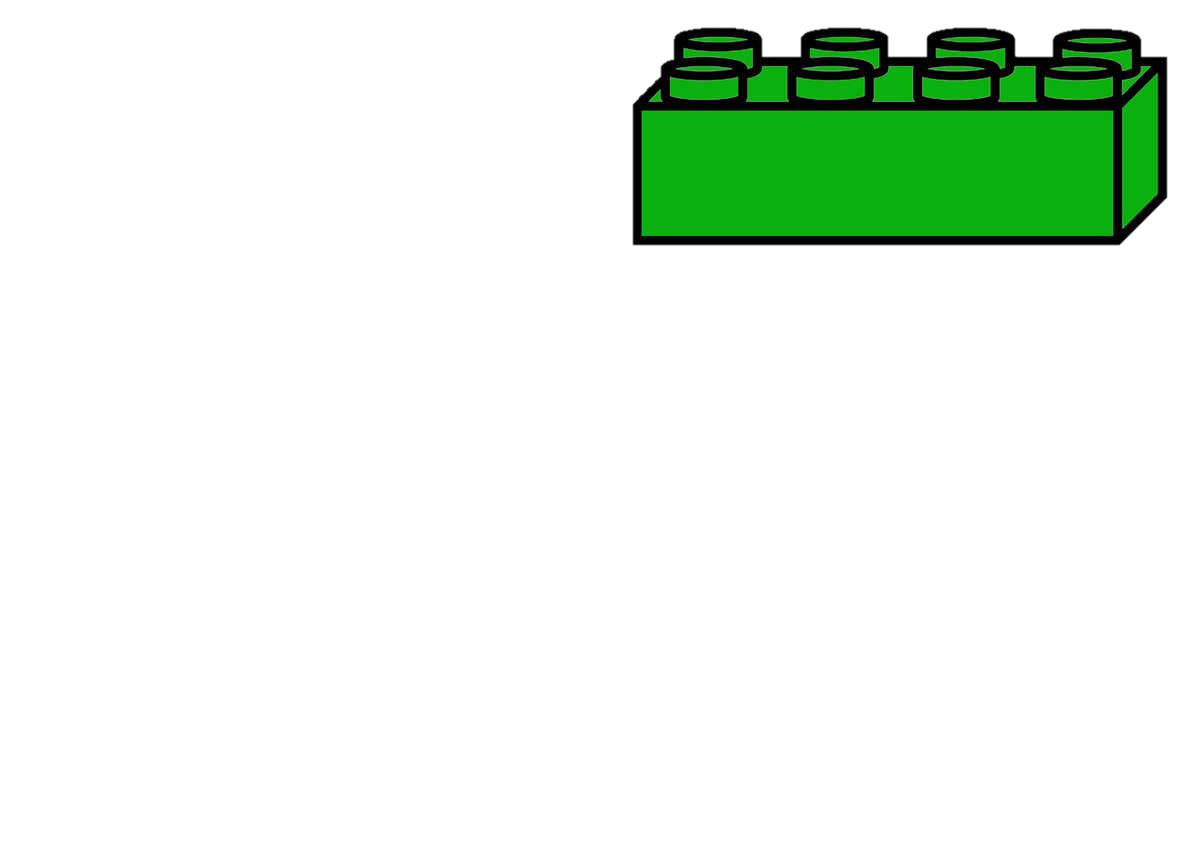 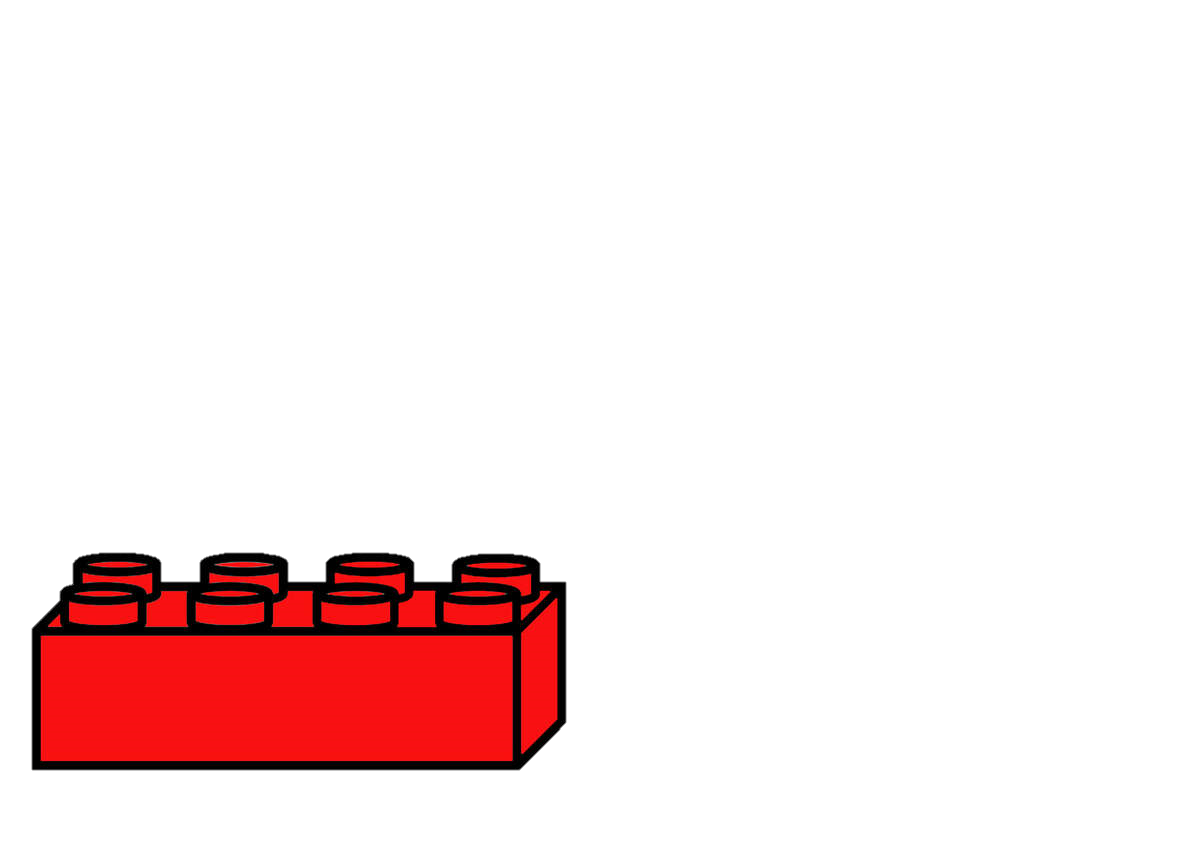 Так
Ні
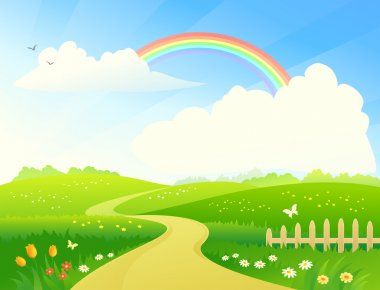 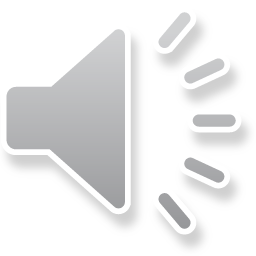 В слові озеро два звуки [о]?
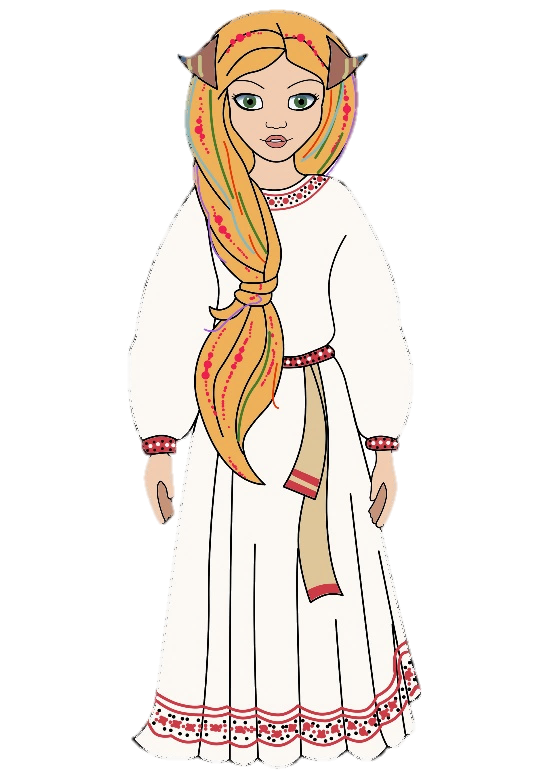 Гра «Так чи ні»?
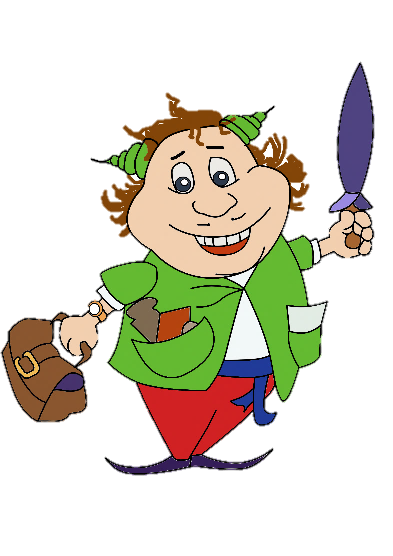 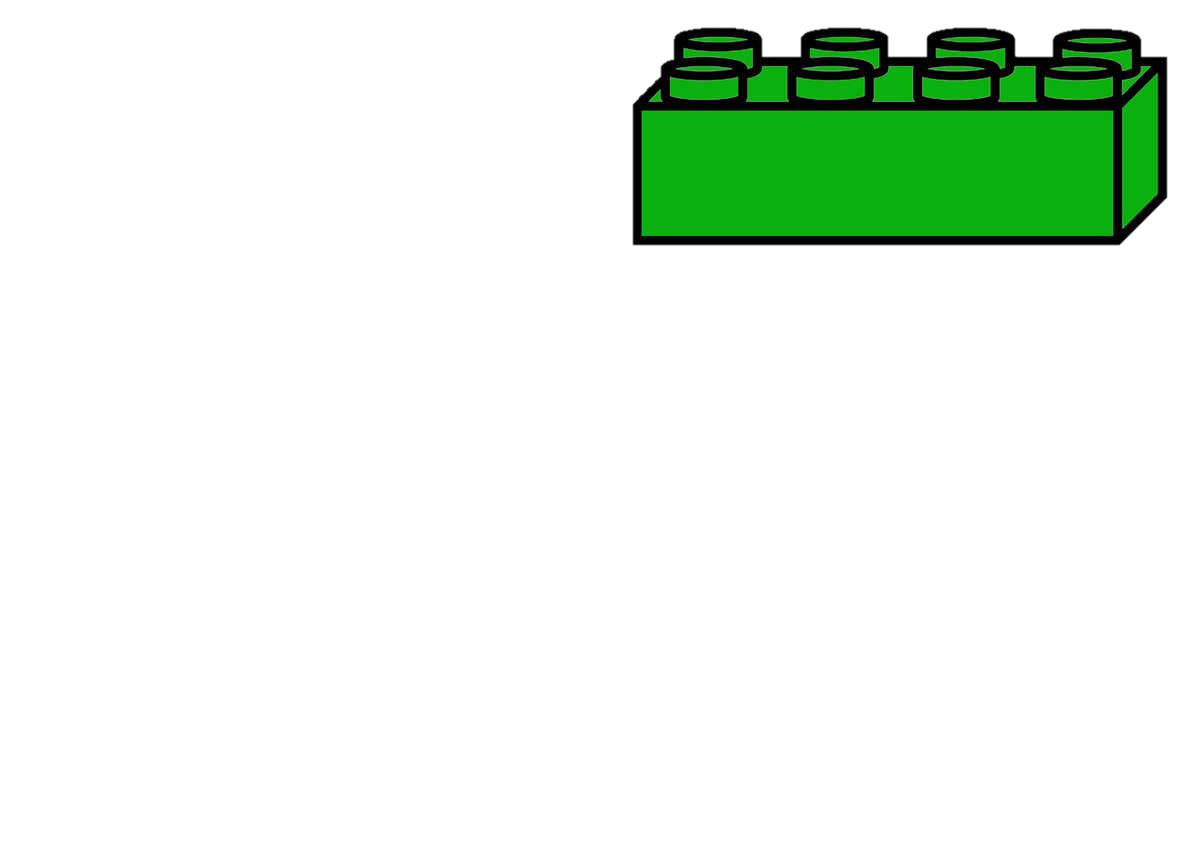 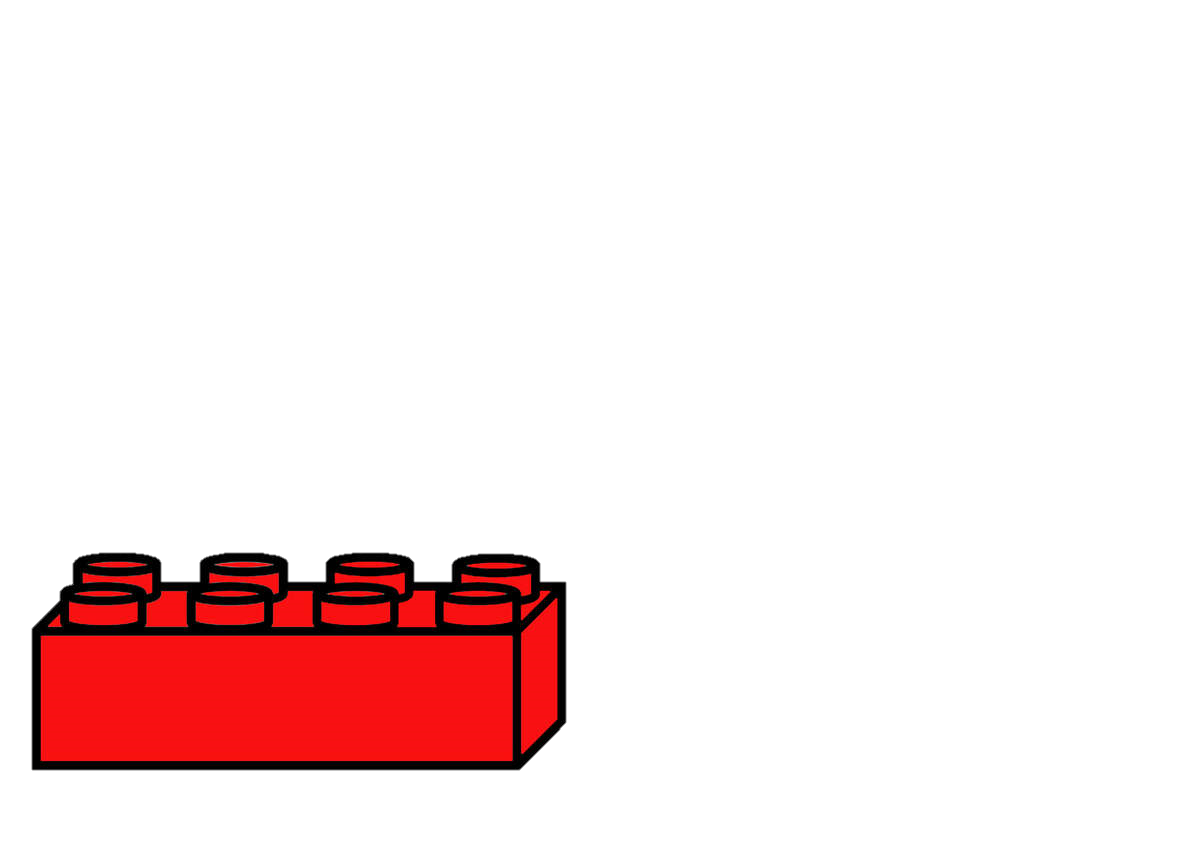 Так
Ні
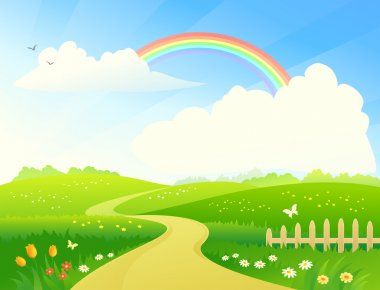 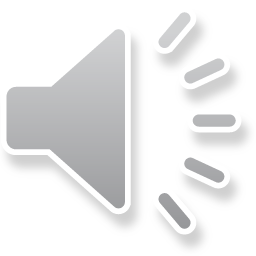 В слові морозиво два звуки [о]?
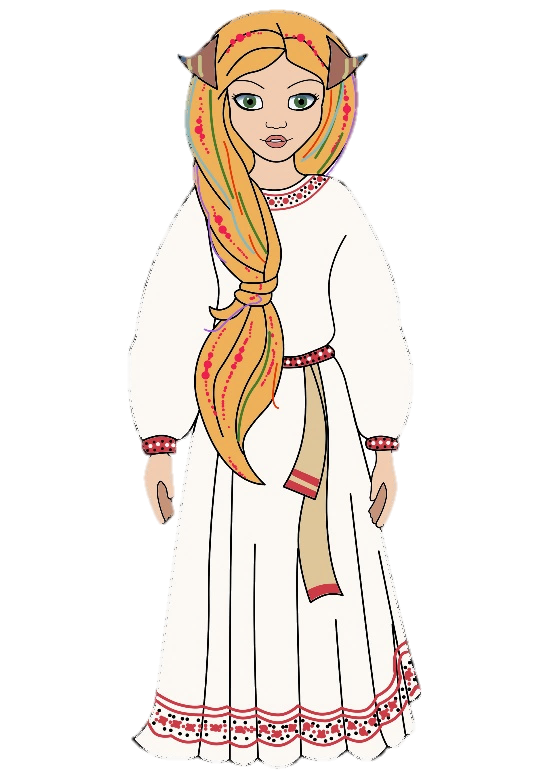 Гра «Так чи ні»?
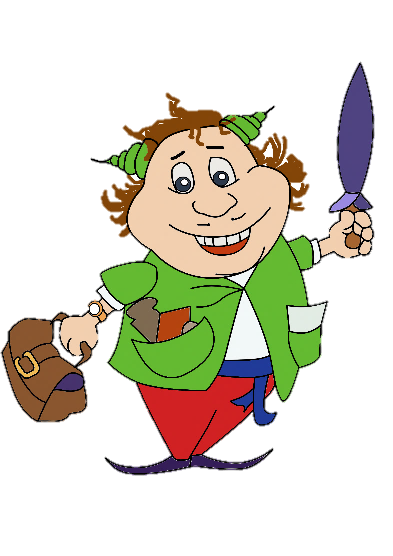 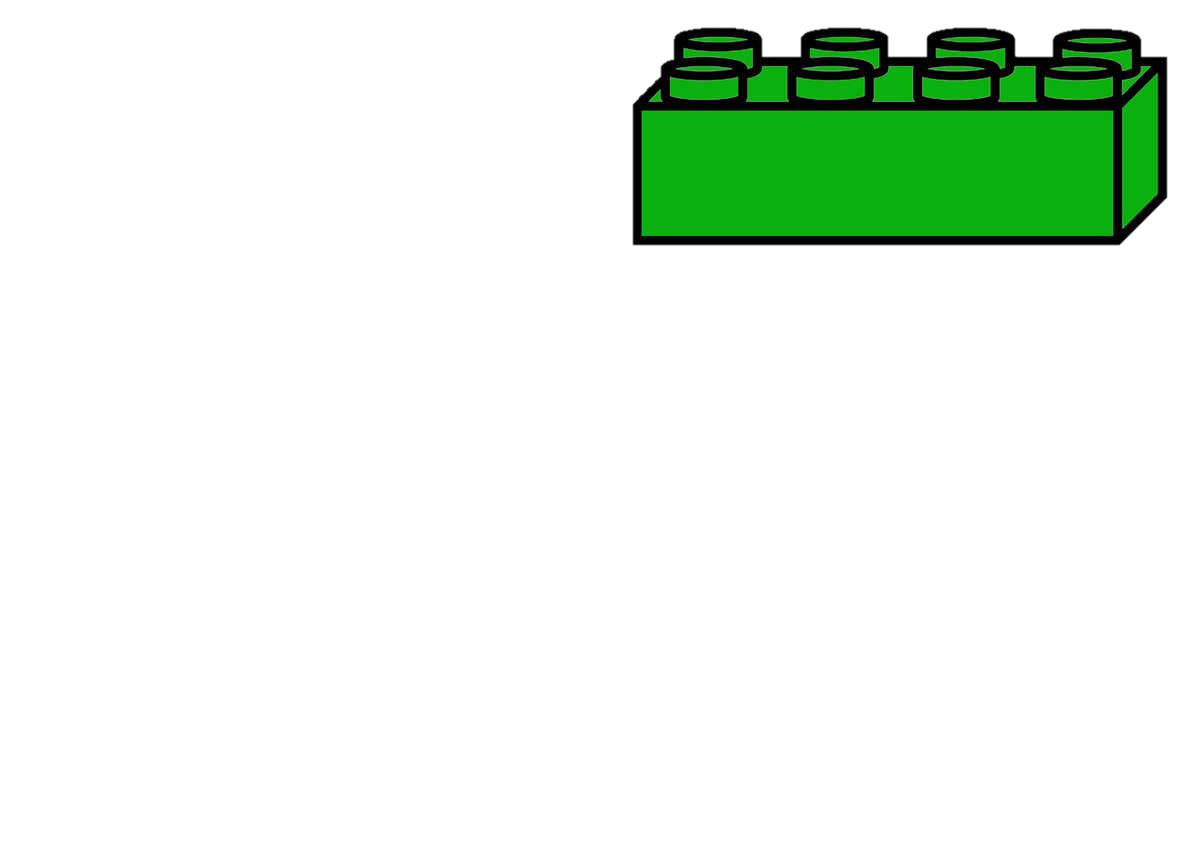 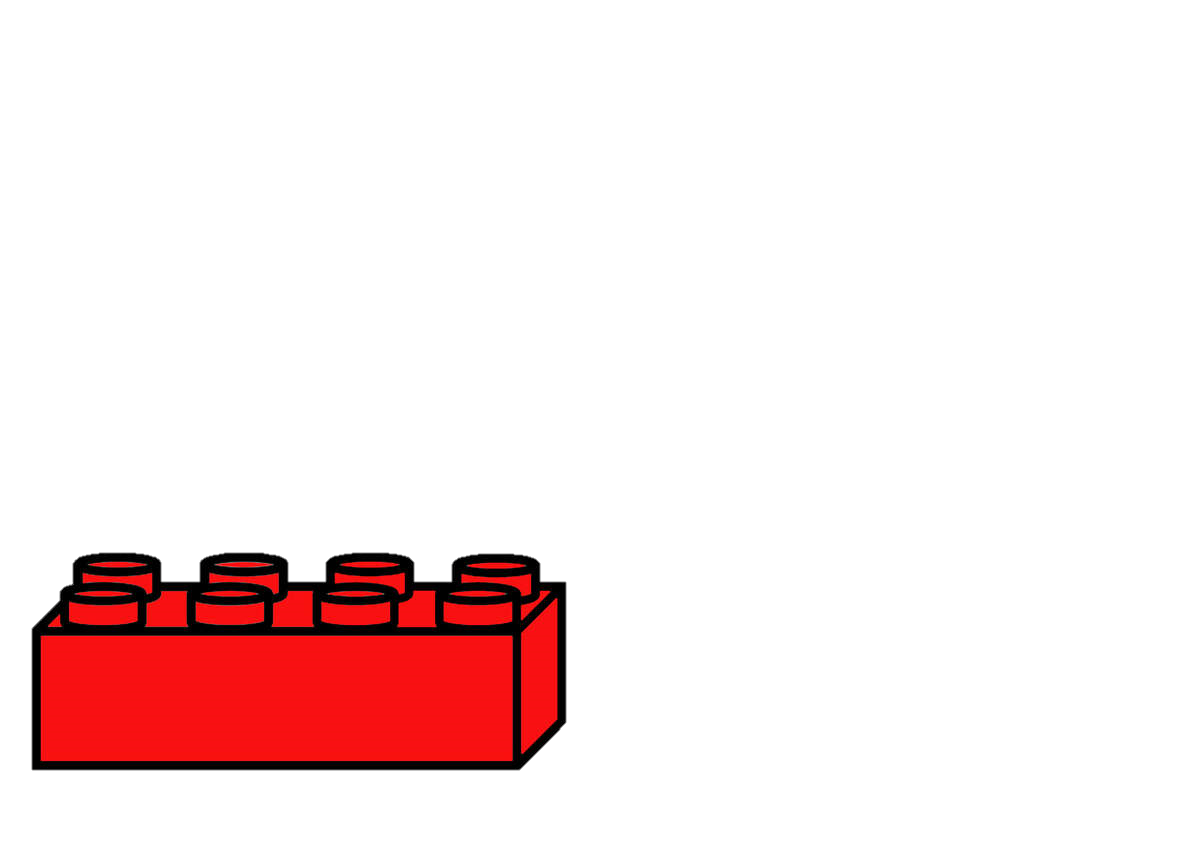 Так
Ні
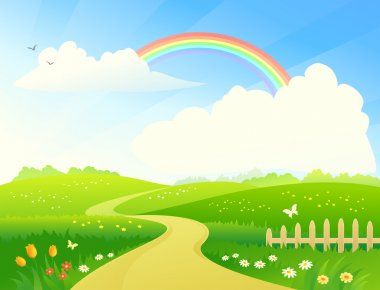 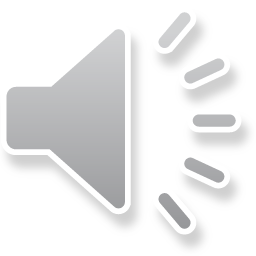 В слові морозиво три звуки [о]?
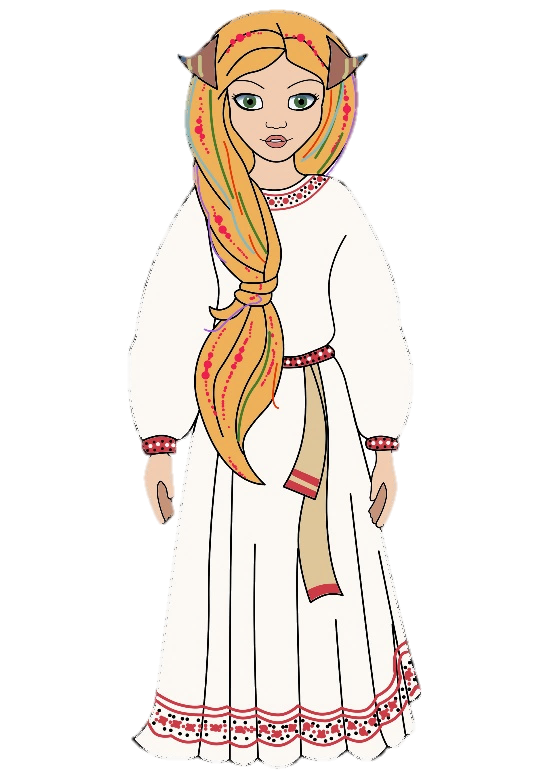 Гра «Так чи ні»?
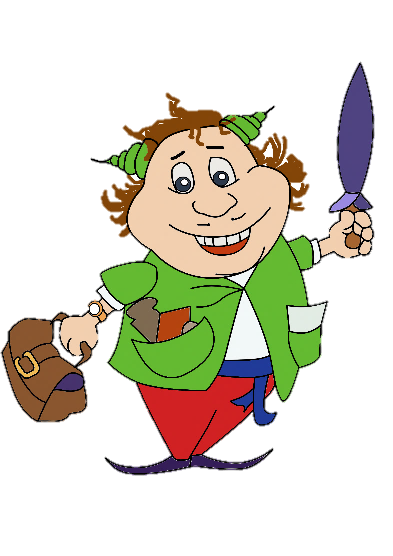 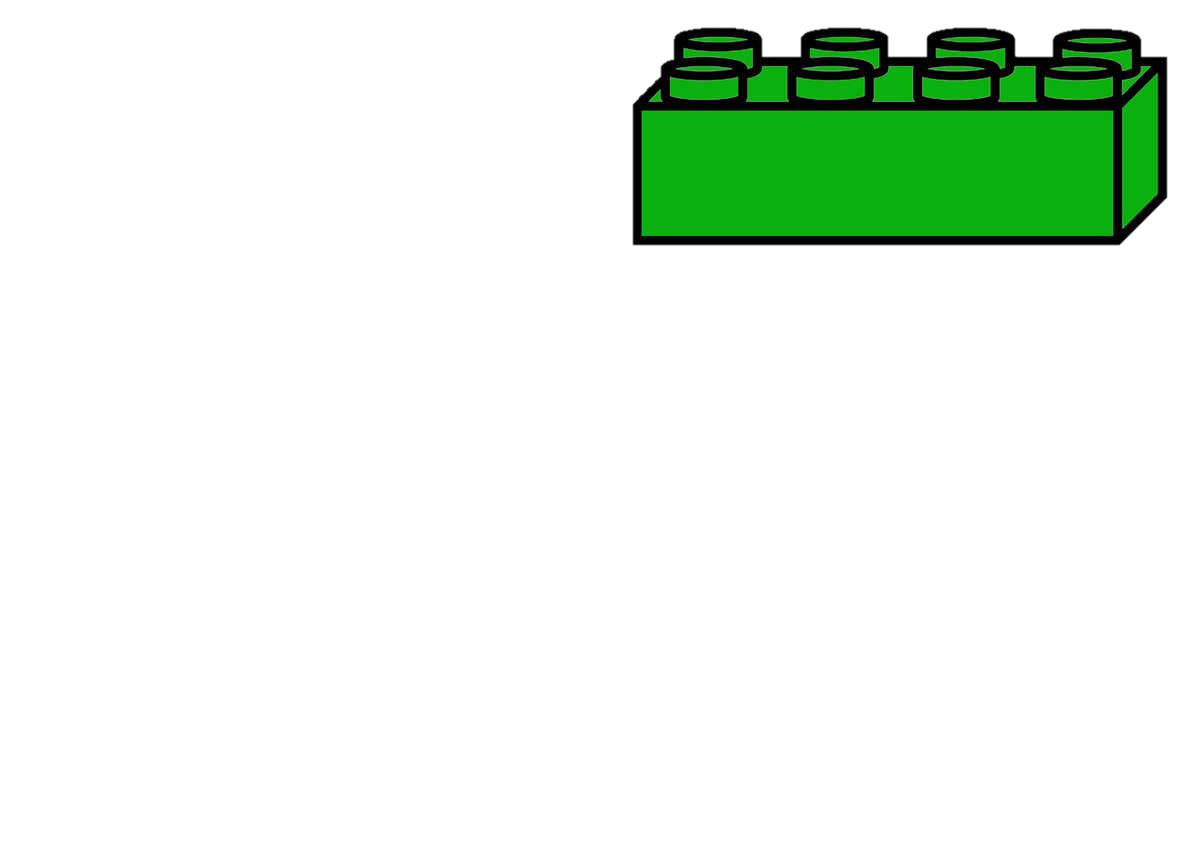 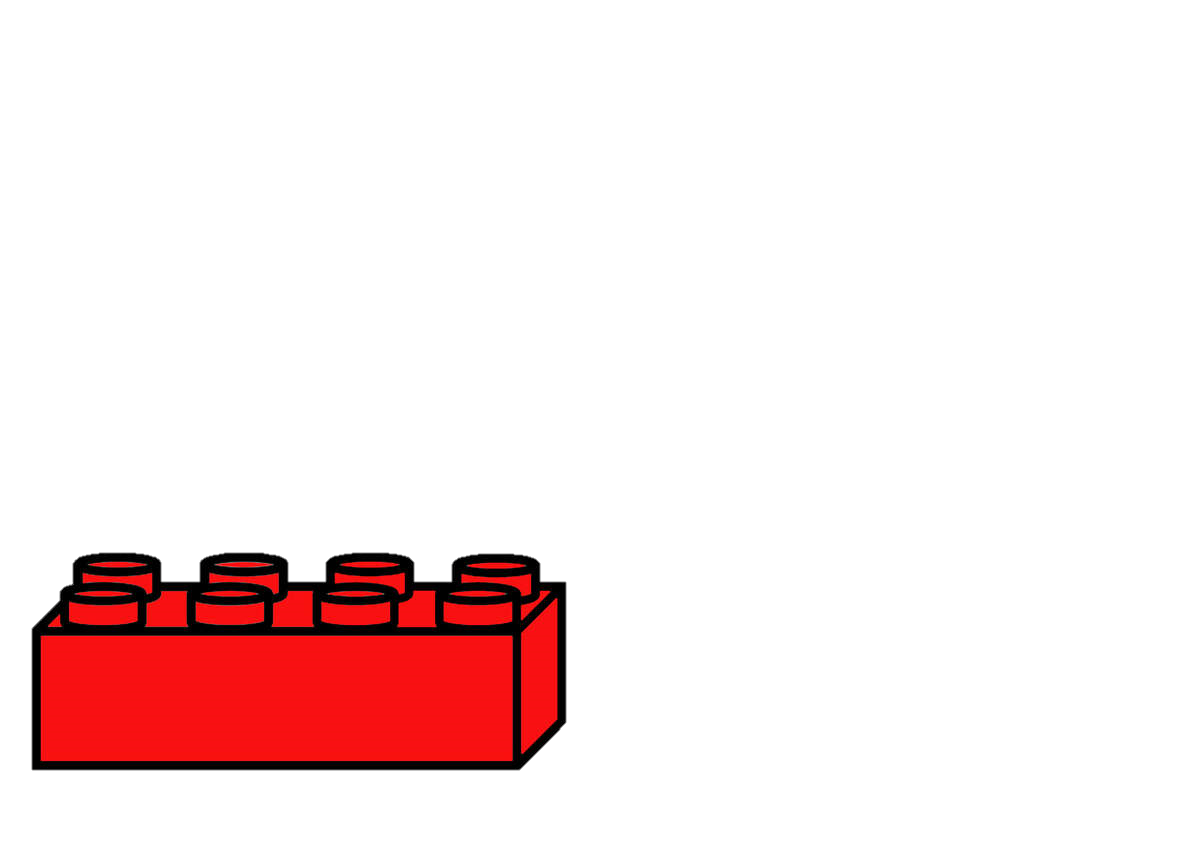 Так
Ні
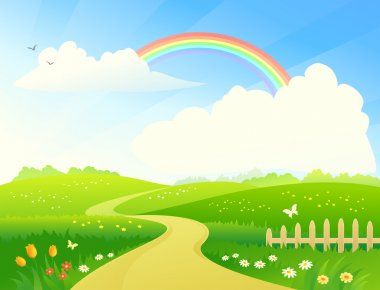 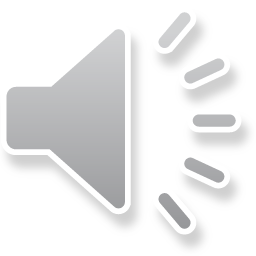 Діти, сподобалась вам наша сьогоднішня подорож?  
З якою буквою ми познайомились?
Який звук вона 
позначає?
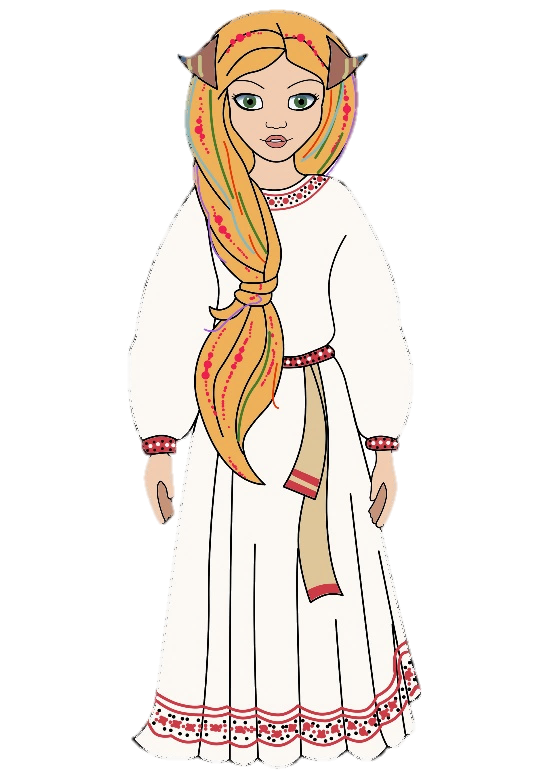 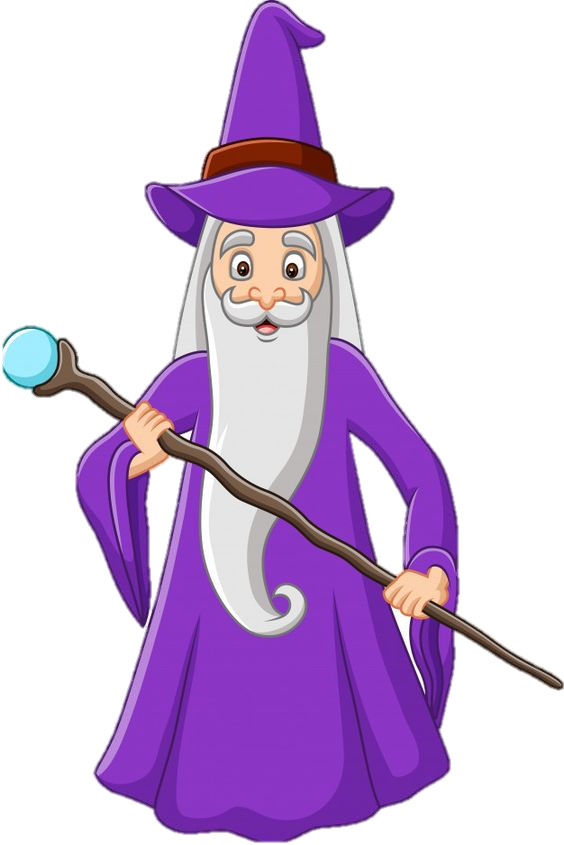 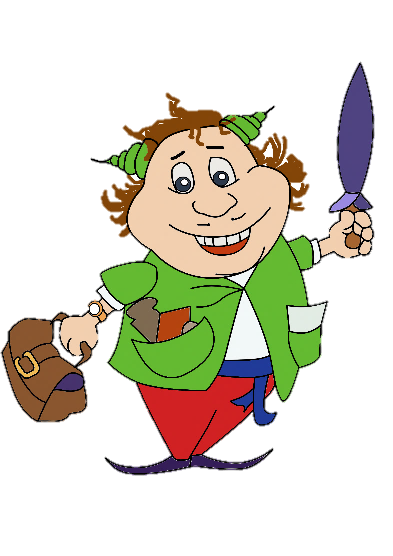 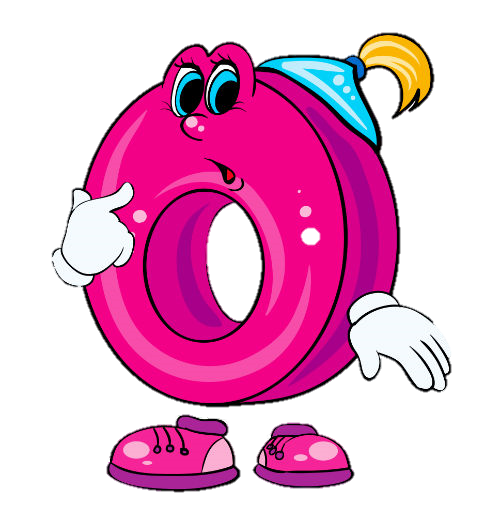 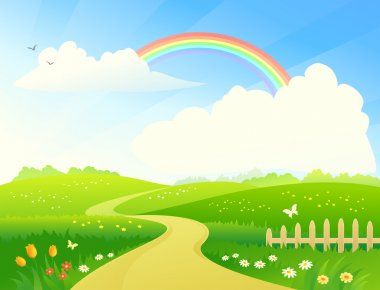 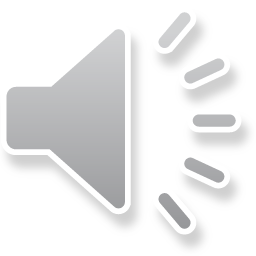 Країна звуків і букв
В якому будиночку мешкає літера О, як ви гадаєте?
Місто АЛФАВІТ
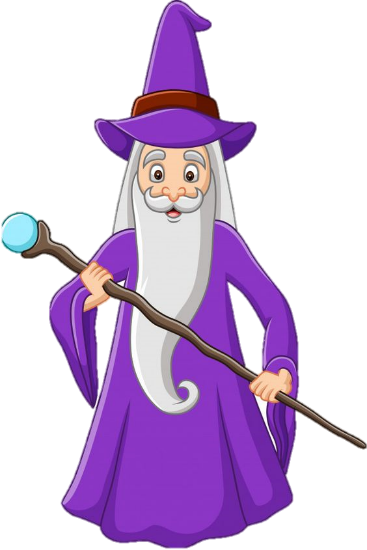 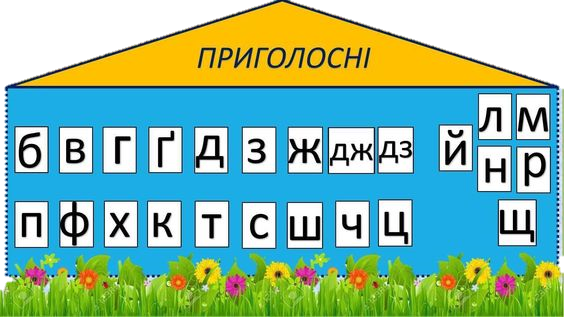 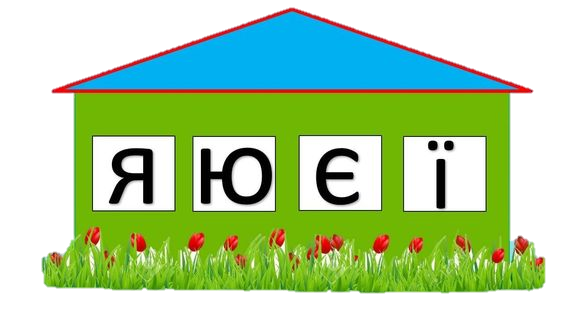 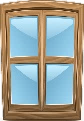 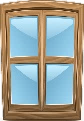 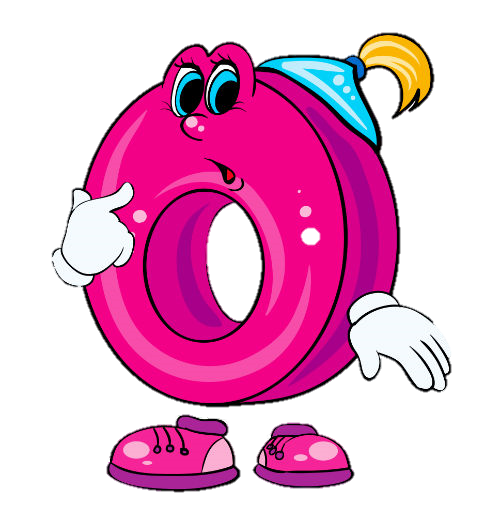 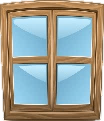 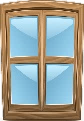 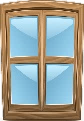 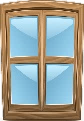 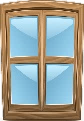 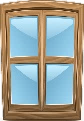 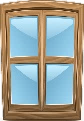 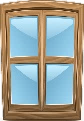 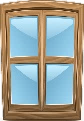 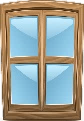 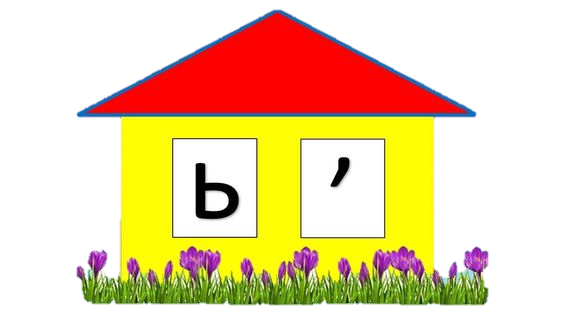 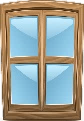 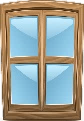 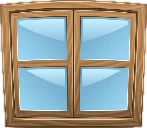 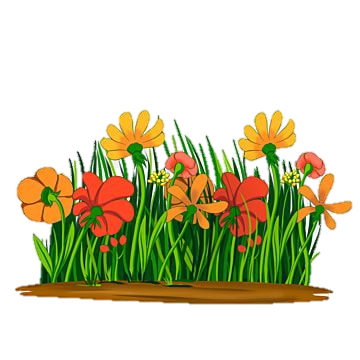 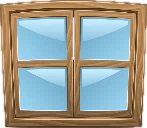 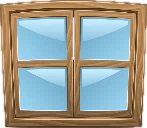 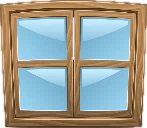 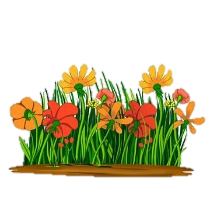 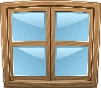 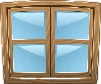 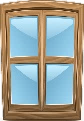 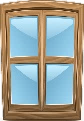 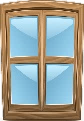 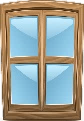 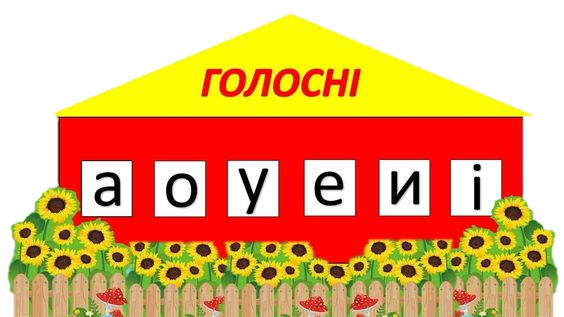 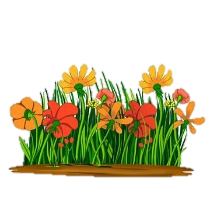 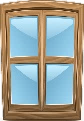 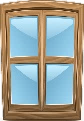 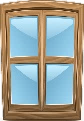 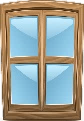 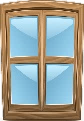 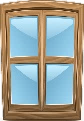 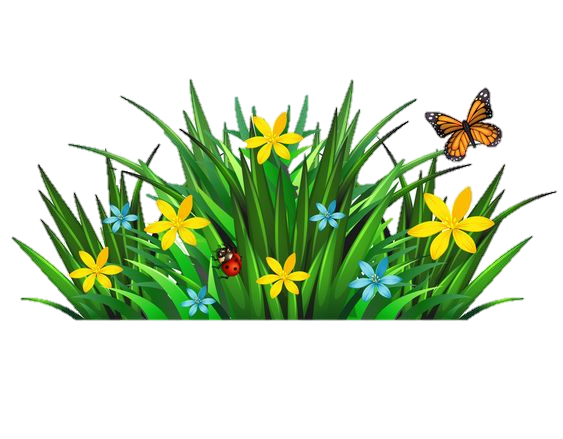 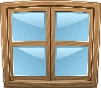 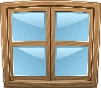 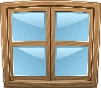 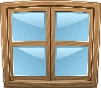 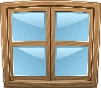 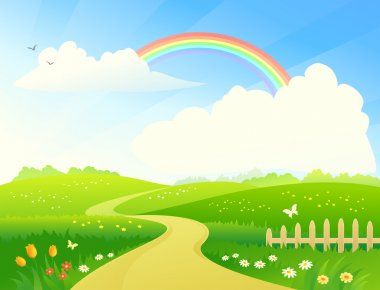 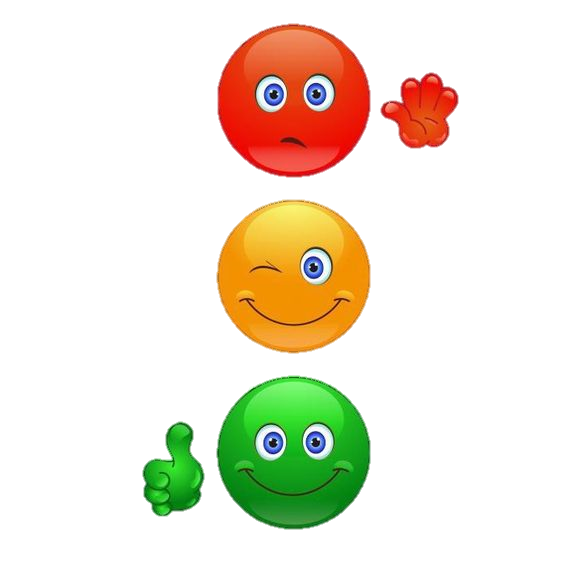 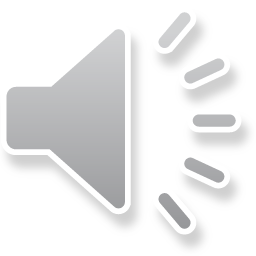 Дітки, оберіть смайлик, який відповідає вашому настрою на нашій зустрічі!
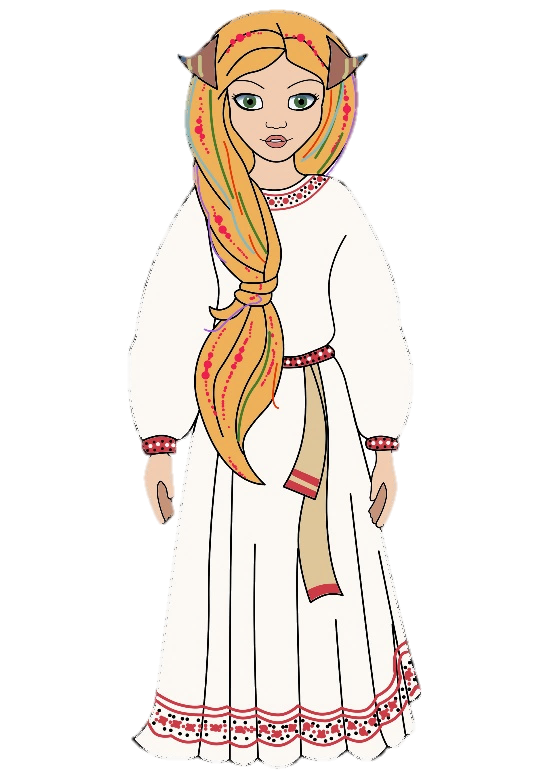 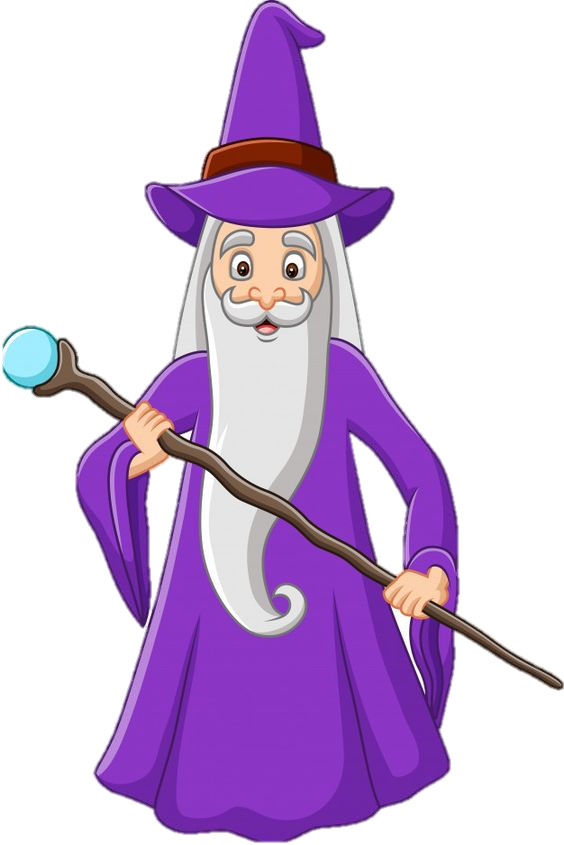 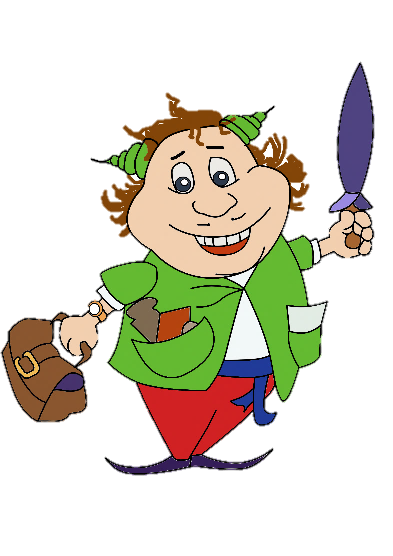 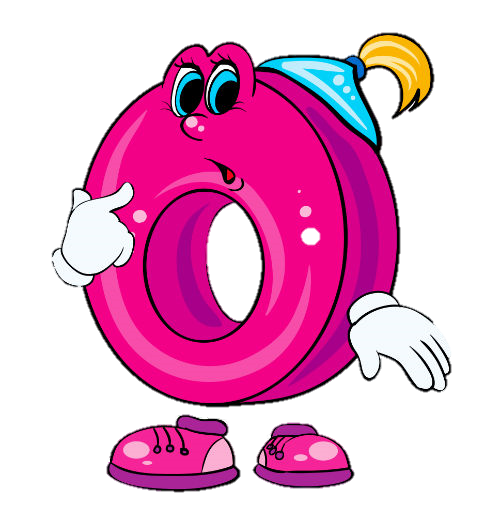 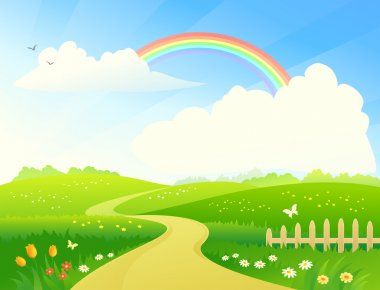 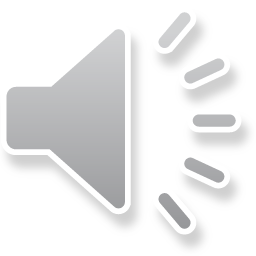 Друзі, ви гарно попрацювали!
Молодці!
Чекаємо вас на наступній зустрічі у Країні Звуків і Букв!
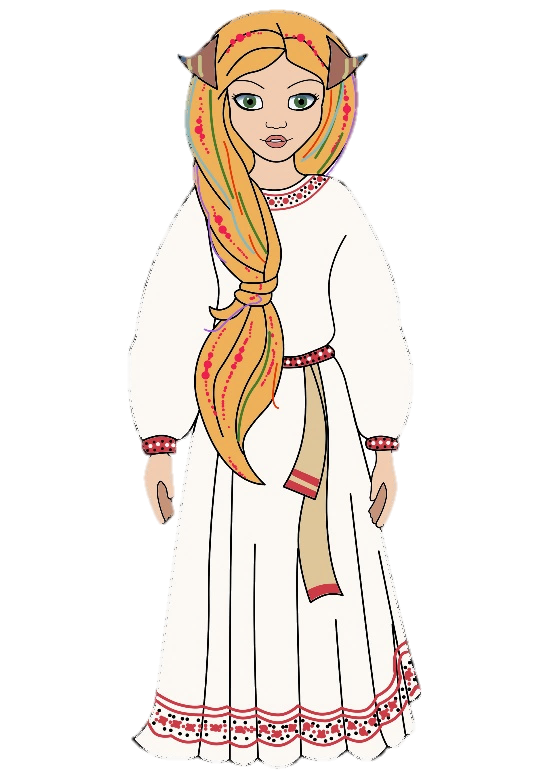 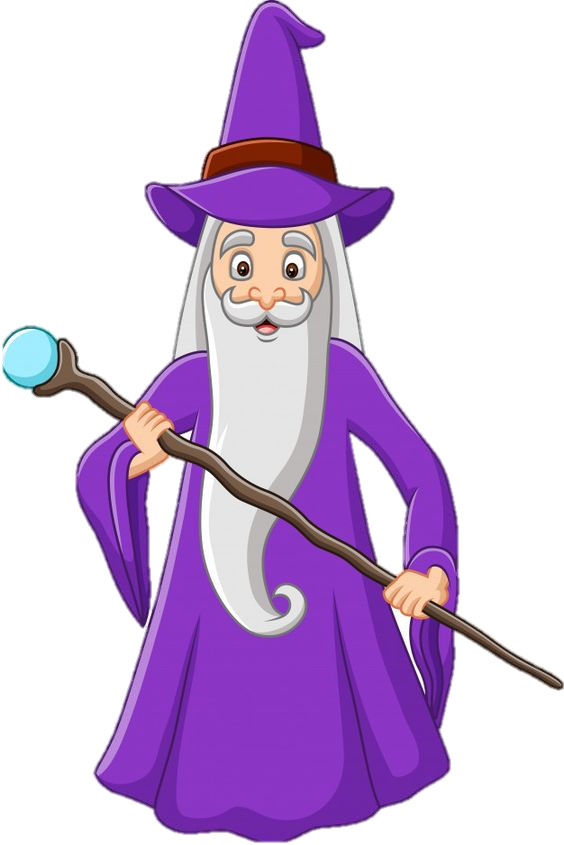 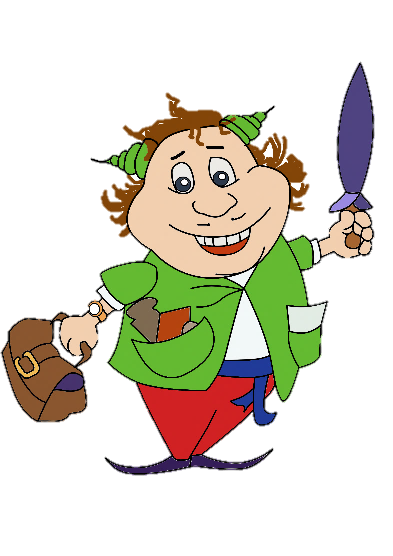 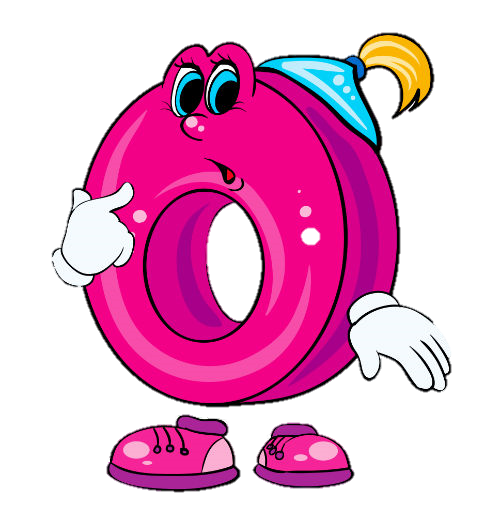